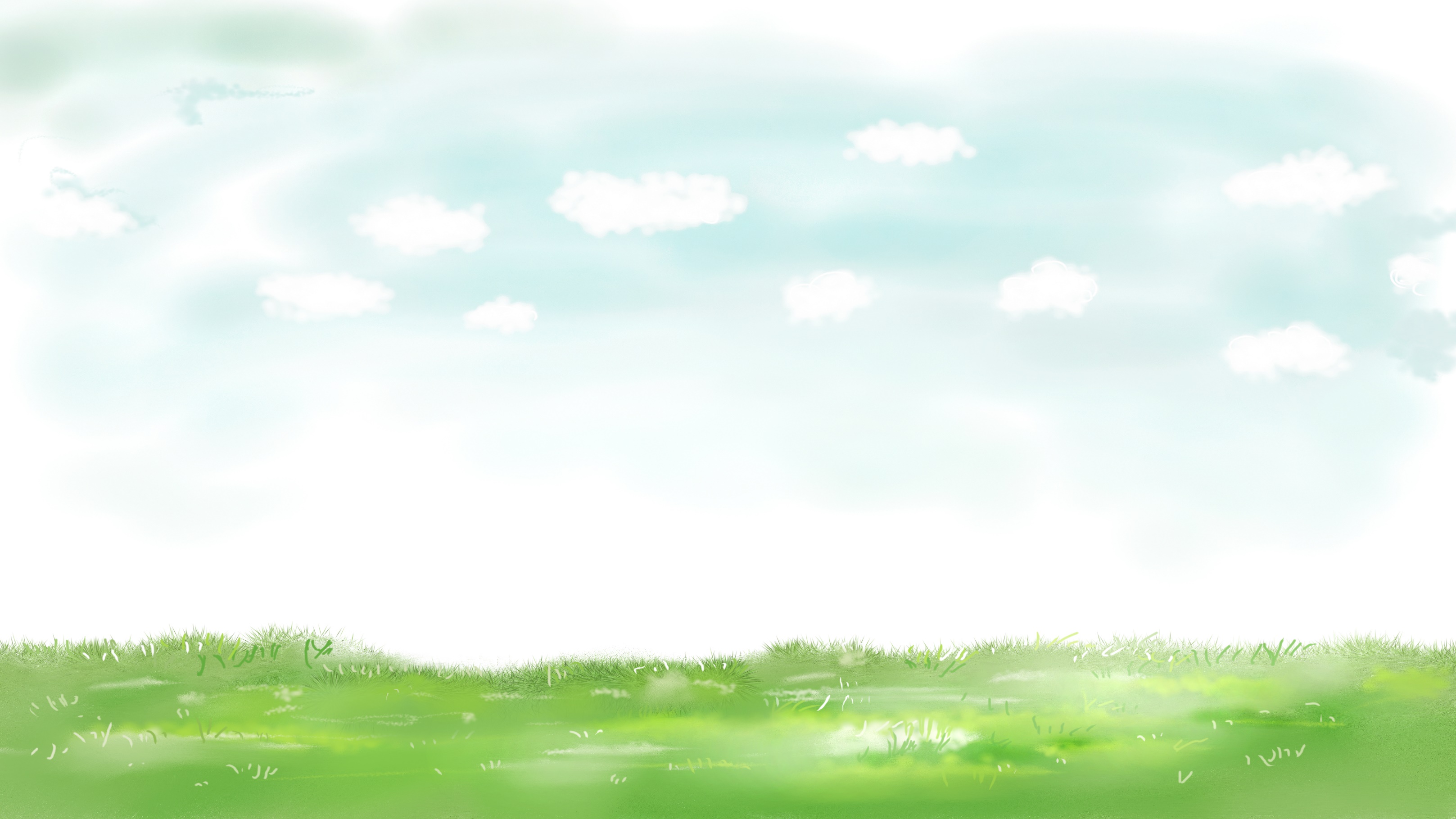 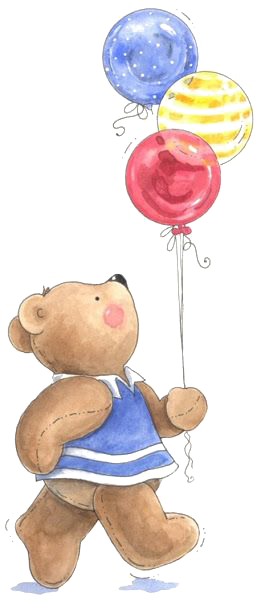 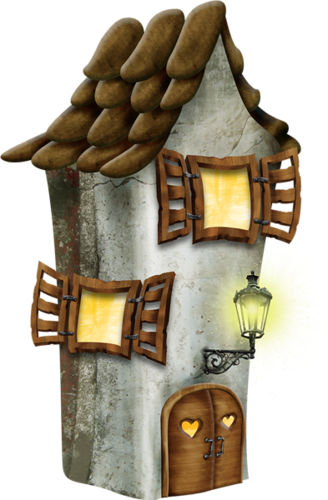 tả
Chính
HÀNH TRÌNH 
CỦA BẦY ONG
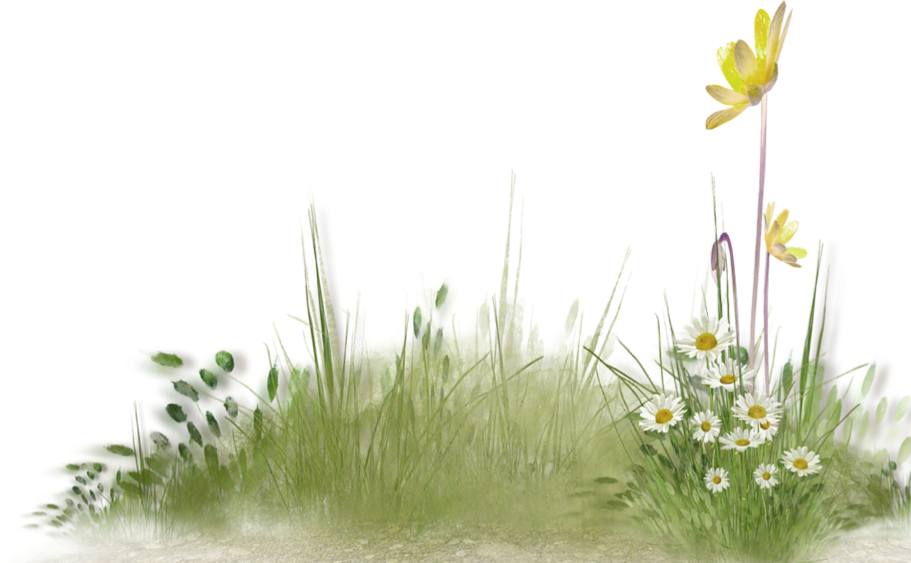 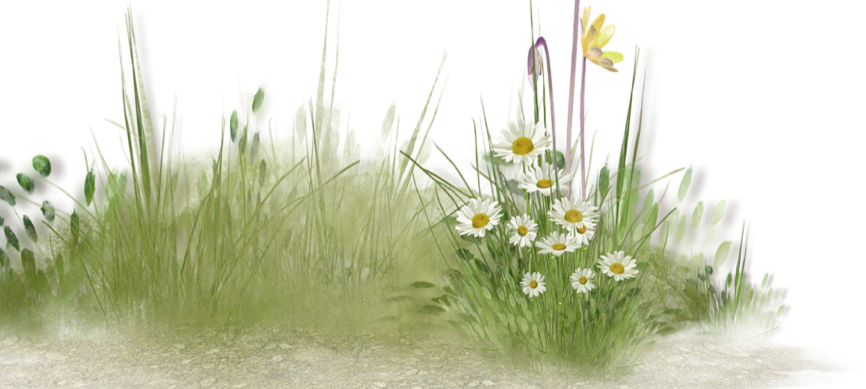 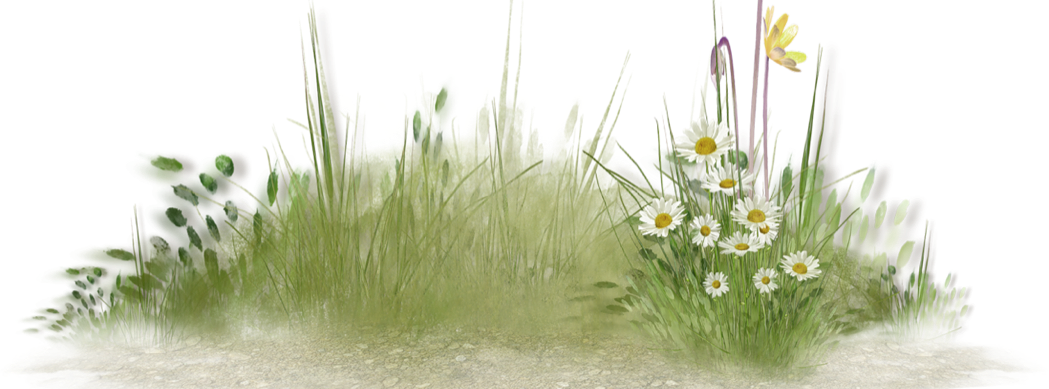 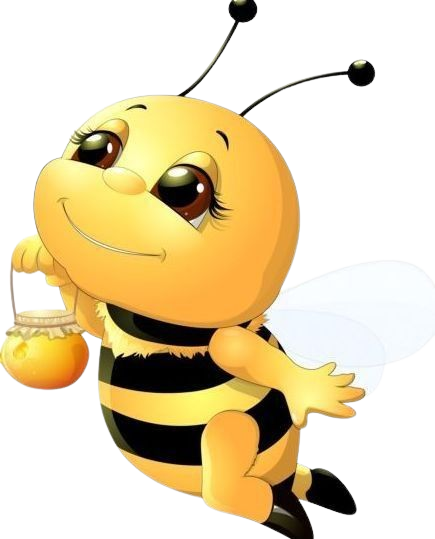 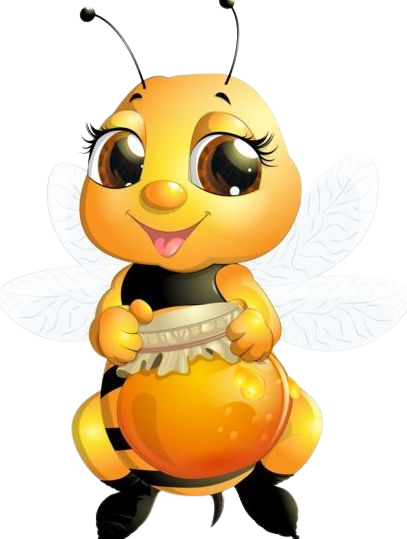 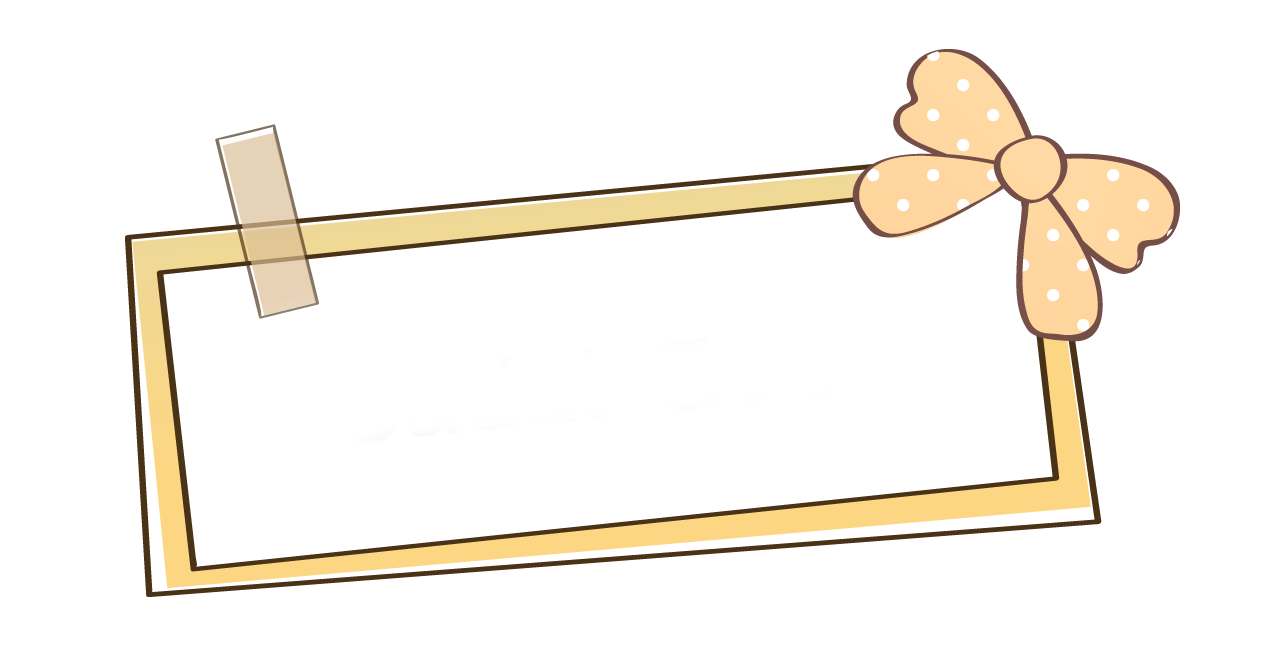 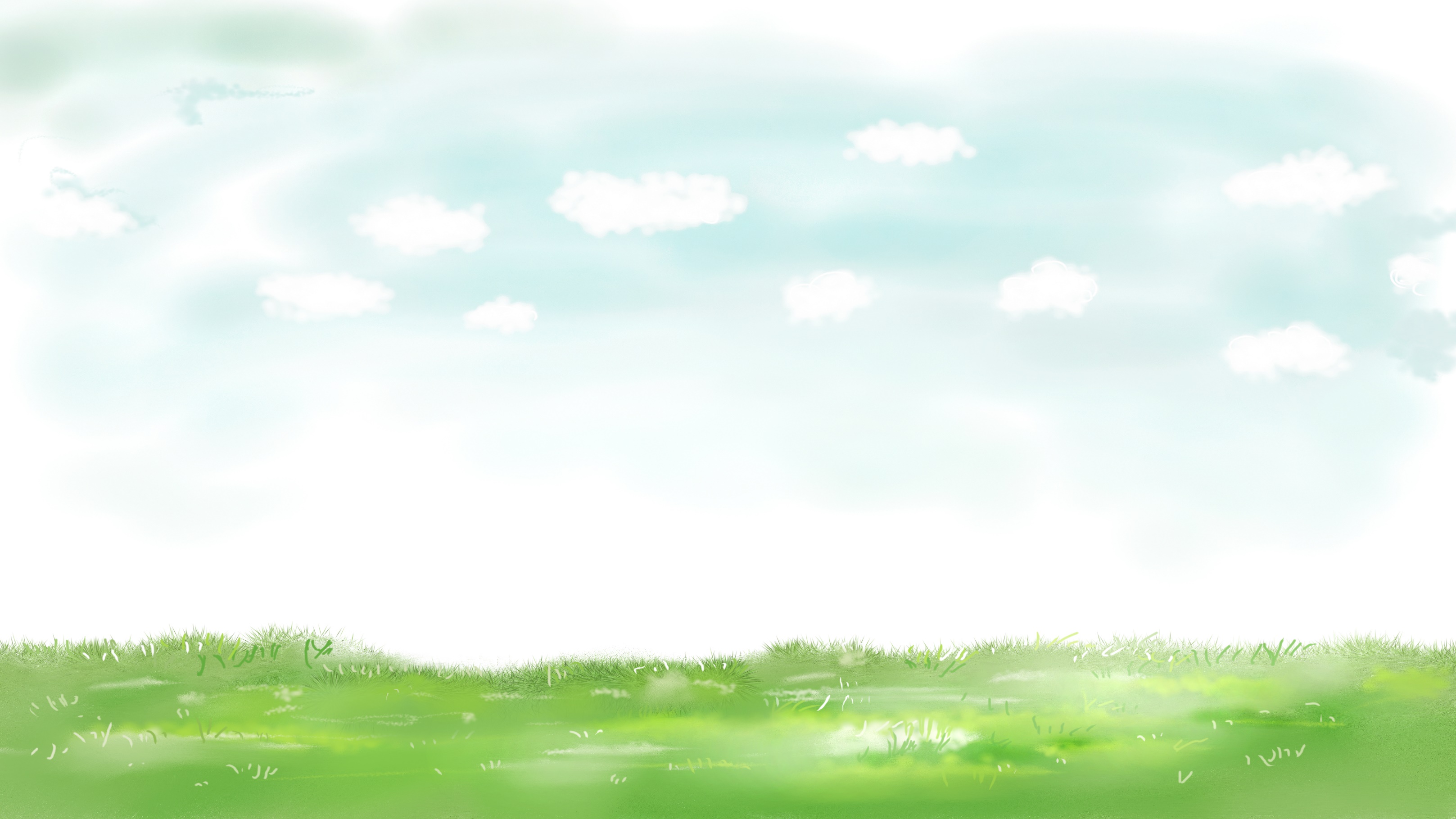 Mục tiêu
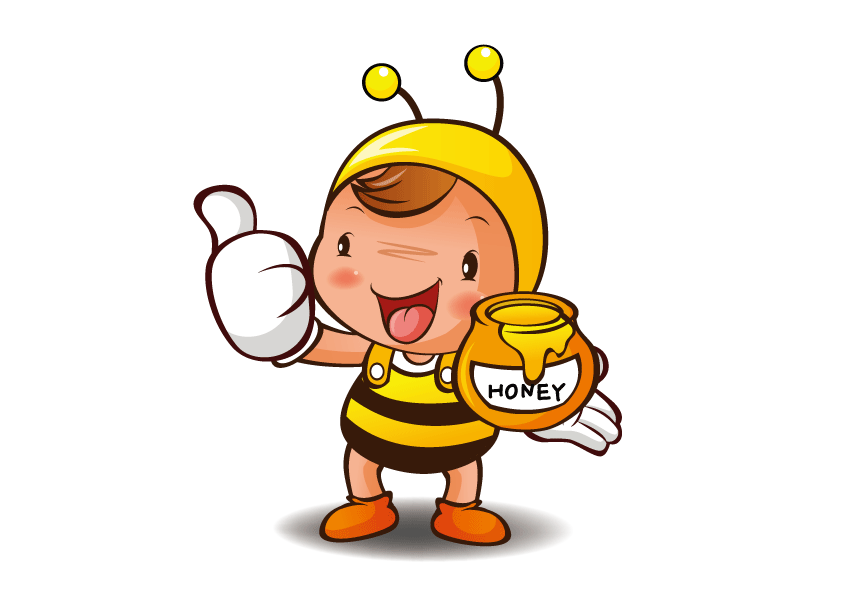 Nhớ-viết đúng bài chính tả; không mắc quá 5 lỗi trong bài; trình bày đúng các câu thơ lục bát.
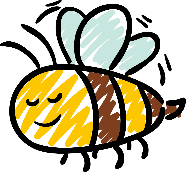 Làm bài tập 2 (a/b) hoặc bài tập 3 (a/b), hoặc bài tập chính tả phương ngữ do giáo viên soạn.
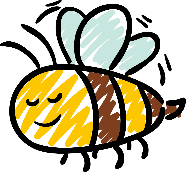 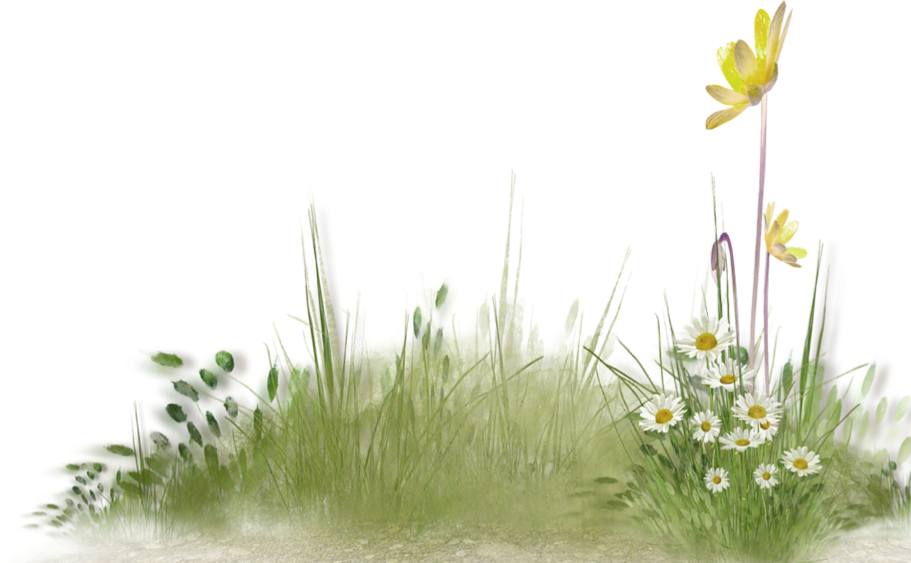 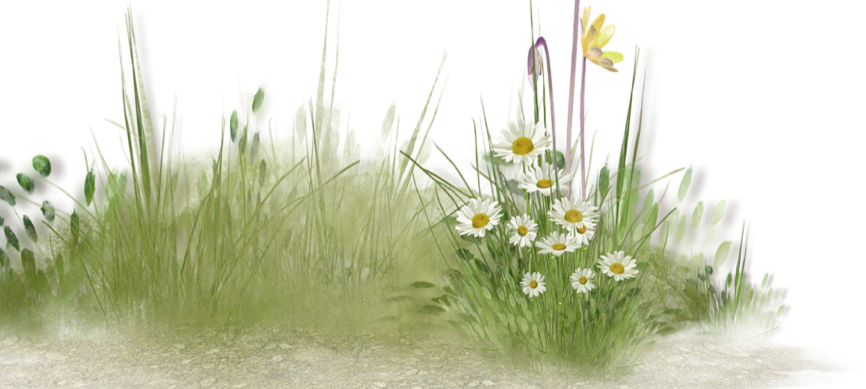 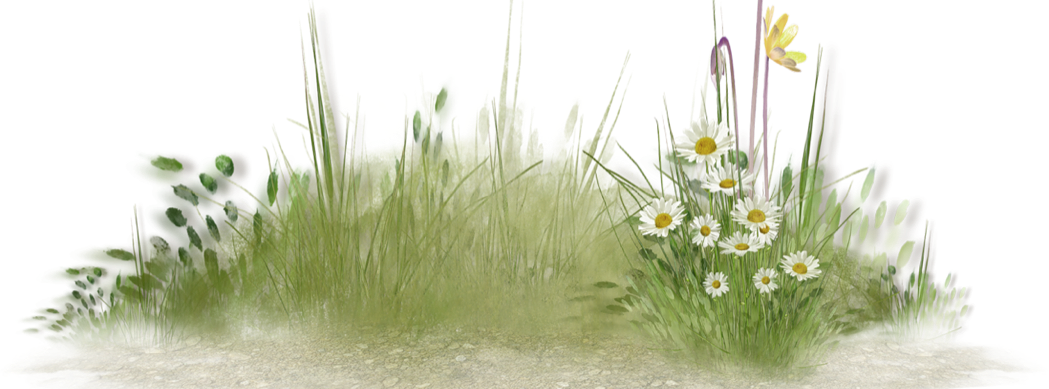 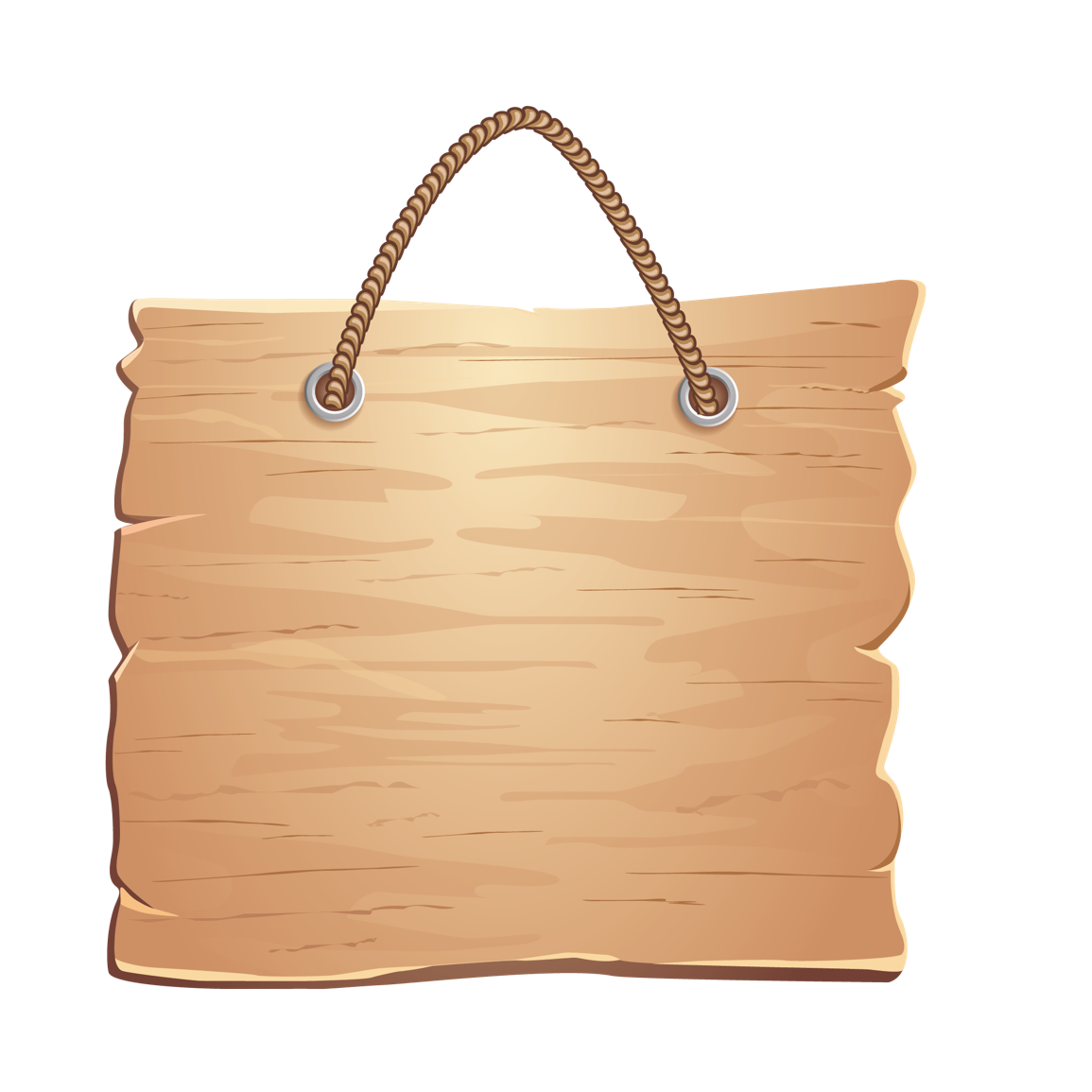 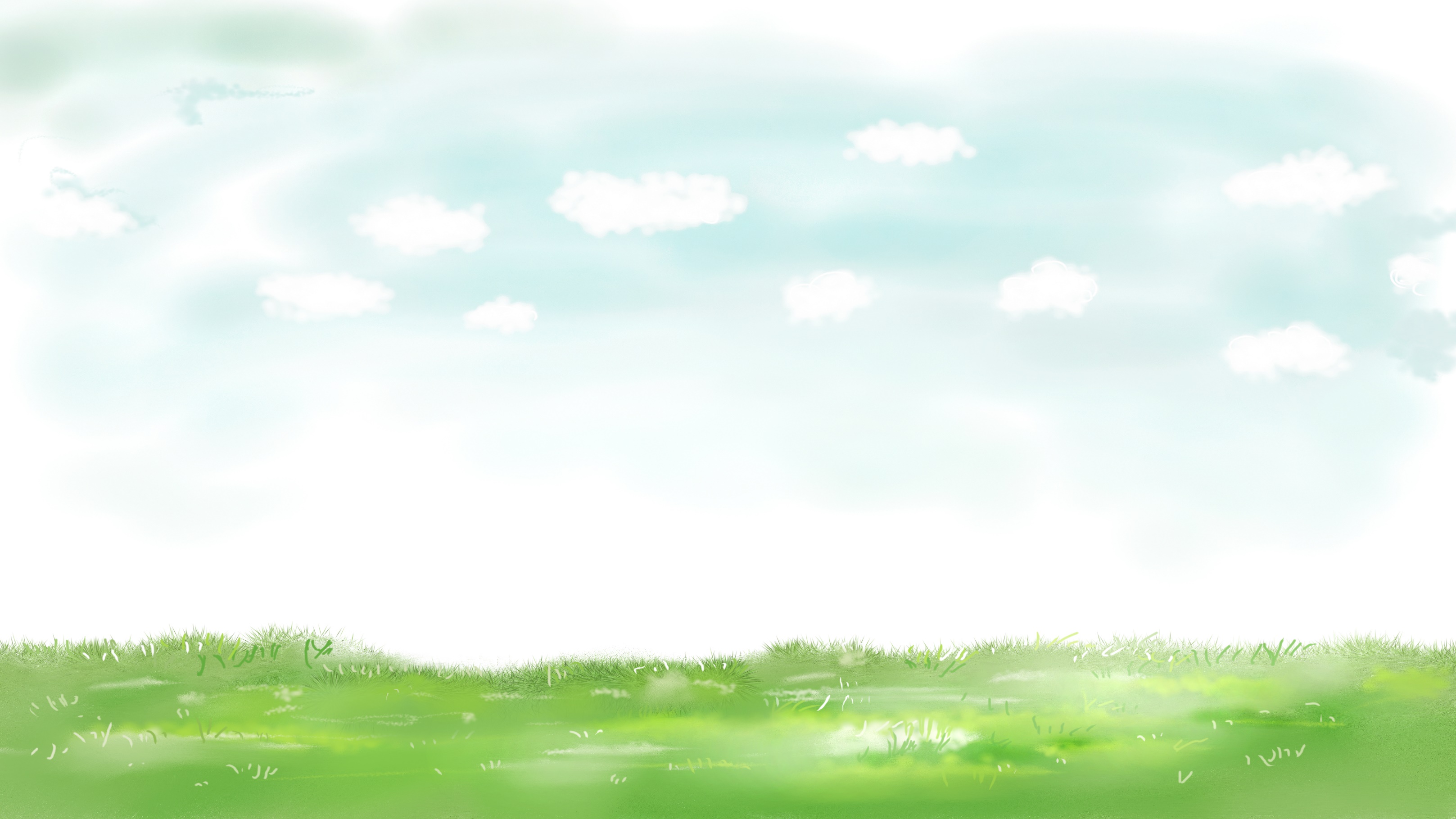 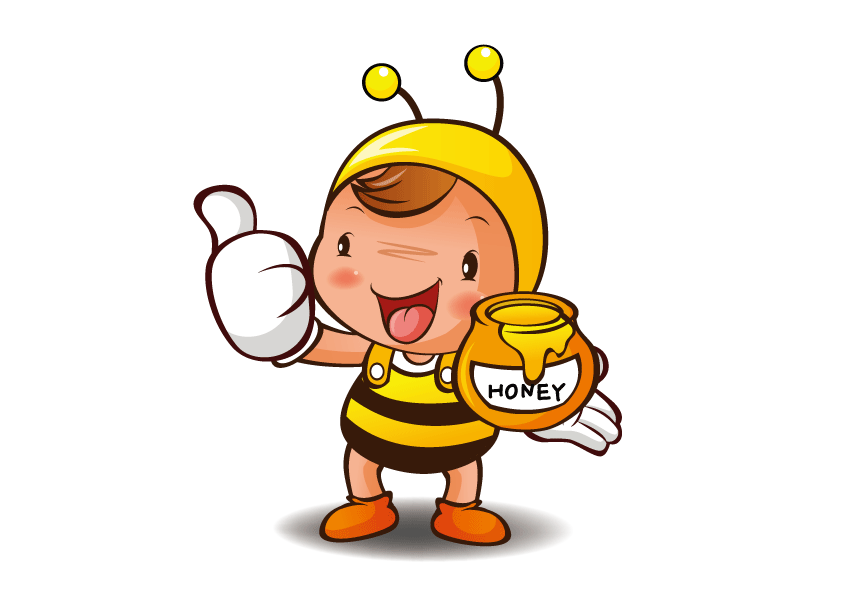 Hoạt động 1:
Nhớ - viết
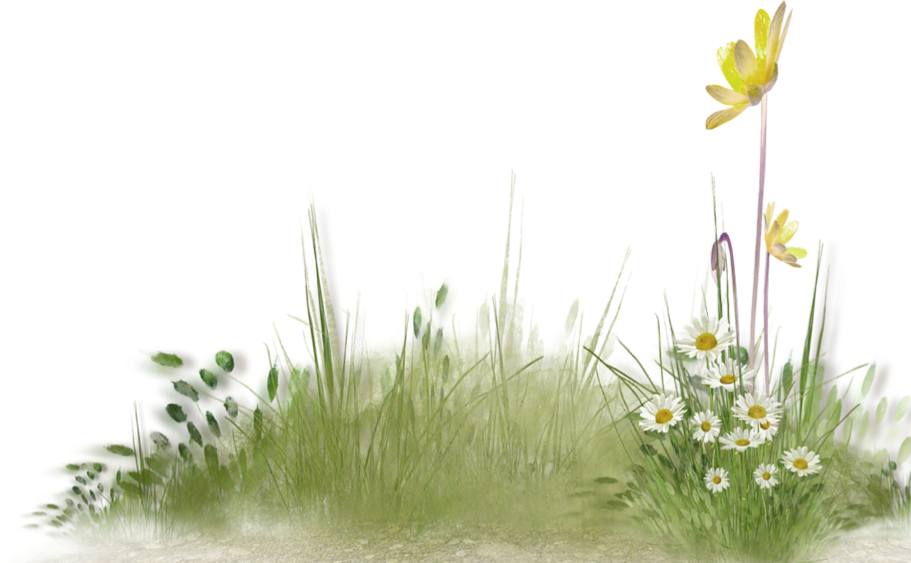 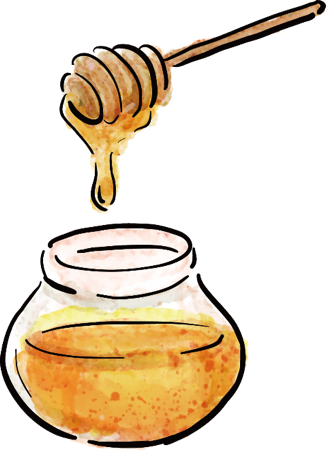 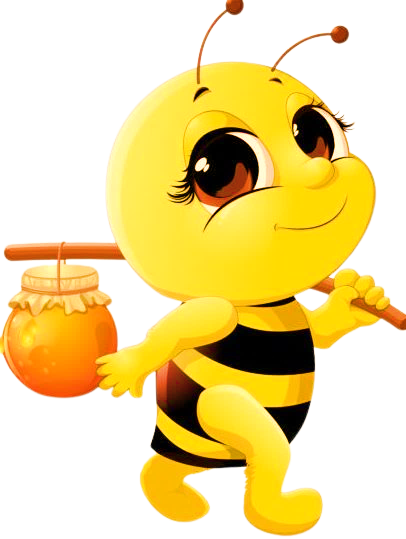 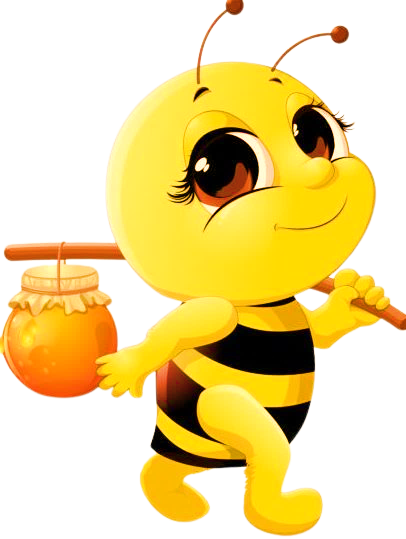 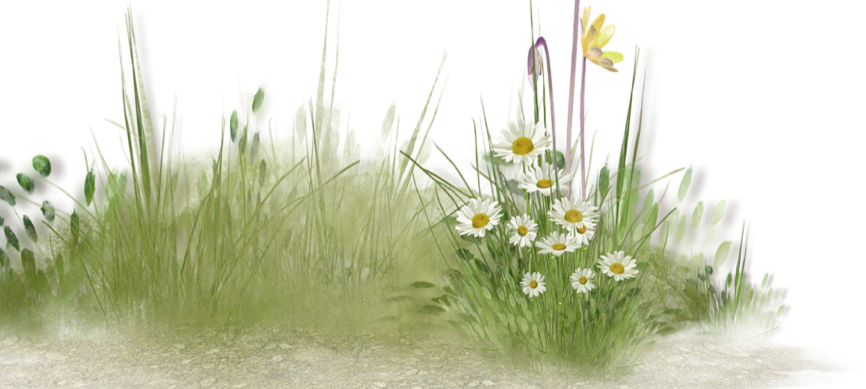 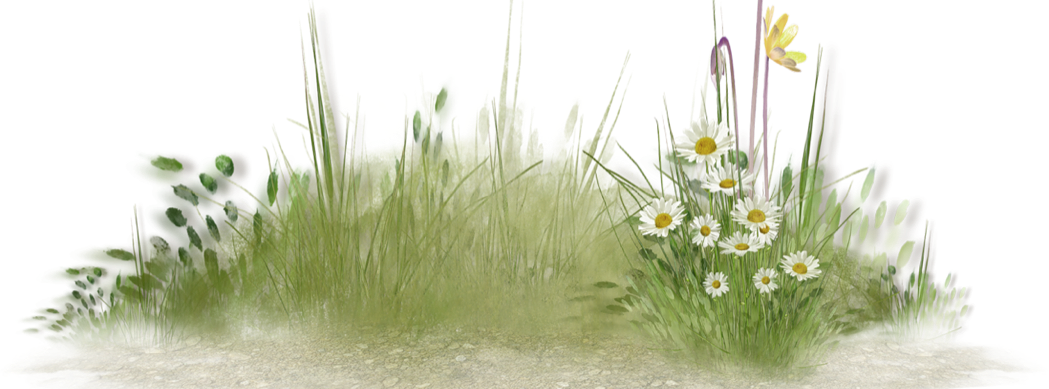 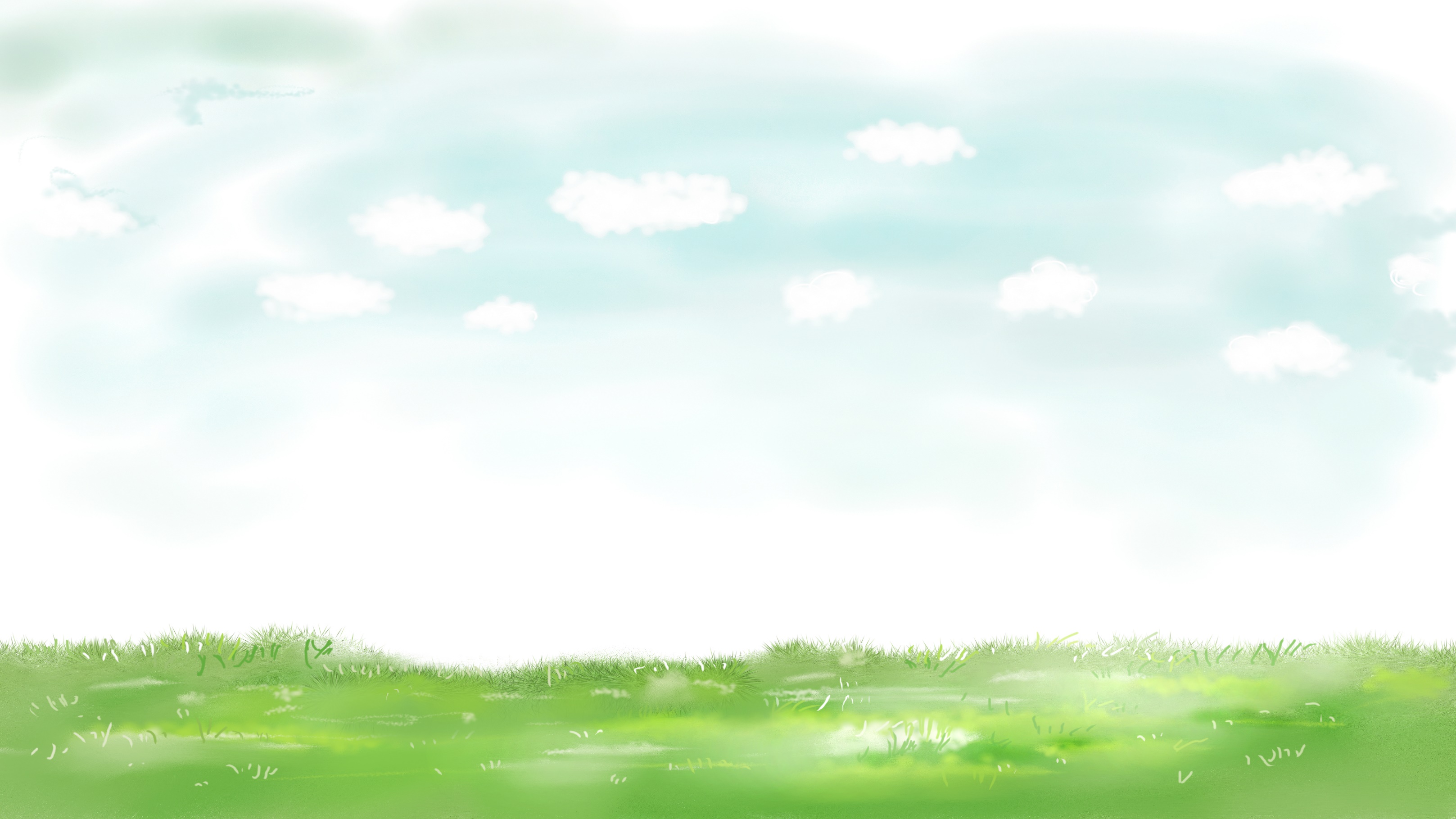 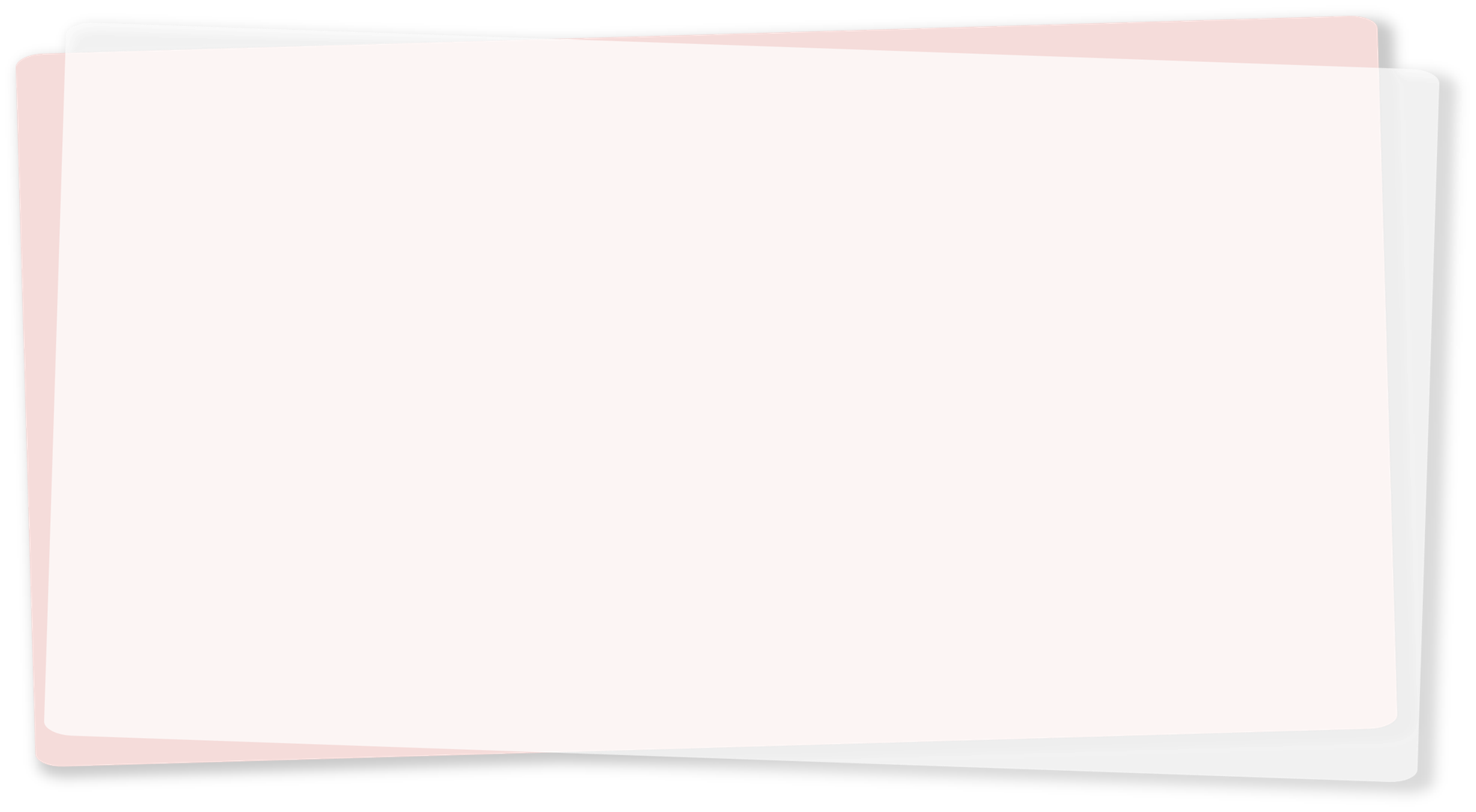 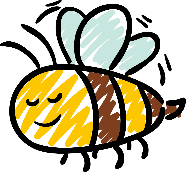 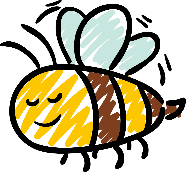 Hành trình của bầy ong
Bầy ong rong ruổi trăm miền
Rù rì đôi cánh nối liền mùa hoa.
    Nối rừng hoang với biển xa
Đất nơi đâu cũng tìm ra ngọt ngào.
    (Nếu hoa có ở trời cao
Thì bầy ong cũng mang vào mật thơm)

    Chắt trong vị ngọt mùi hương
Lặng thầm thay những con đường ong bay.
    Trải qua mưa nắng vơi đầy
Men trời đất đủ làm say đất trời.
    Bầy ong giữ hộ cho người
Những mùa hoa đã tàn phai tháng ngày.
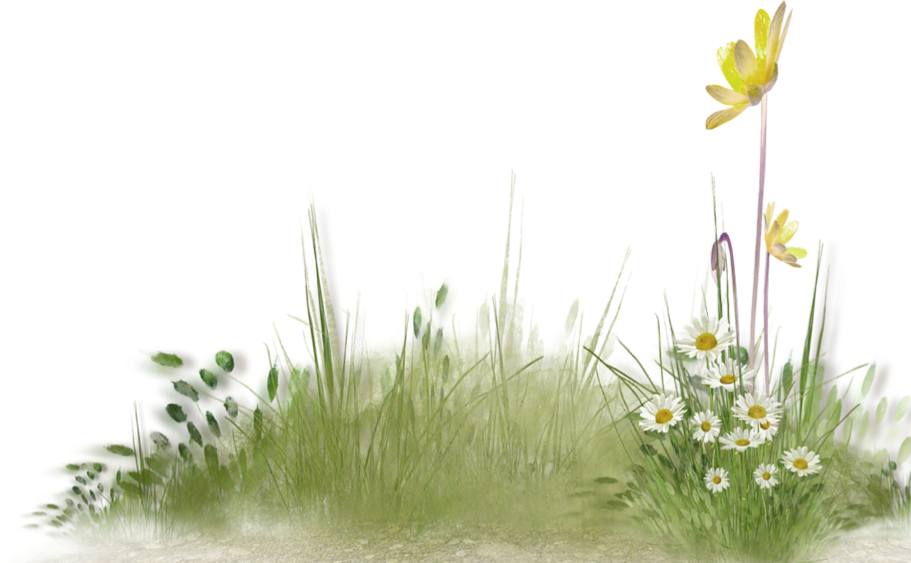 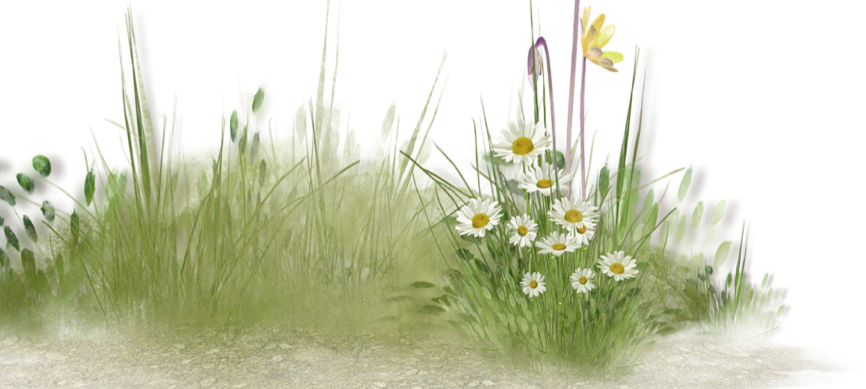 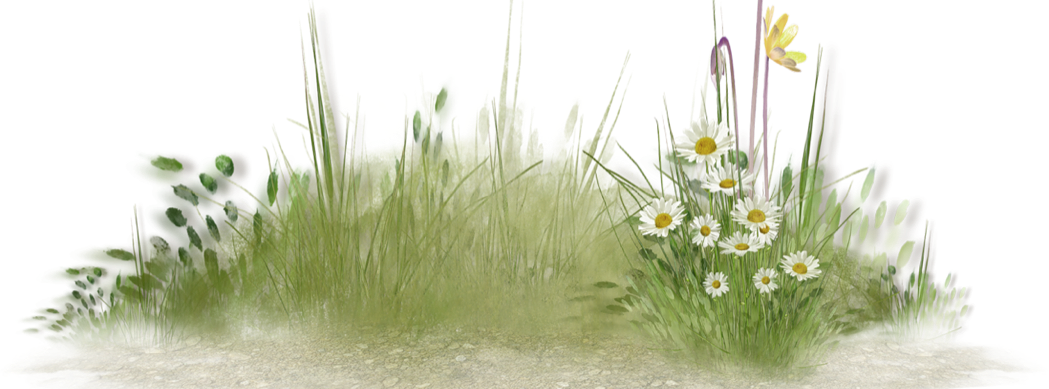 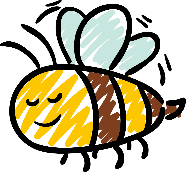 Nguyễn Đức Mậu
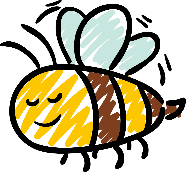 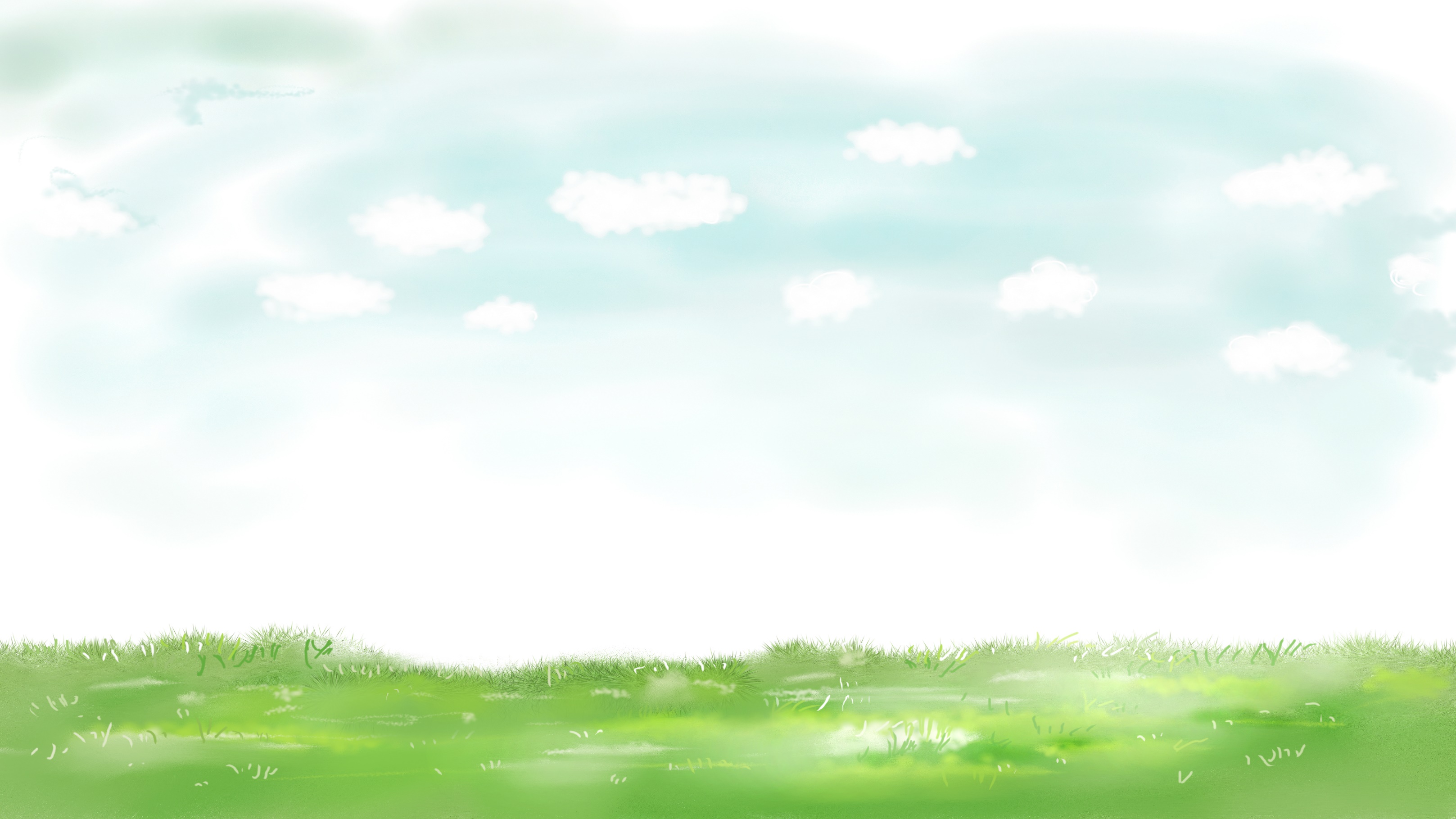 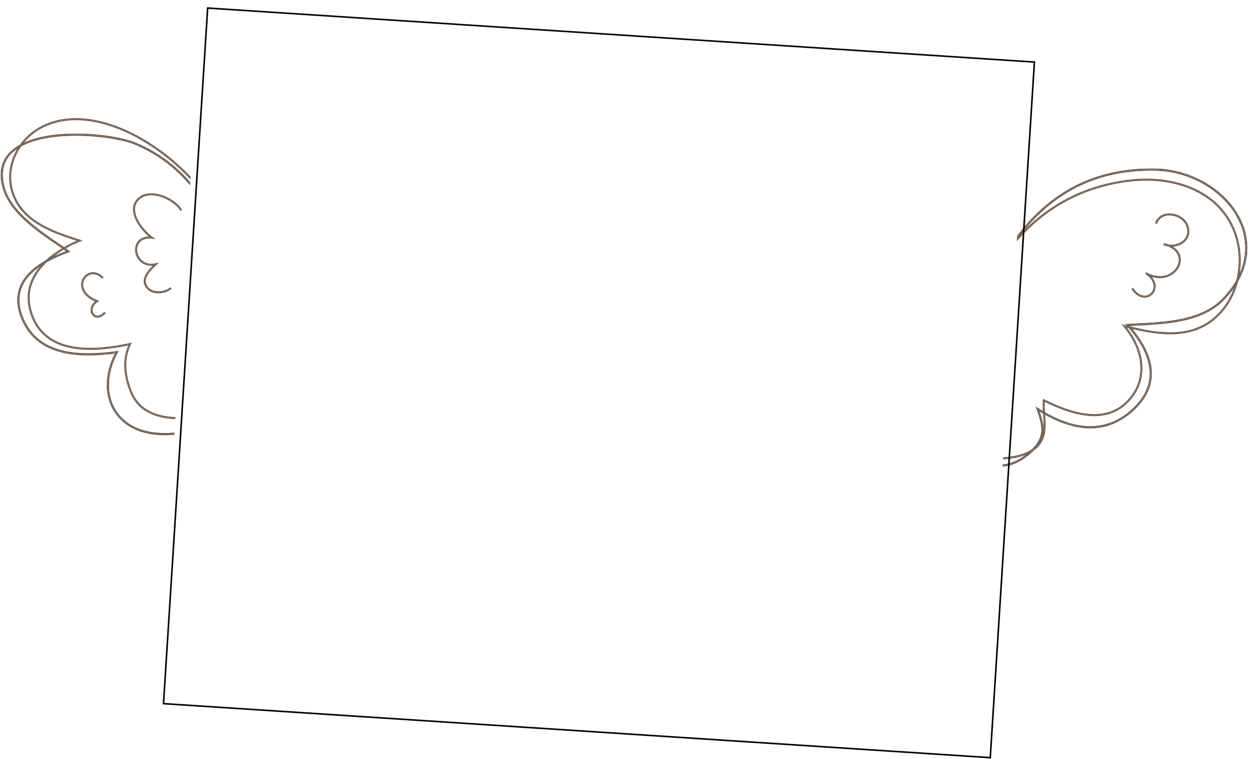 Thi đua
học thuộc lòng
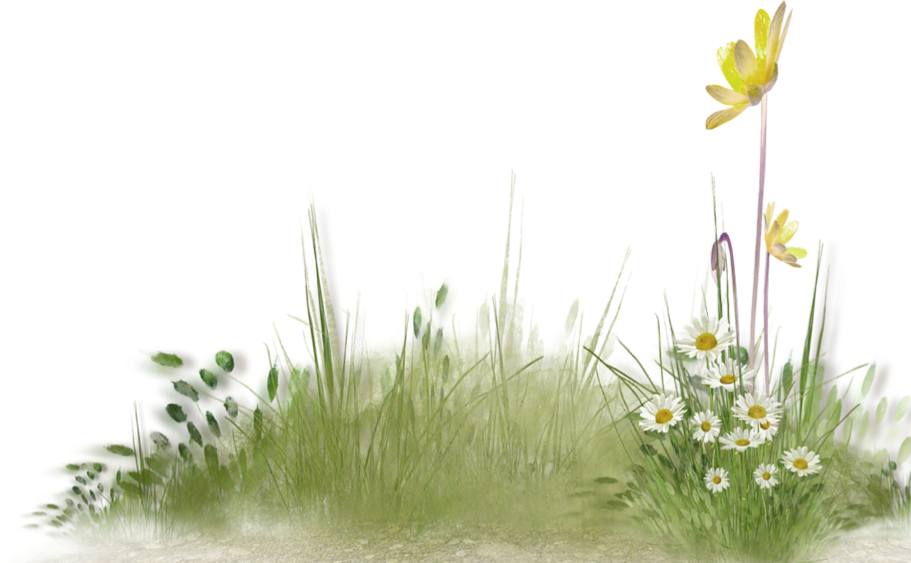 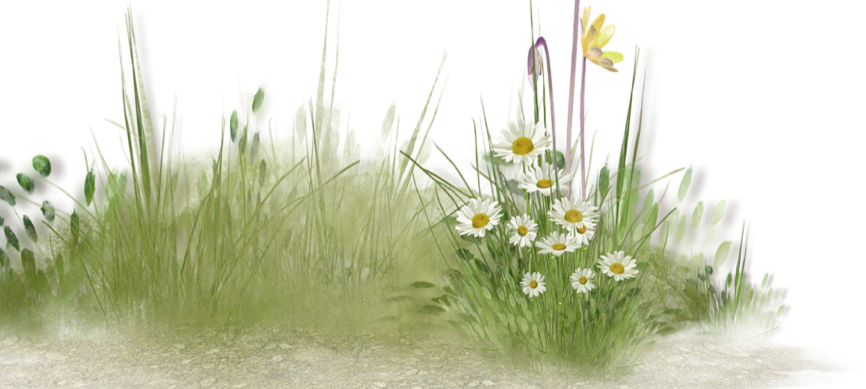 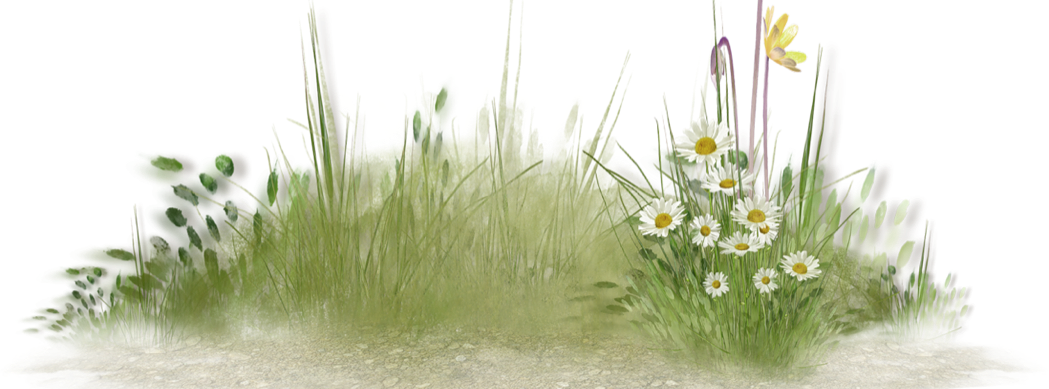 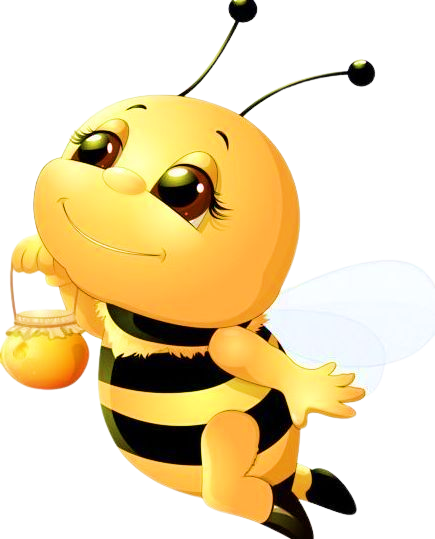 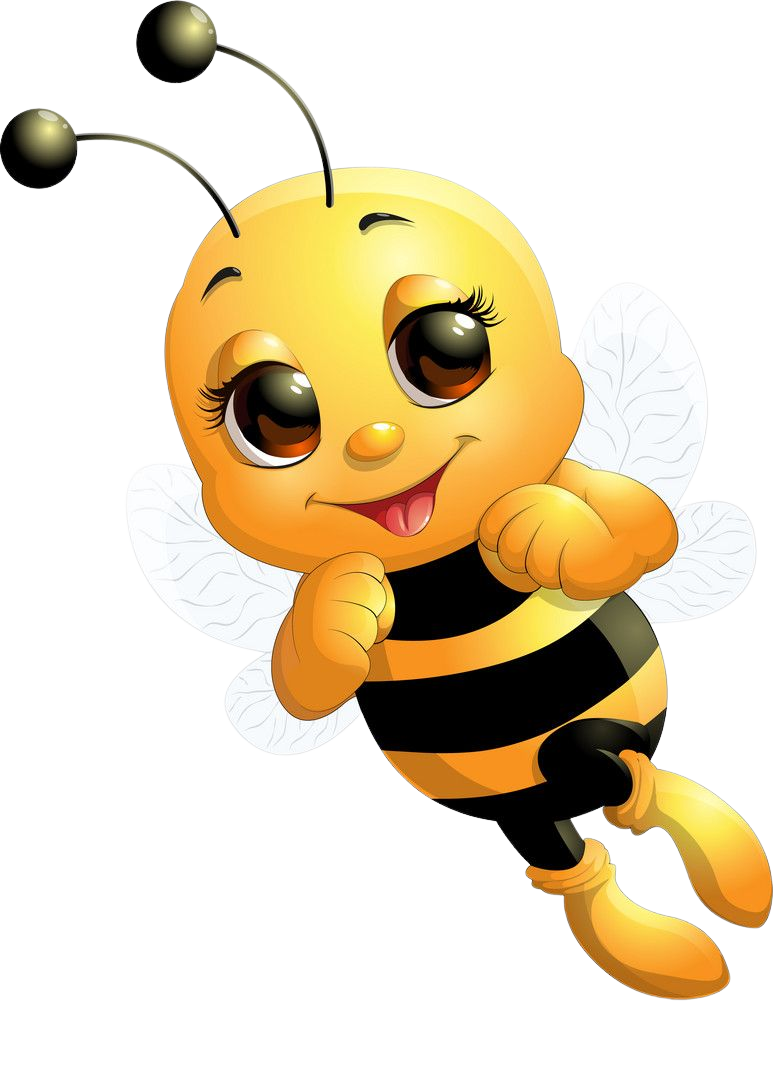 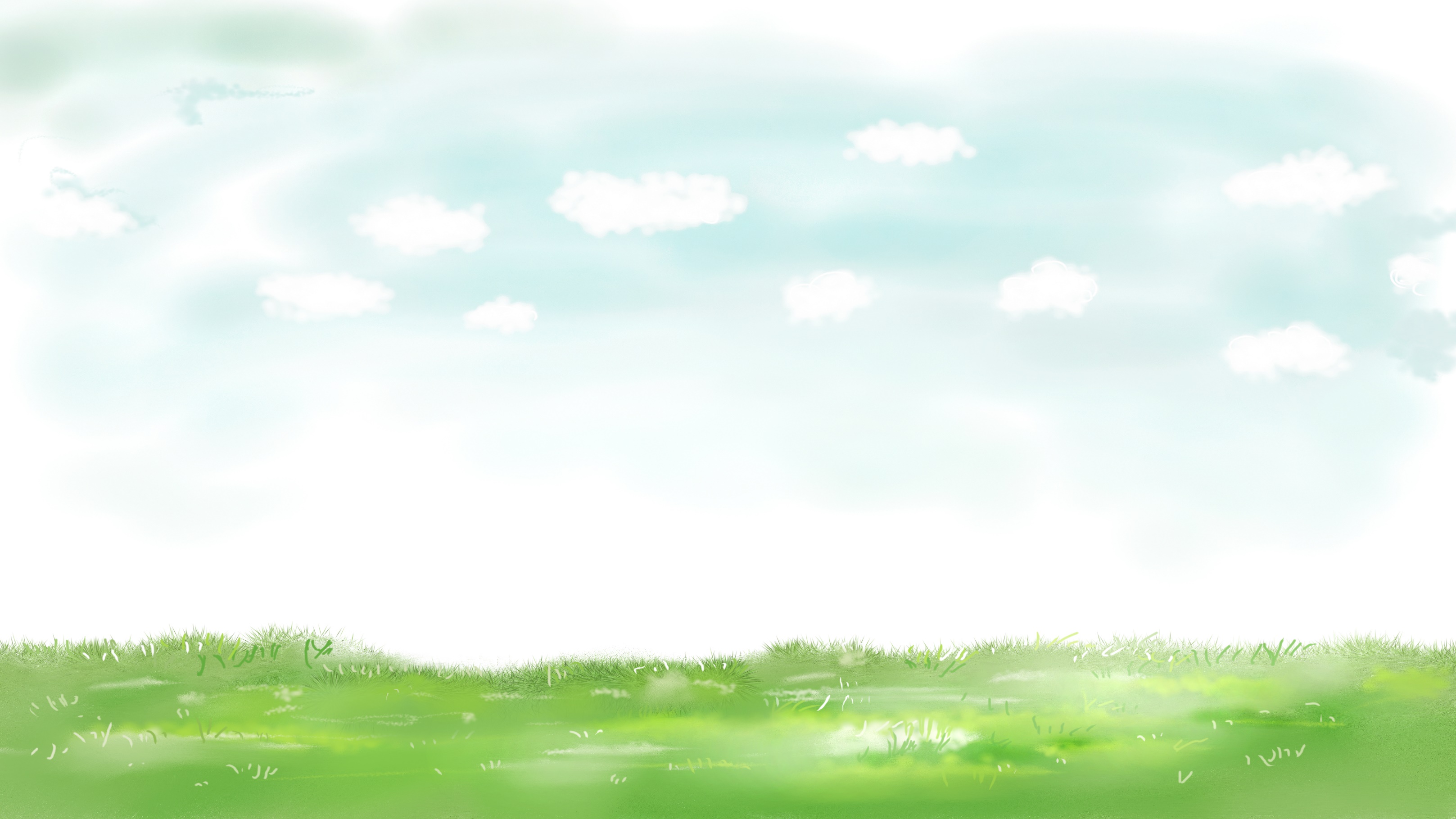 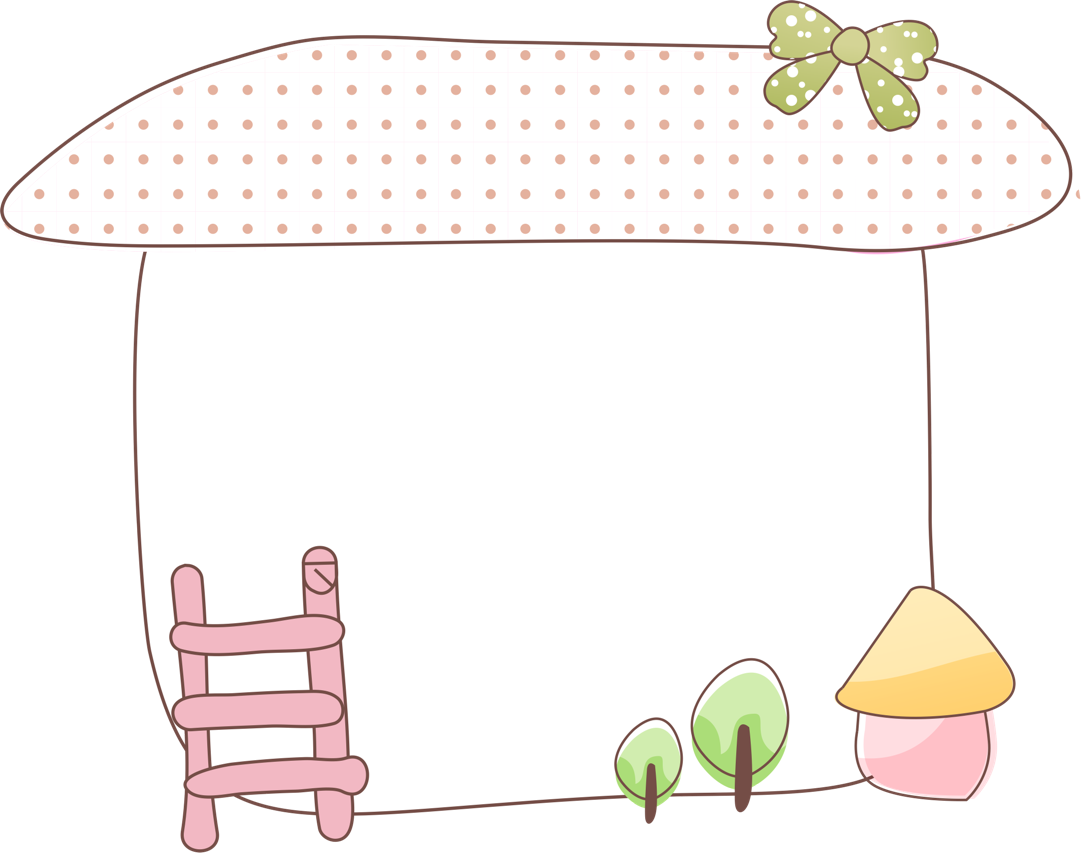 Mời hai bạn
đọc thuộc lòng bài chính tả
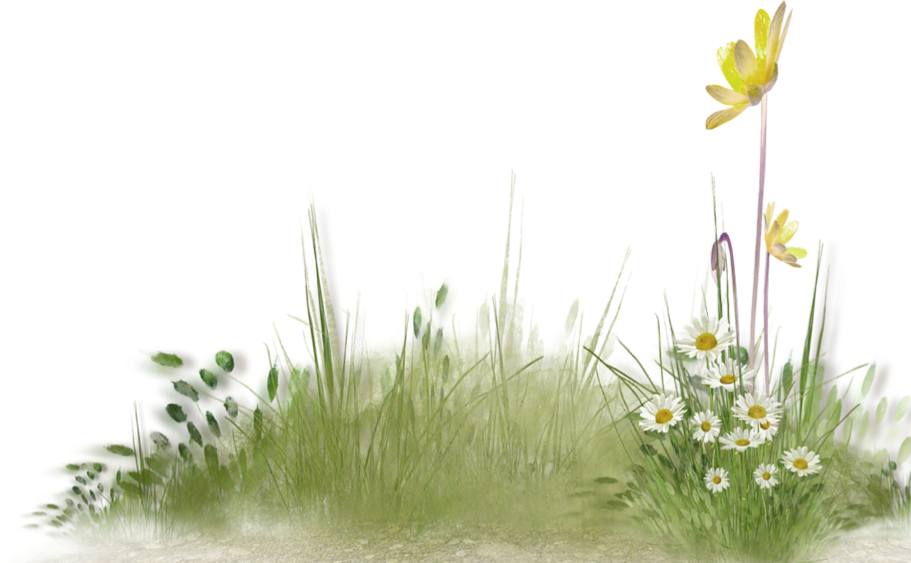 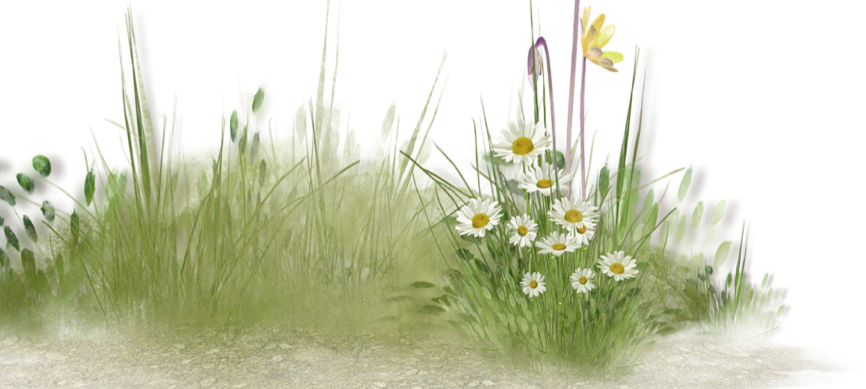 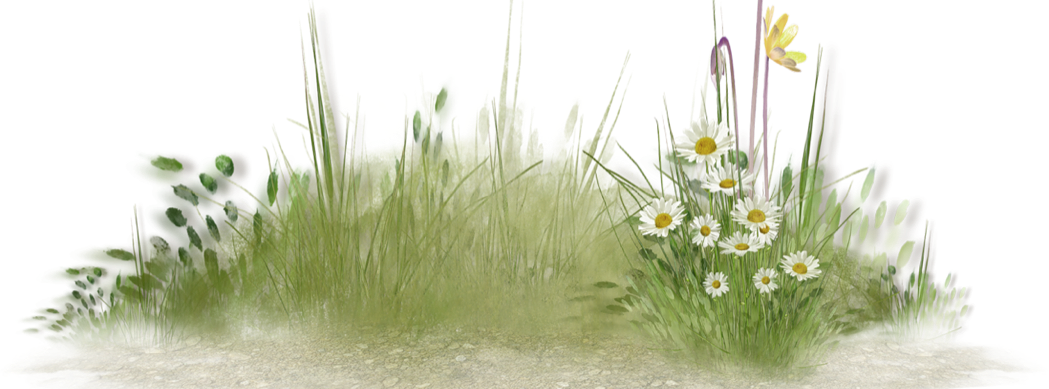 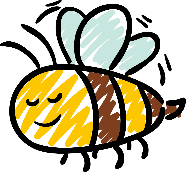 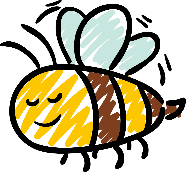 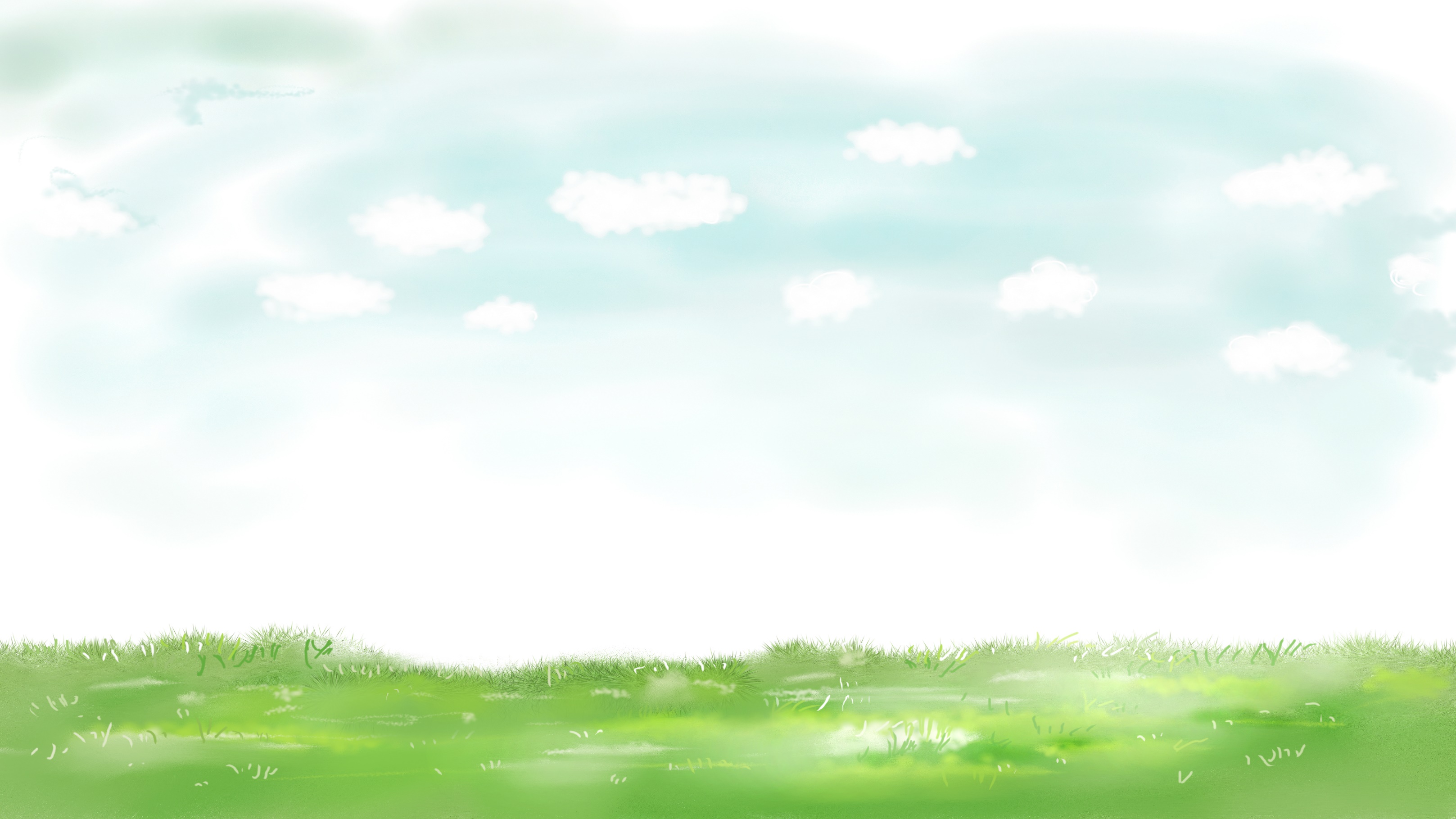 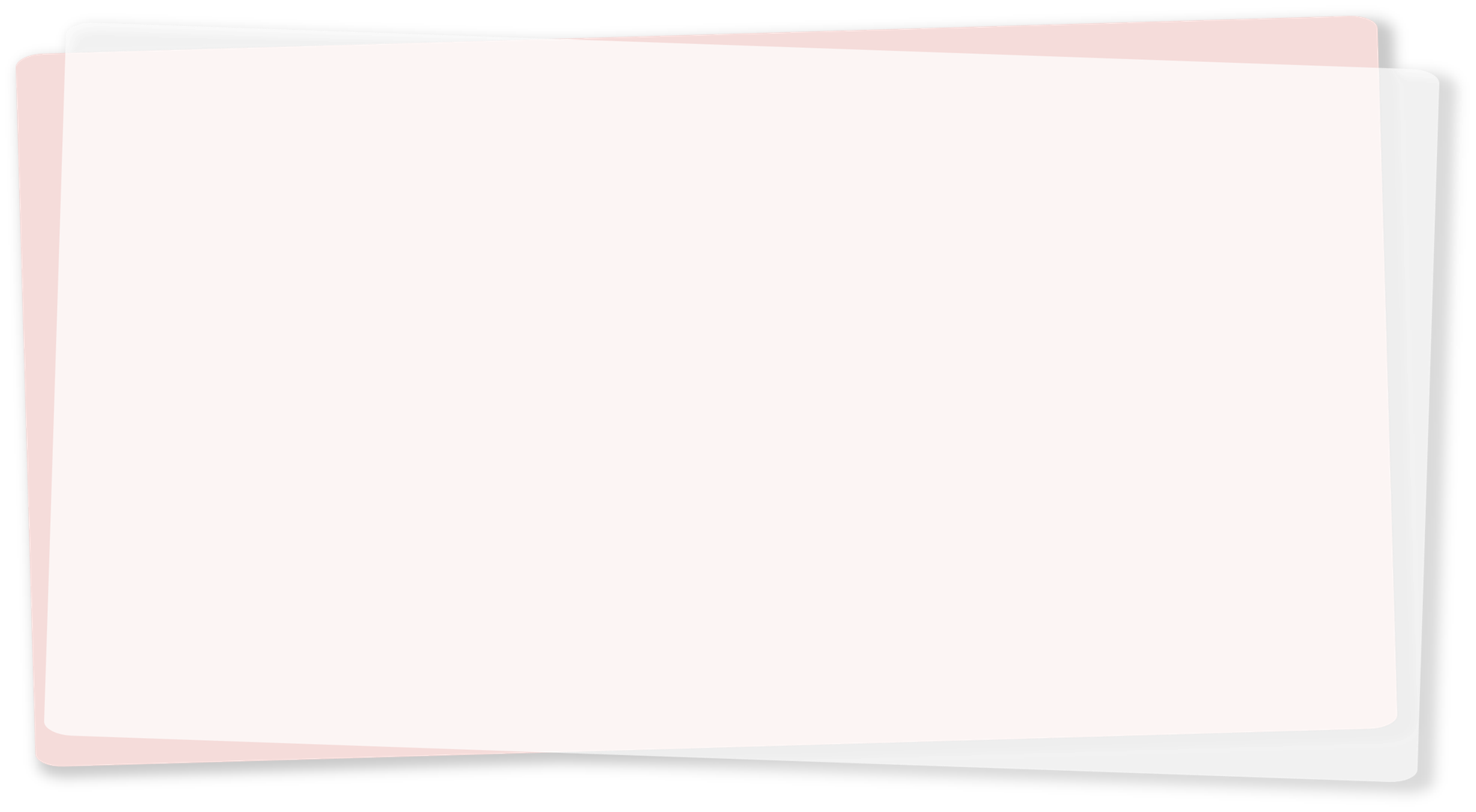 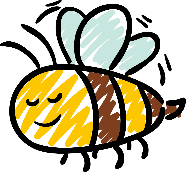 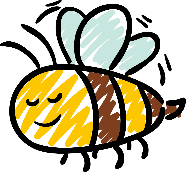 Hành trình của bầy ong
Bầy ong rong ruổi trăm miền
Rù rì đôi cánh nối liền mùa hoa.
    Nối rừng hoang với biển xa
Đất nơi đâu cũng tìm ra ngọt ngào.
    (Nếu hoa có ở trời cao
Thì bầy ong cũng mang vào mật thơm)

    Chắt trong vị ngọt mùi hương
Lặng thầm thay những con đường ong bay.
    Trải qua mưa nắng vơi đầy
Men trời đất đủ làm say đất trời.
    Bầy ong giữ hộ cho người
Những mùa hoa đã tàn phai tháng ngày.
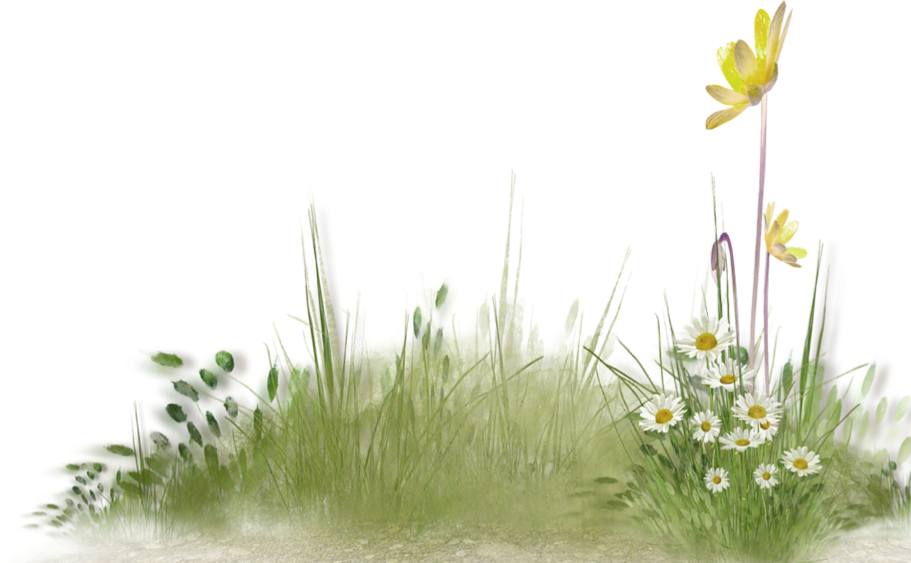 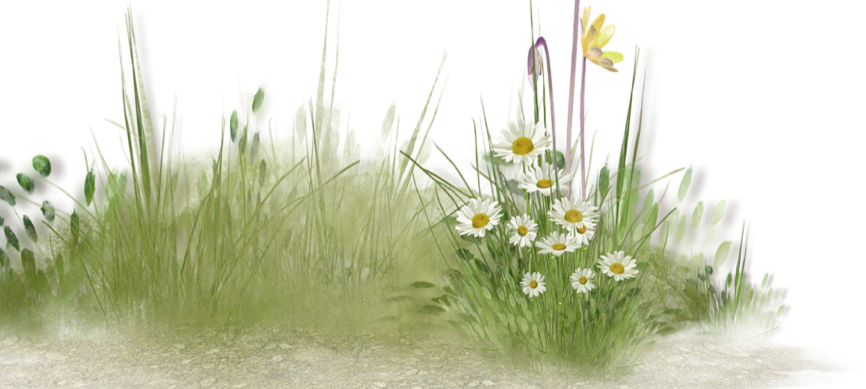 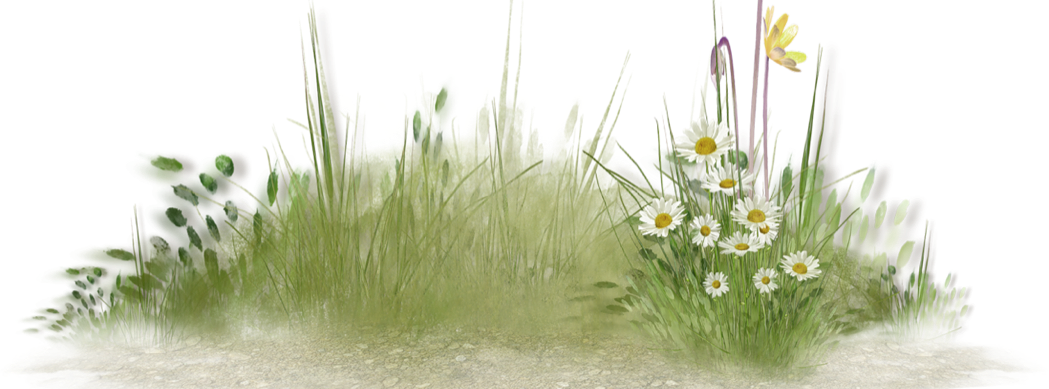 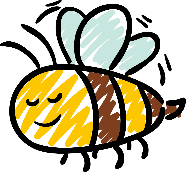 Nguyễn Đức Mậu
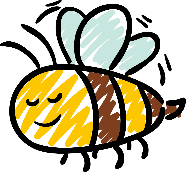 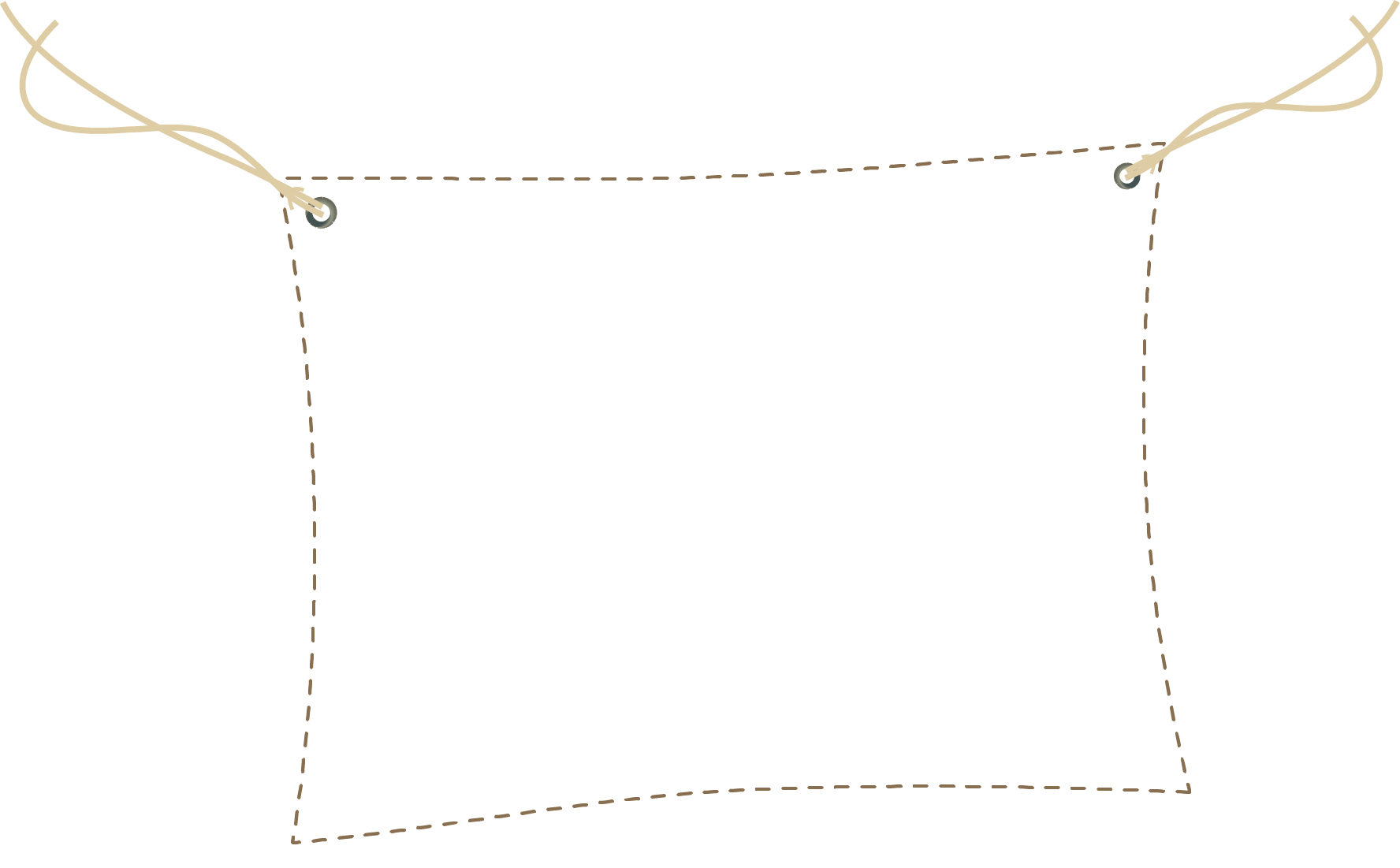 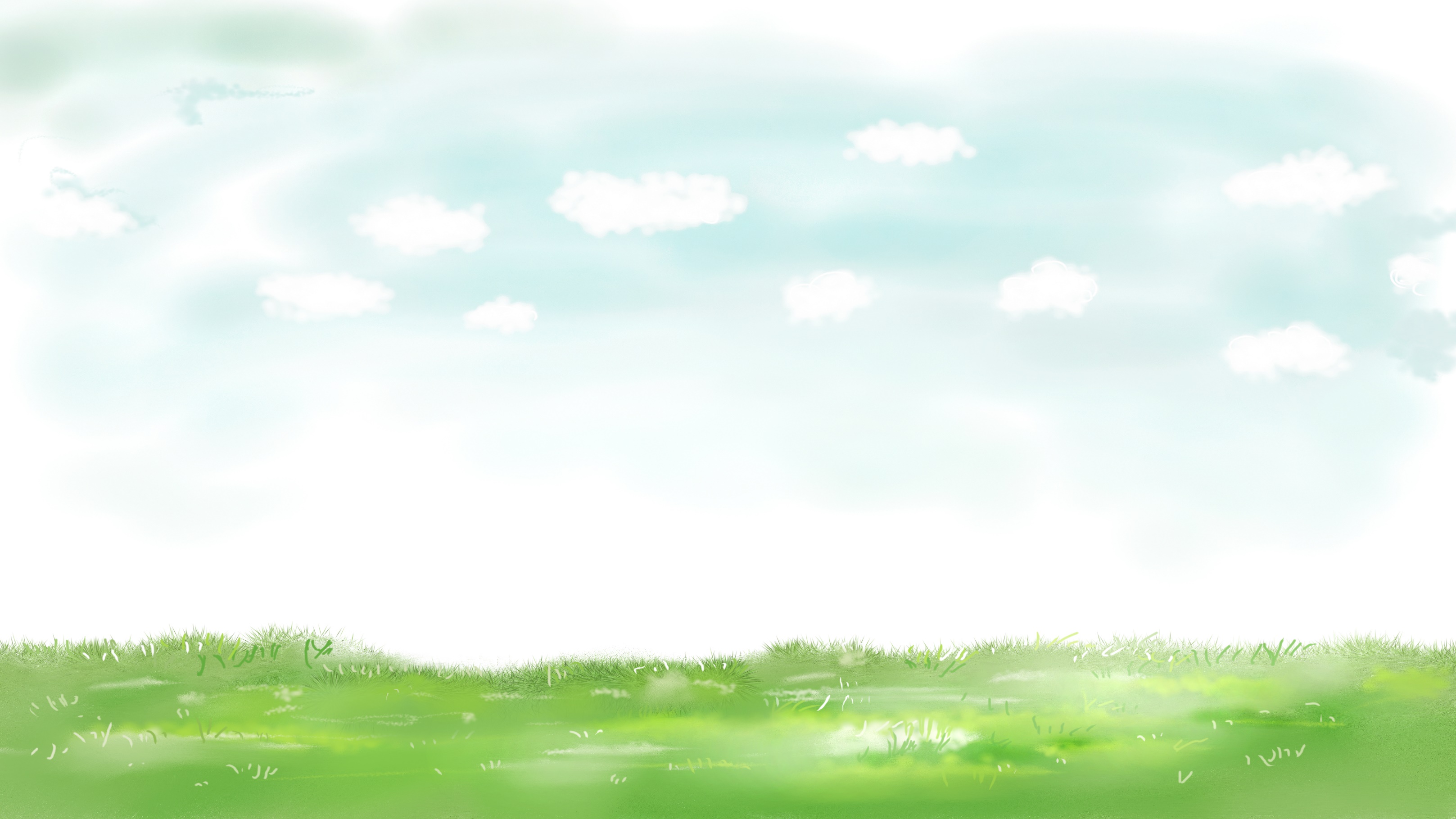 Bài thơ ca ngợi loài ong 
chăm chỉ, cần cù, làm việc tìm 
hoa gây mật, nối liền các mùa 
hoa, giữ hộ cho người những 
mùa hoa đã tàn phai.
Bài thơ ca ngợi phẩm chất 
đáng quý gì của bầy ong?
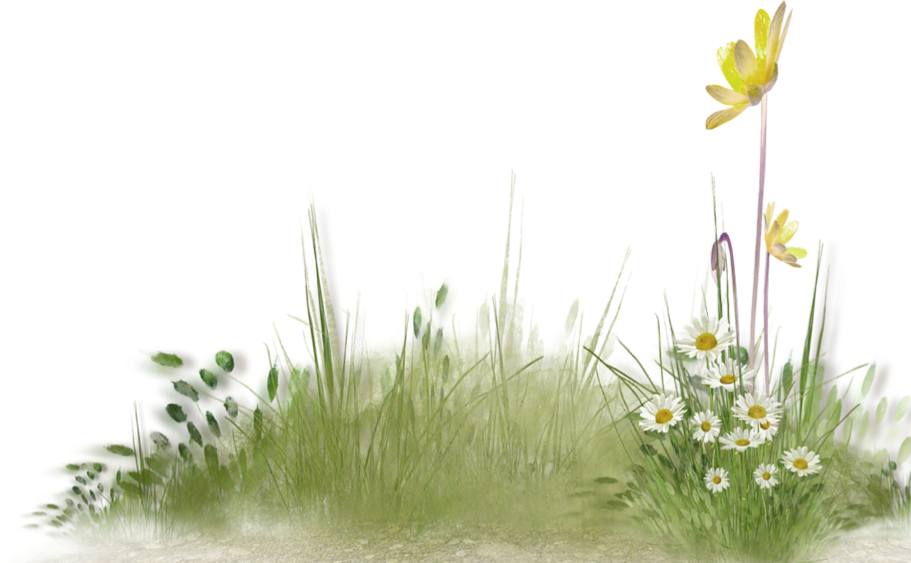 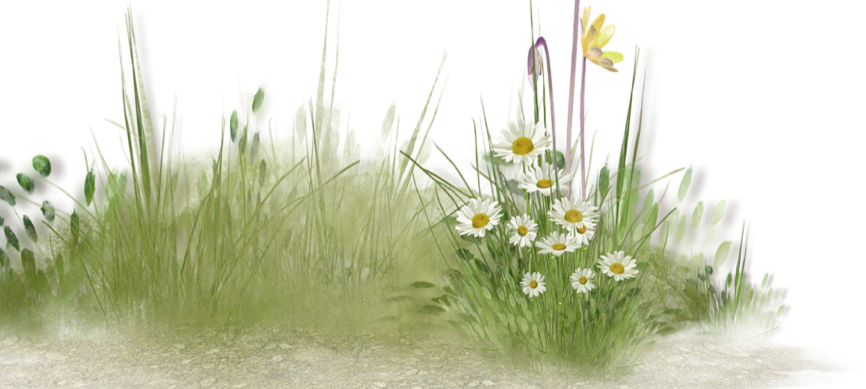 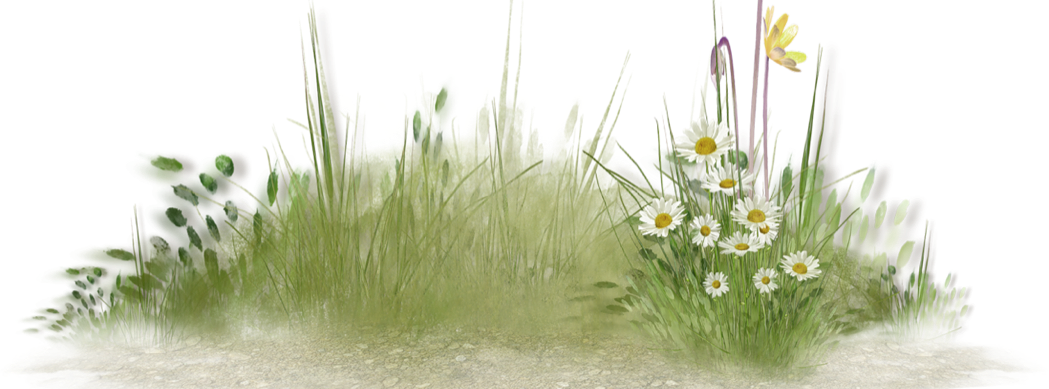 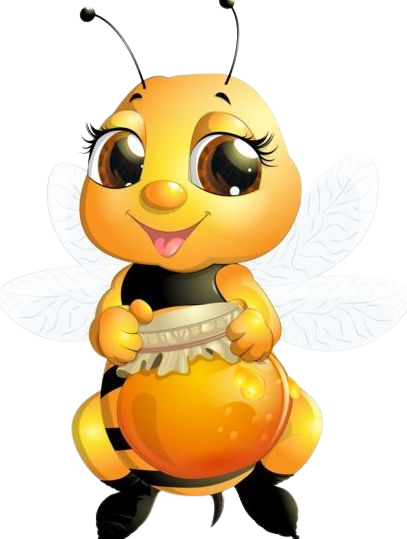 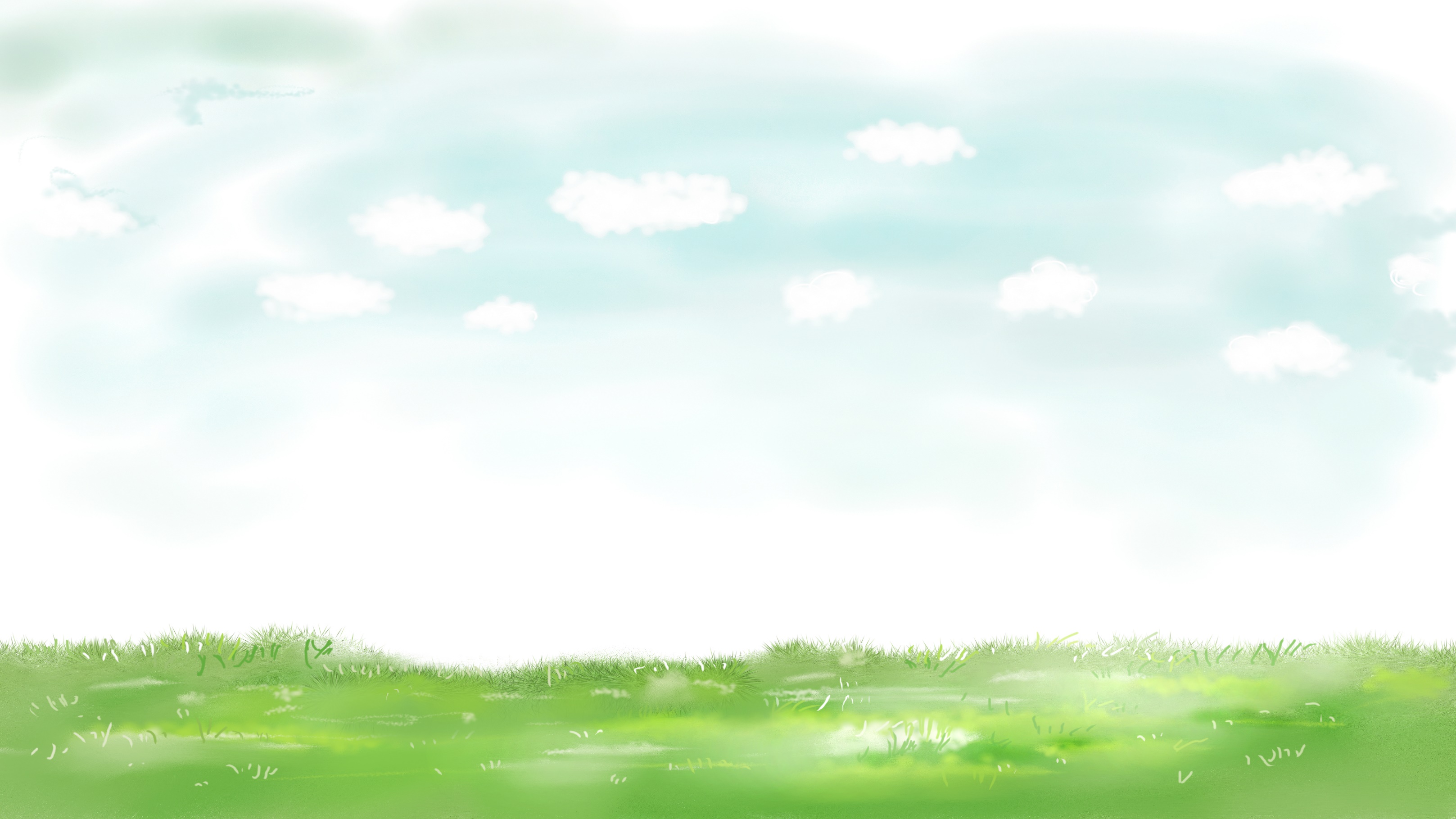 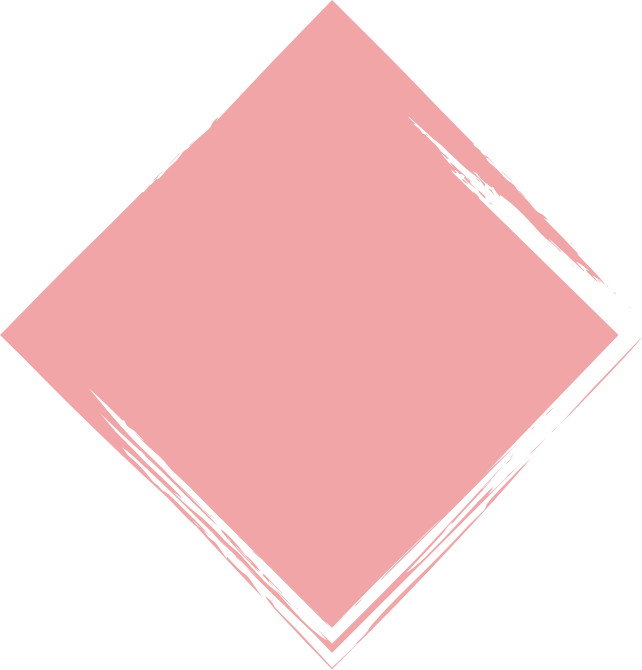 rong ruổi
Luyện viết 
từ khó
rù rì
rừng hoang
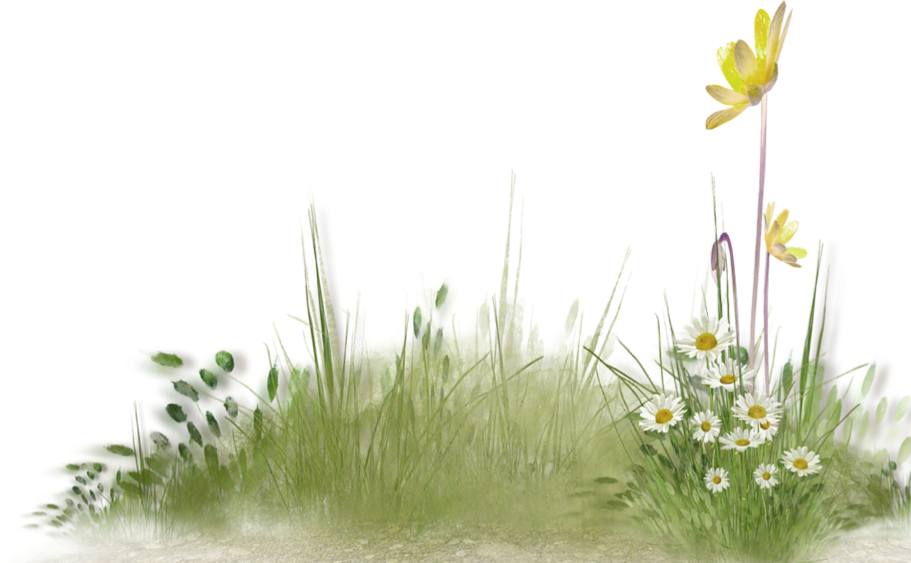 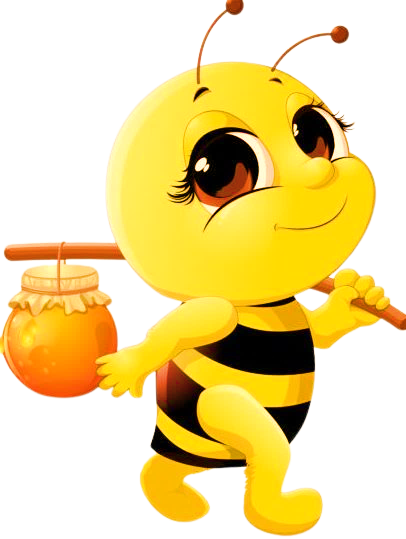 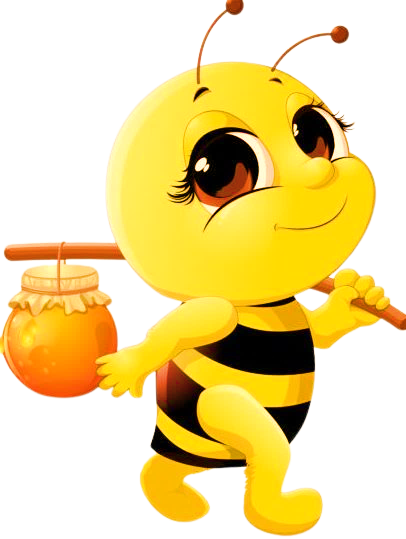 chắt
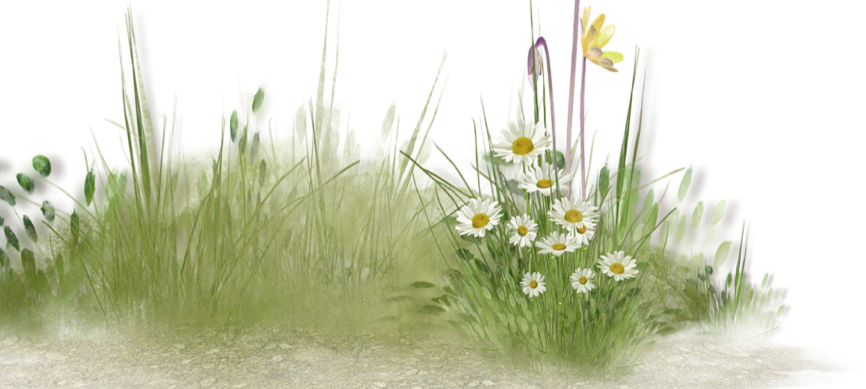 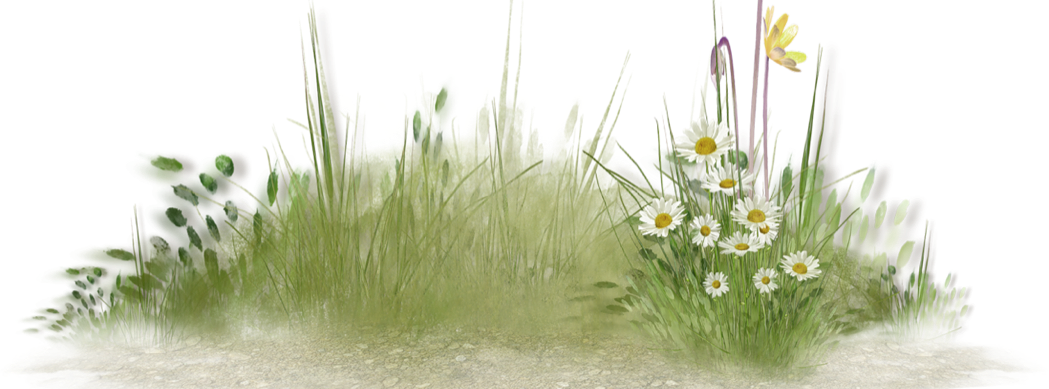 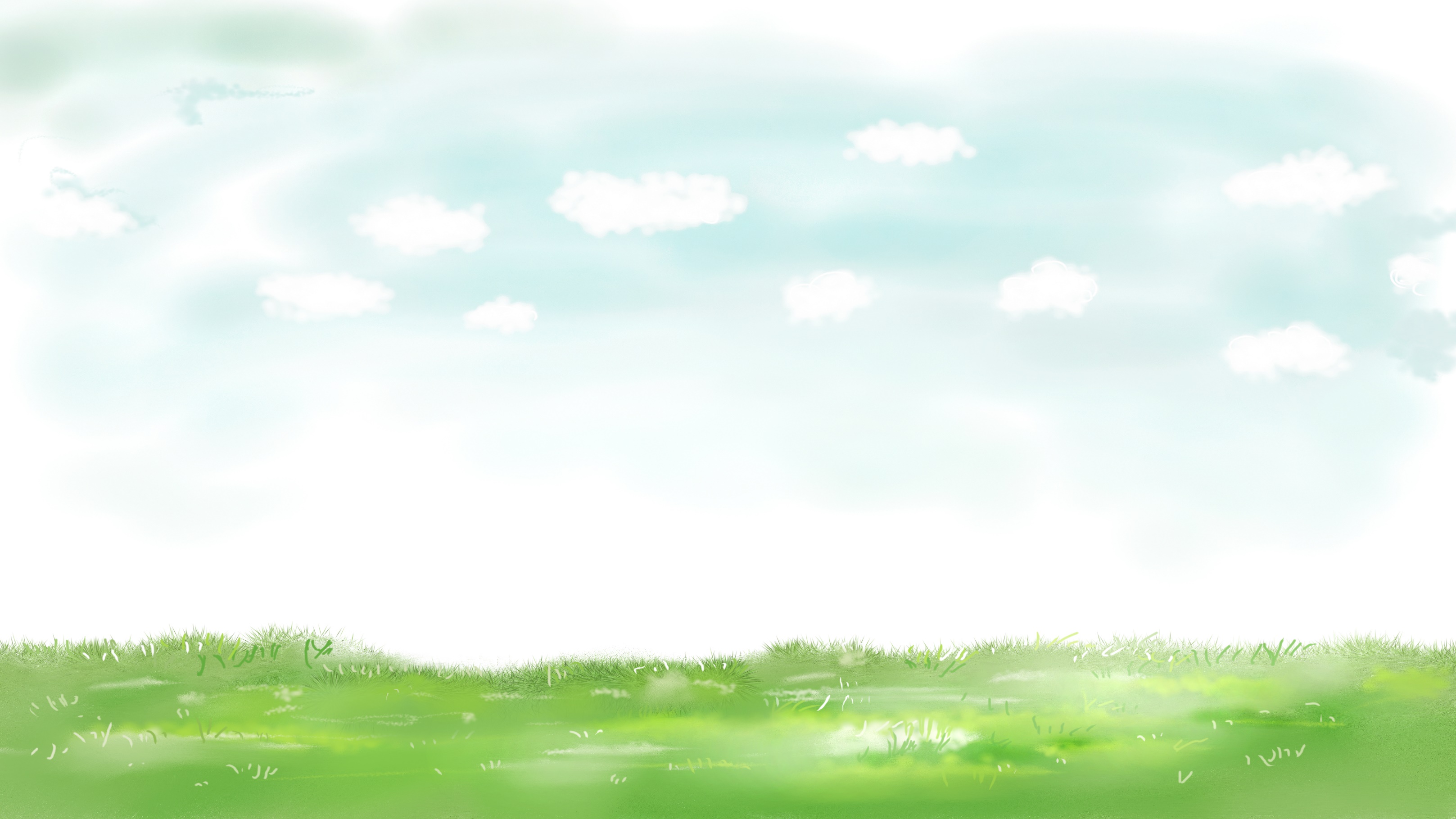 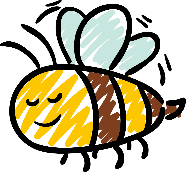 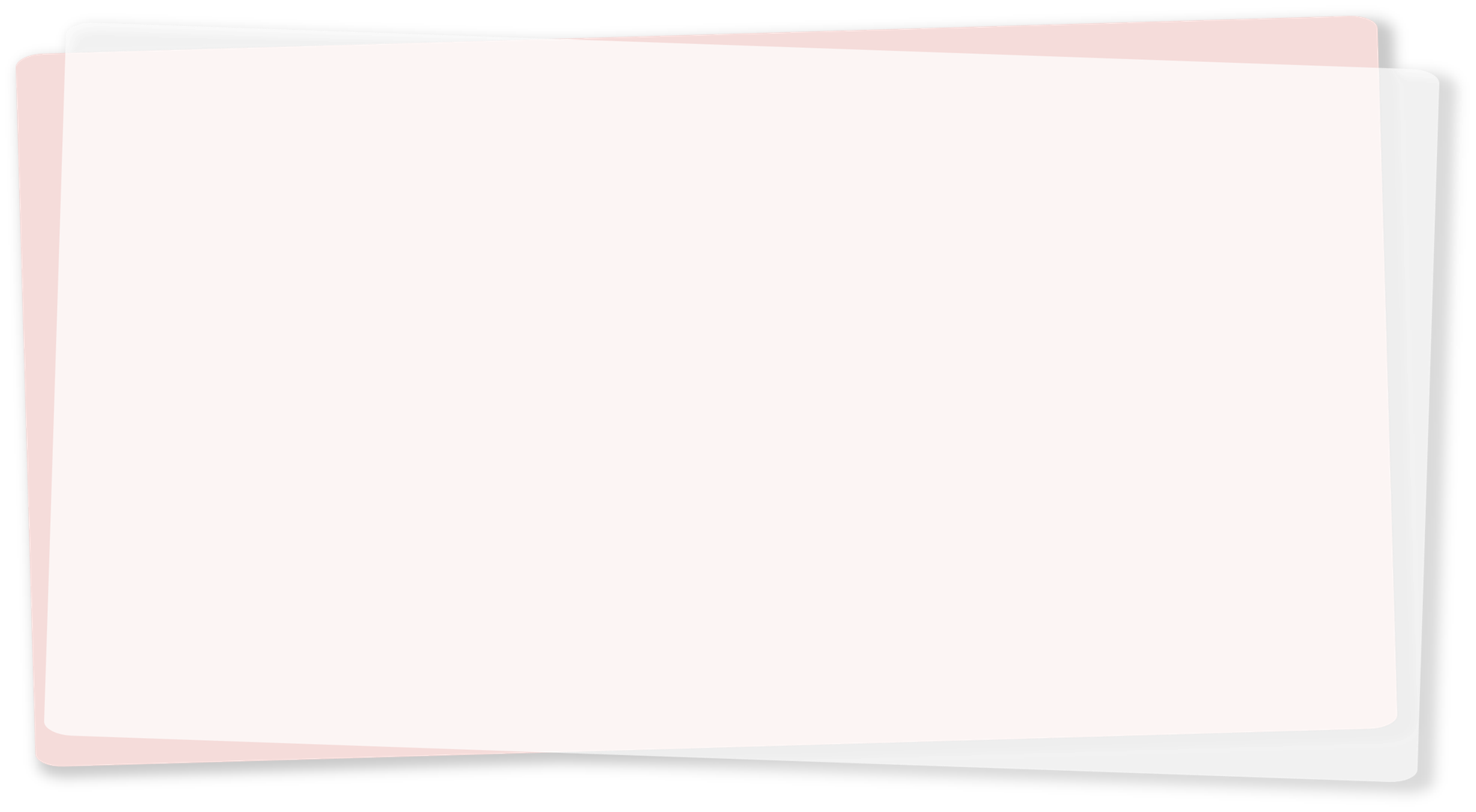 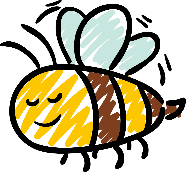 Hành trình của bầy ong
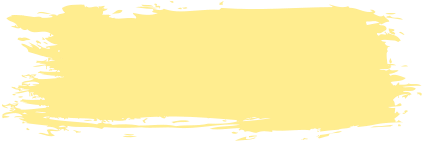 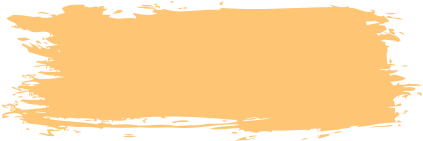 Bầy ong rong ruổi trăm miền
Rù rì đôi cánh nối liền mùa hoa.
    Nối rừng hoang với biển xa
Đất nơi đâu cũng tìm ra ngọt ngào.
    (Nếu hoa có ở trời cao
Thì bầy ong cũng mang vào mật thơm)

    Chắt trong vị ngọt mùi hương
Lặng thầm thay những con đường ong bay.
    Trải qua mưa nắng vơi đầy
Men trời đất đủ làm say đất trời.
    Bầy ong giữ hộ cho người
Những mùa hoa đã tàn phai tháng ngày.
Em hãy nêu cách
trình bày đoạn thơ.
Câu 6 tiếng lùi 3 ô,
câu 8 tiếng lùi 1 ô.
Bài thơ được viết 
ở thể thơ gì?
Bài thơ được viết 
ở thể thơ lục bát.
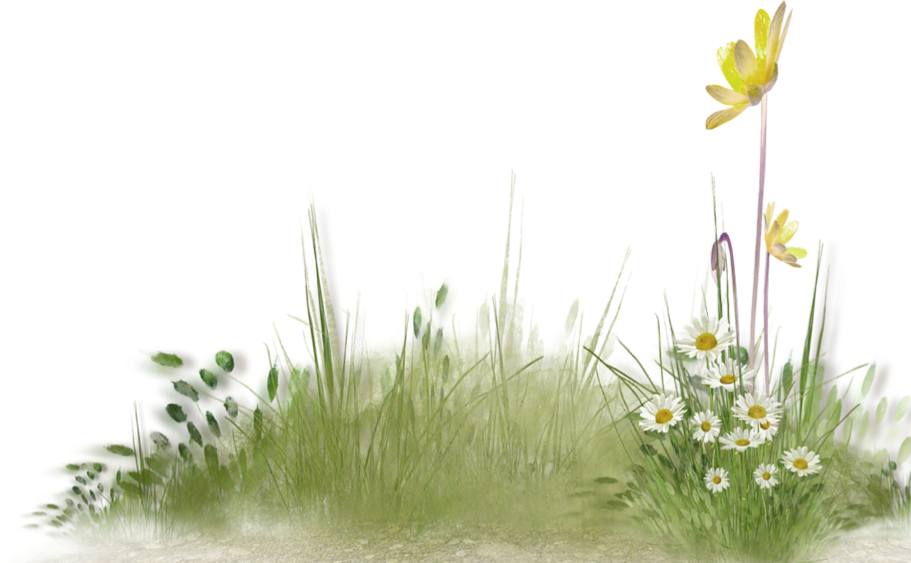 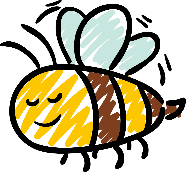 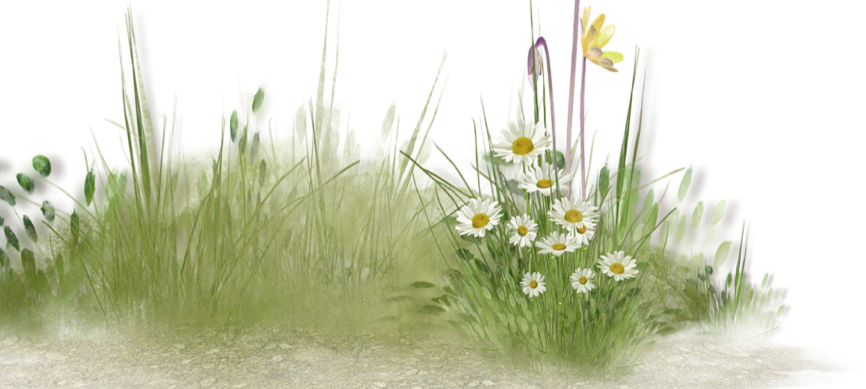 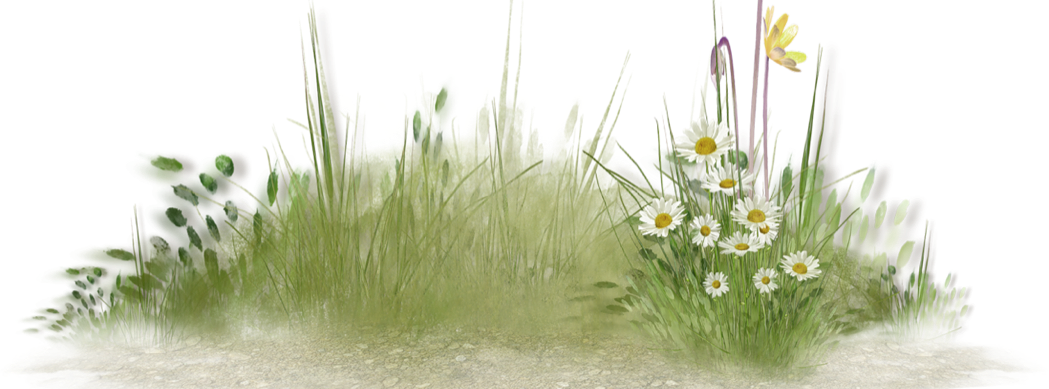 Nguyễn Đức Mậu
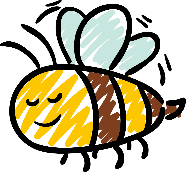 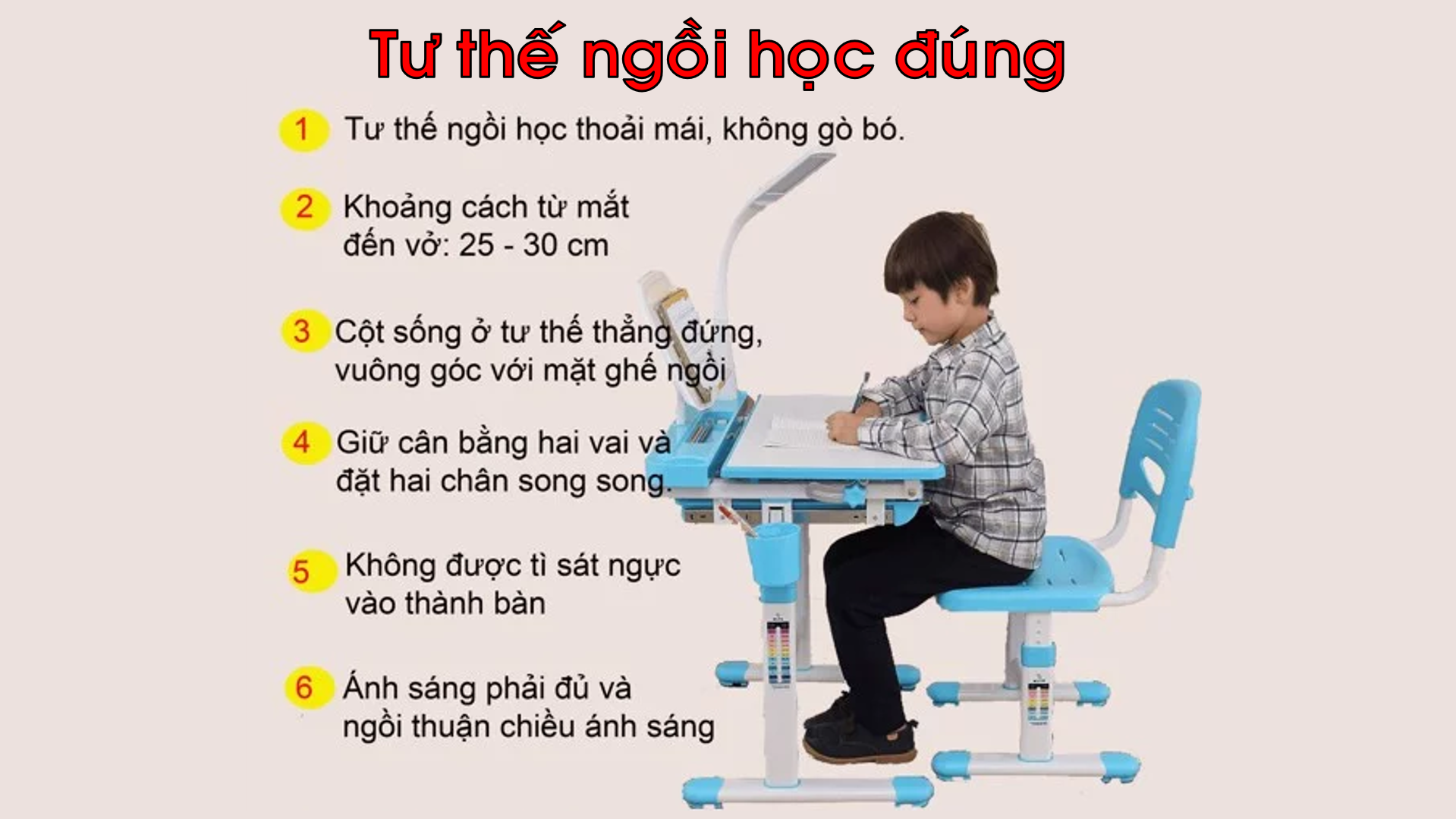 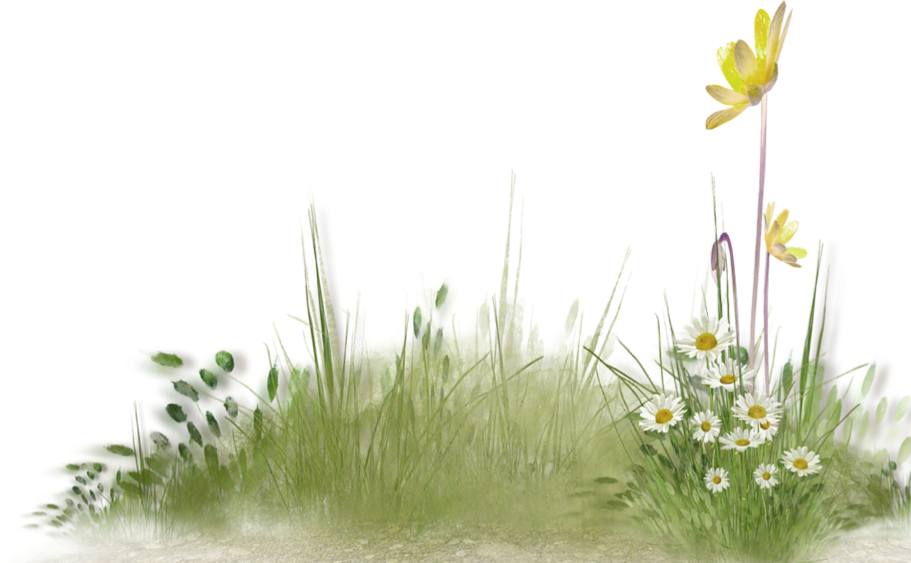 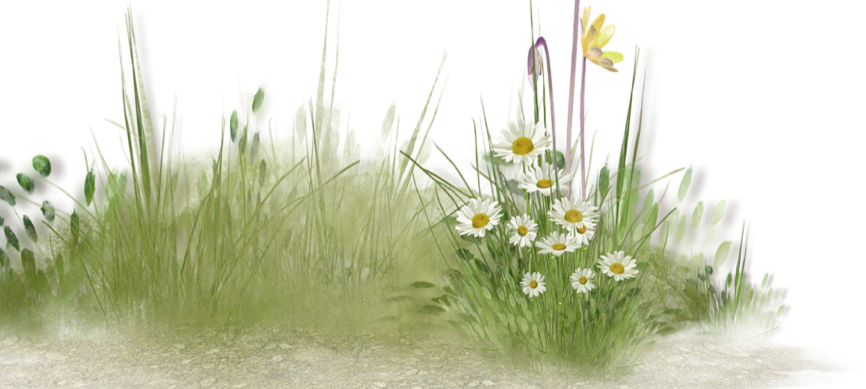 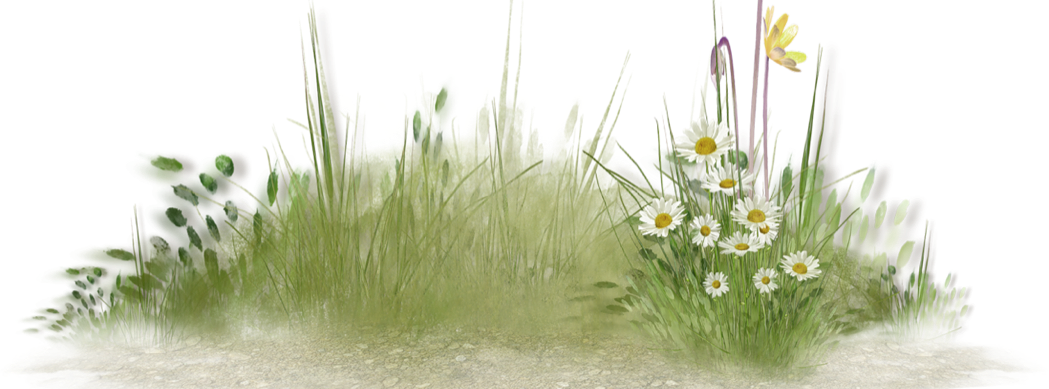 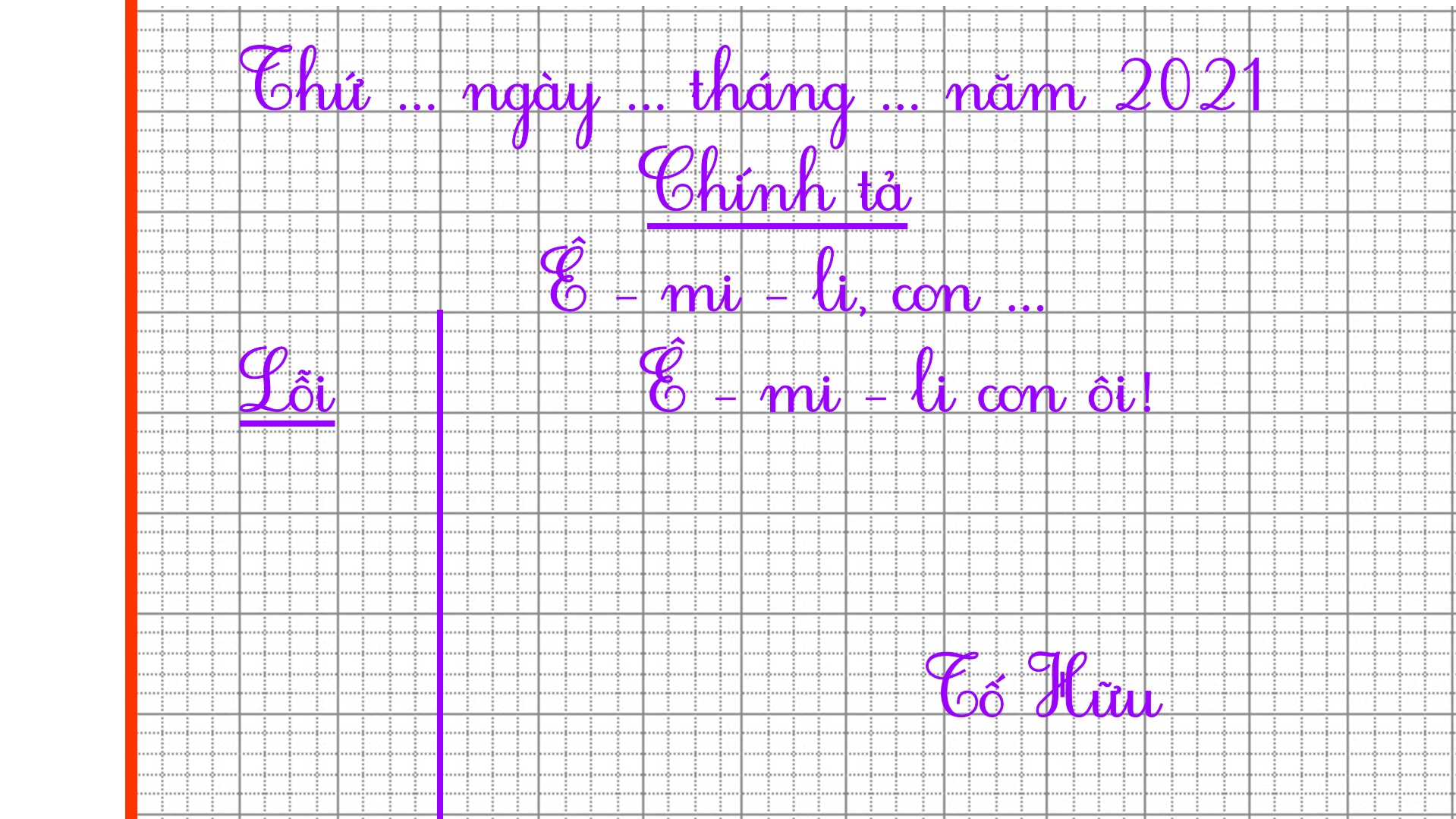 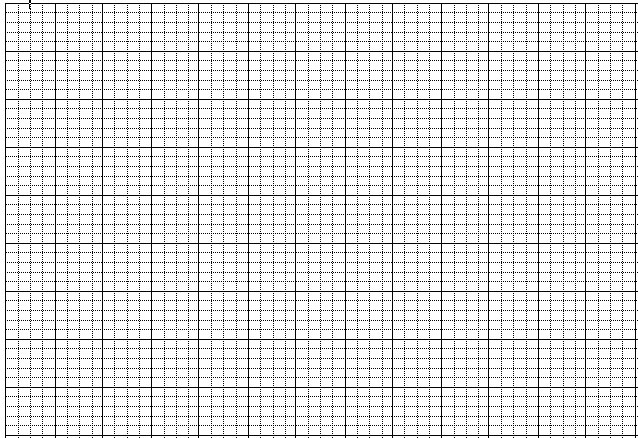 Thứ … ngày … tháng … năm 2021
Chính tả (Nhớ - viết)
Hành trình của bầy ong
Lỗ i
Bầy ong rong ruổi …
Rù rì đôi cánh …
Giảm tải theo Công văn 3969: HS tự viết chính tả
Nếu bị lỗi font thì bạn có thể lấy hình này
Nguyễn Đức Mậu
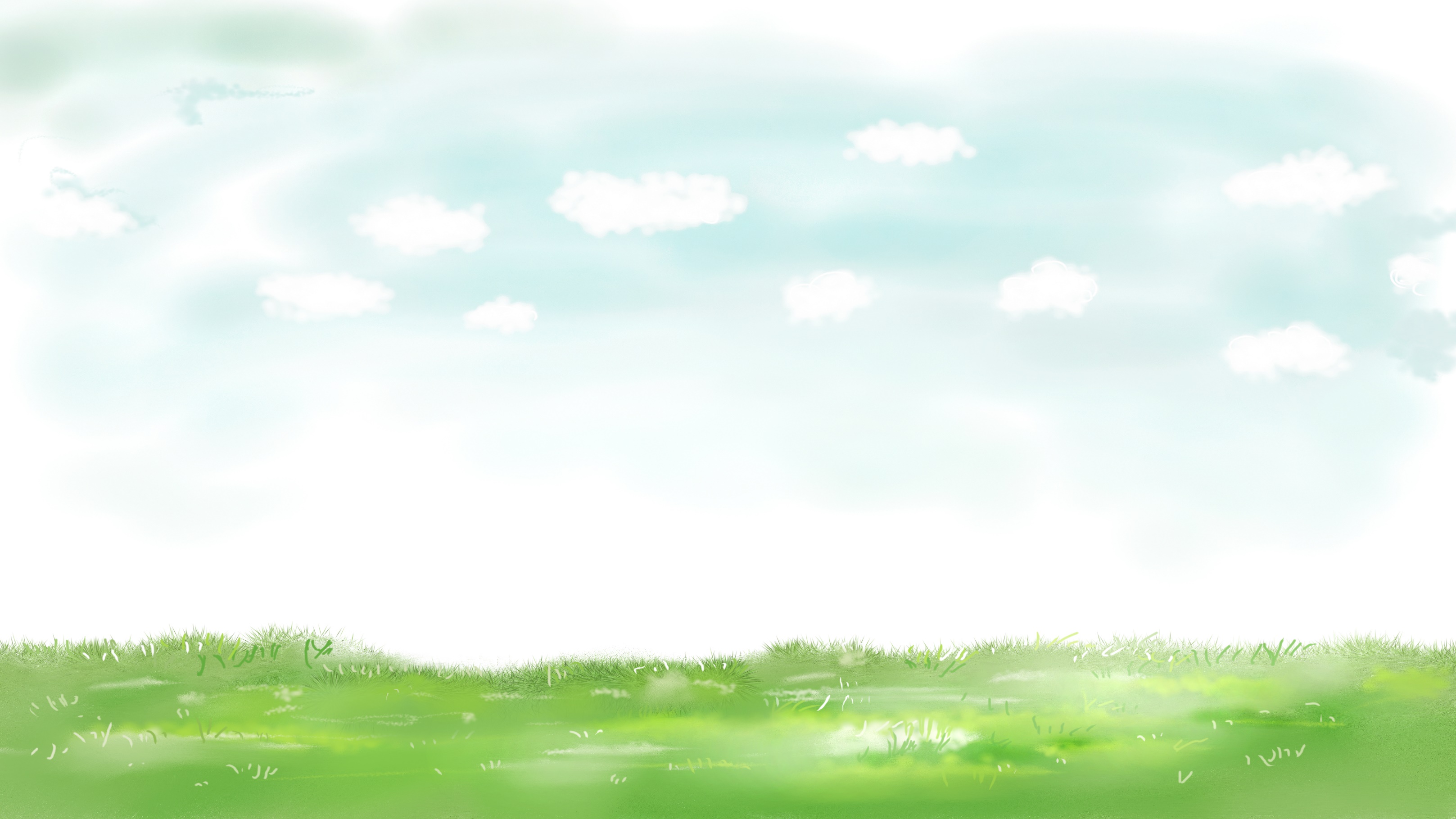 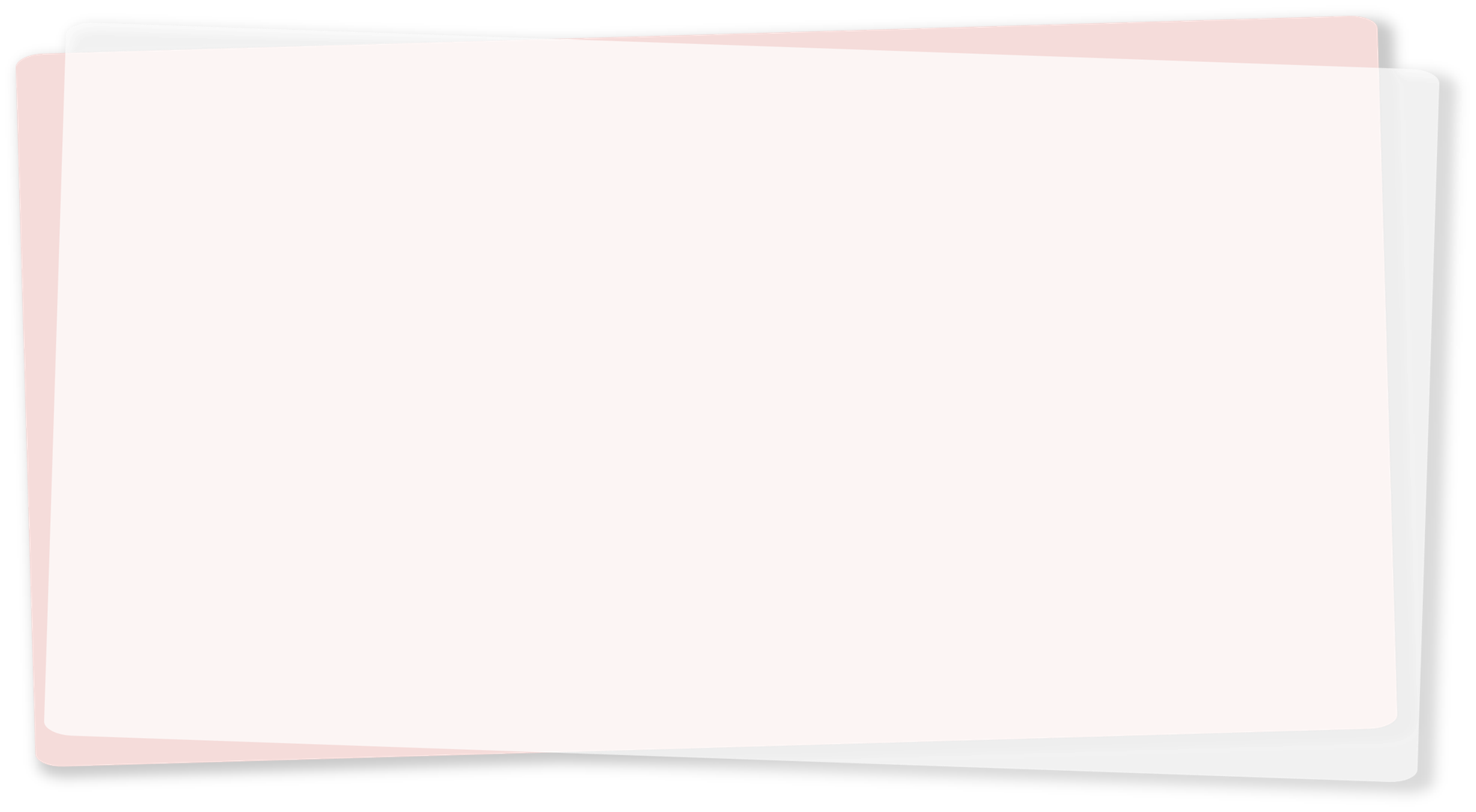 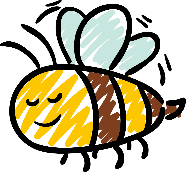 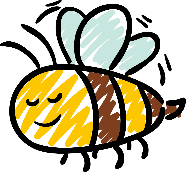 Hành trình của bầy ong
Bầy ong rong ruổi trăm miền
Rù rì đôi cánh nối liền mùa hoa.
    Nối rừng hoang với biển xa
Đất nơi đâu cũng tìm ra ngọt ngào.
    (Nếu hoa có ở trời cao
Thì bầy ong cũng mang vào mật thơm)

    Chắt trong vị ngọt mùi hương
Lặng thầm thay những con đường ong bay.
    Trải qua mưa nắng vơi đầy
Men trời đất đủ làm say đất trời.
    Bầy ong giữ hộ cho người
Những mùa hoa đã tàn phai tháng ngày.
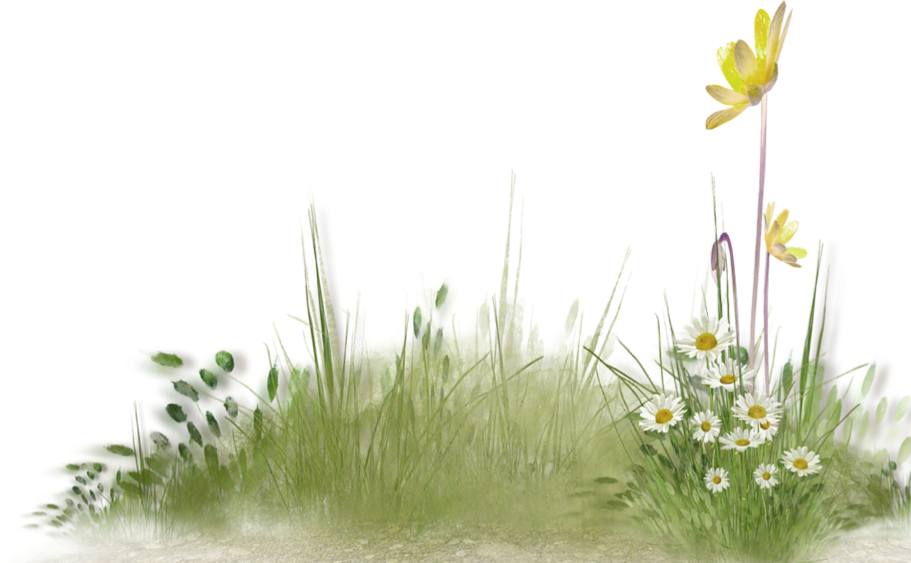 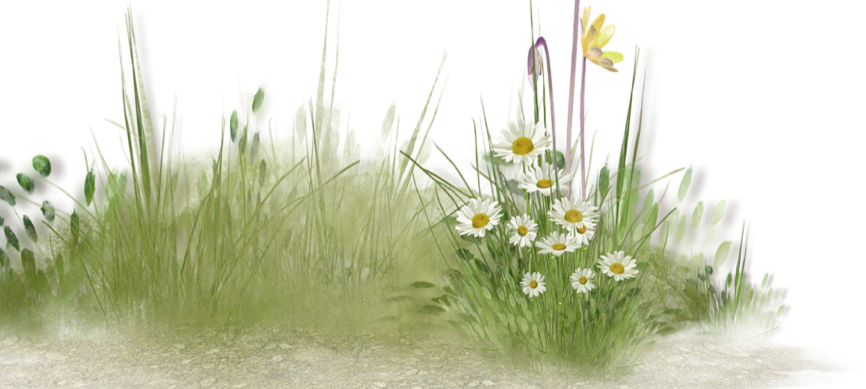 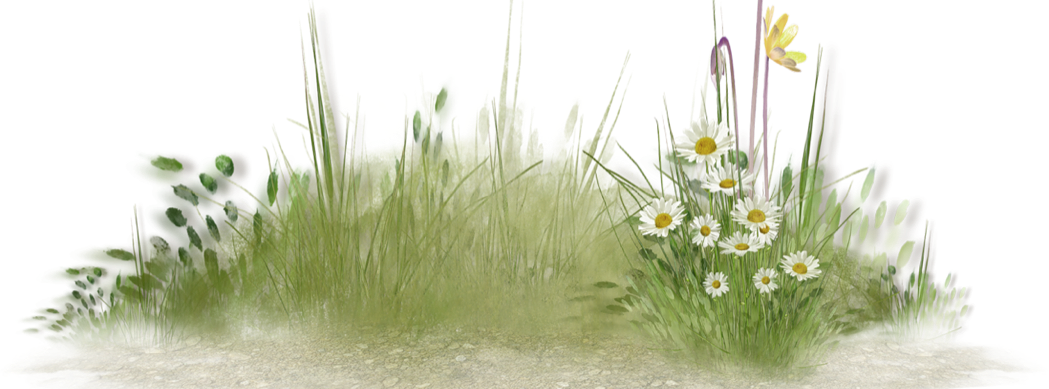 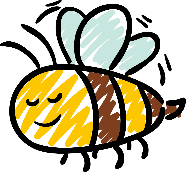 Nguyễn Đức Mậu
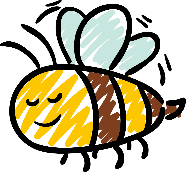 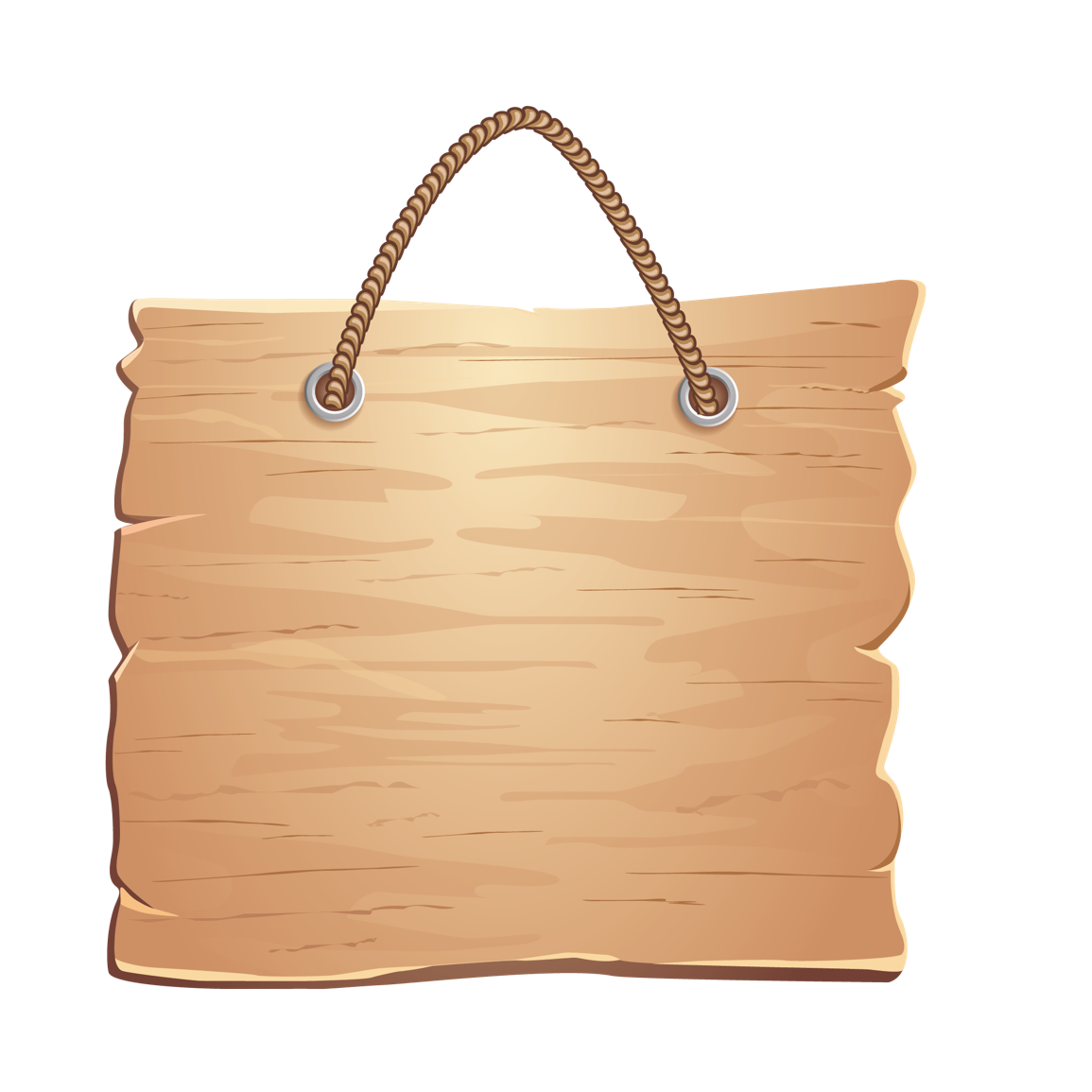 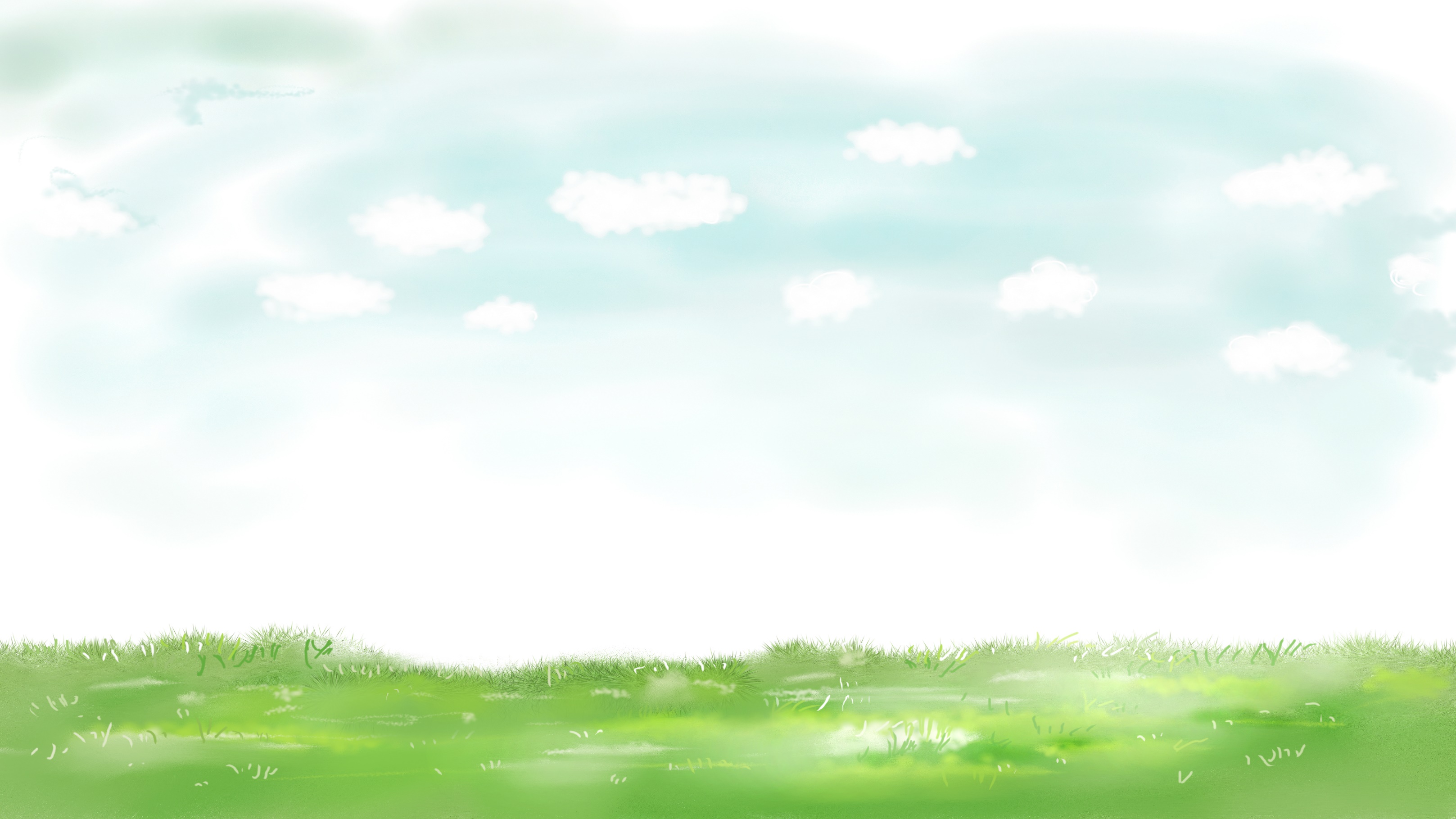 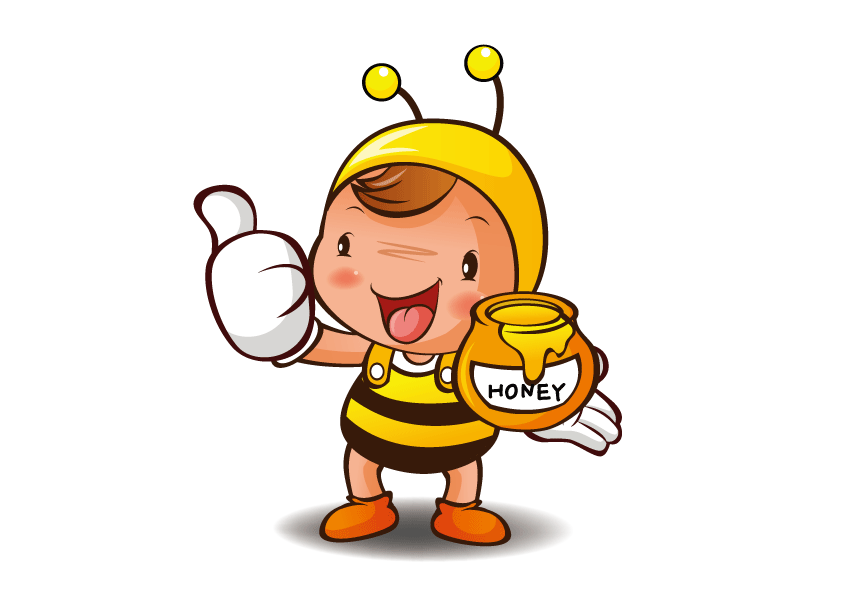 Hoạt động 2:
BÀI TẬP CHÍNH TẢ
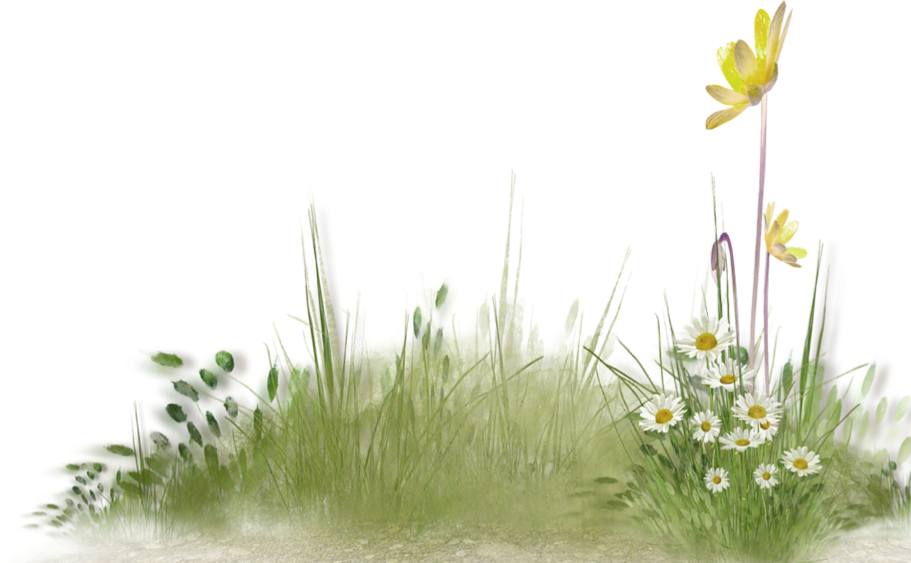 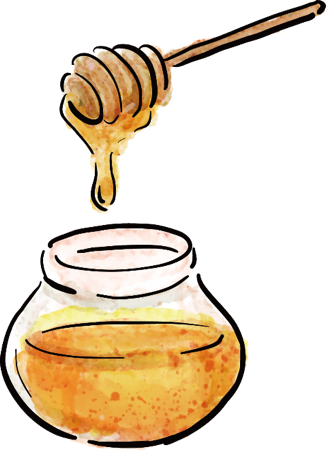 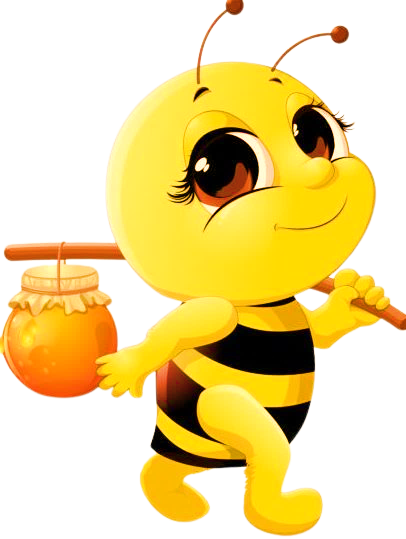 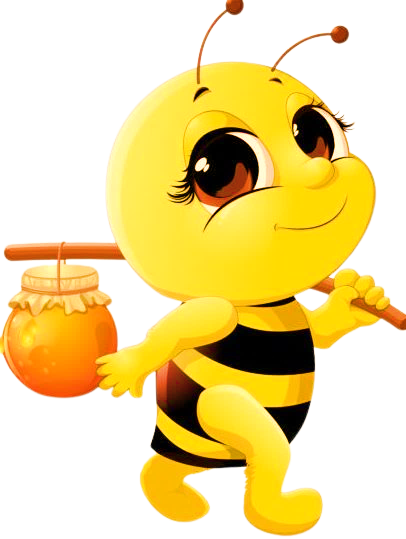 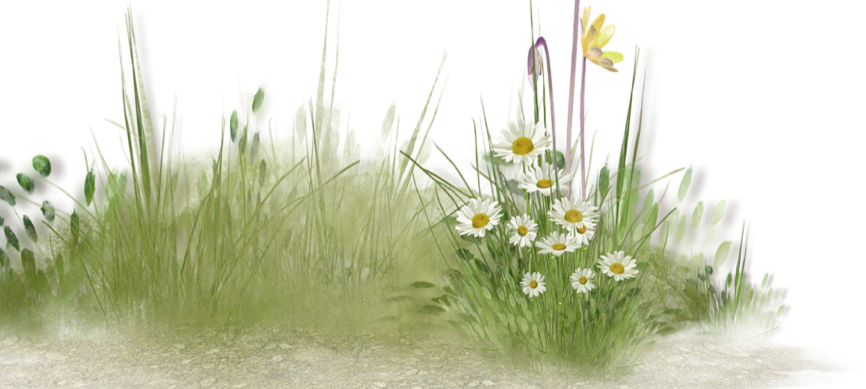 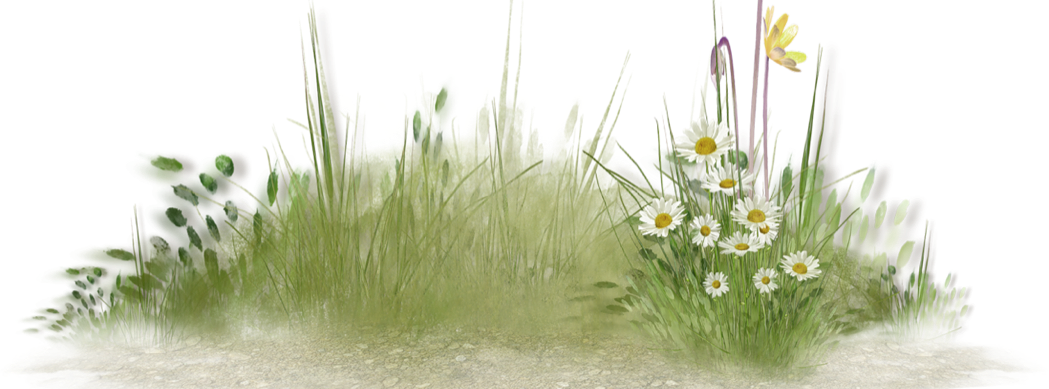 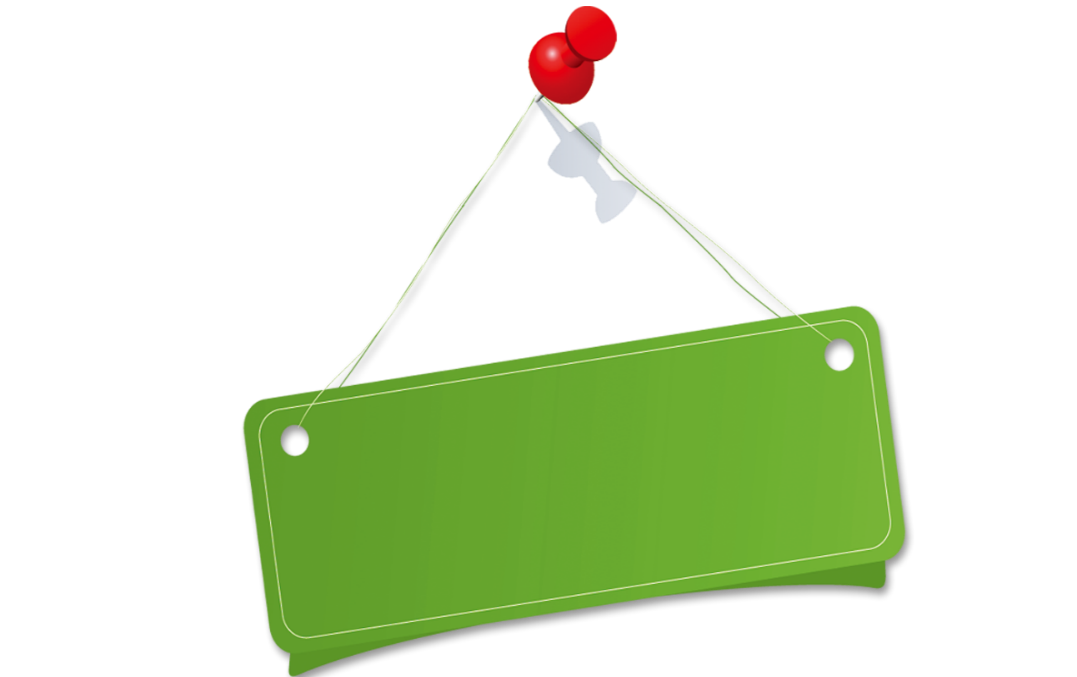 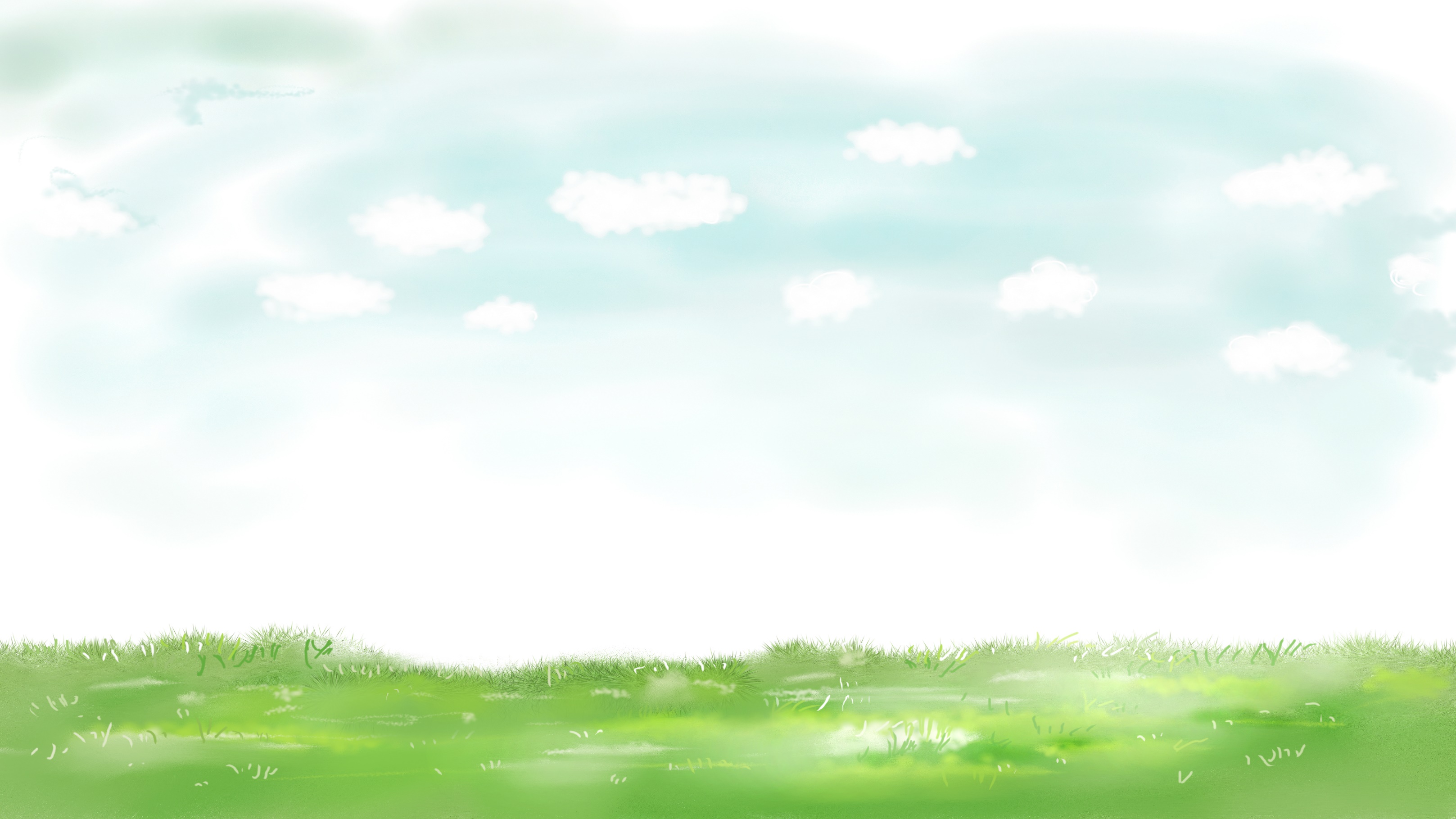 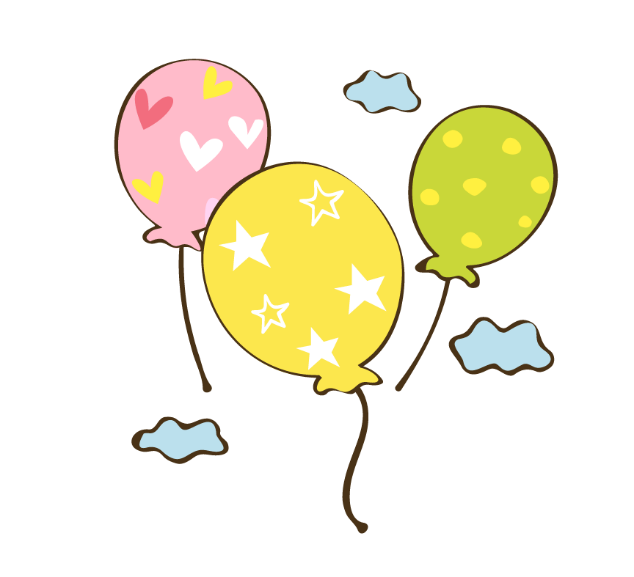 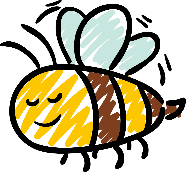 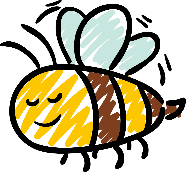 a. Tìm các từ ngữ chứa những tiếng sau:
Bài tập 2
M: nhân sâm / xâm nhập
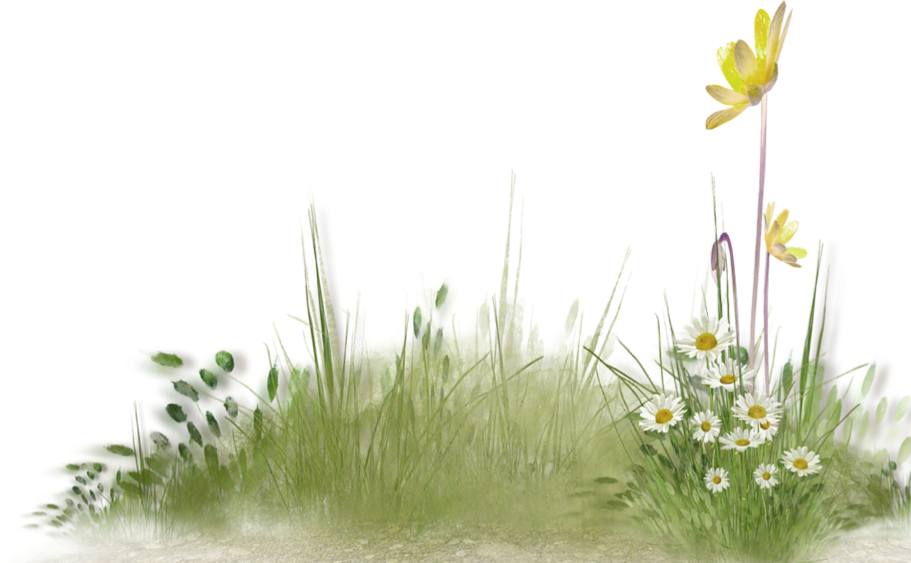 giọt sương / xương tay,
sâm bổ lượng / xâm chiếm,
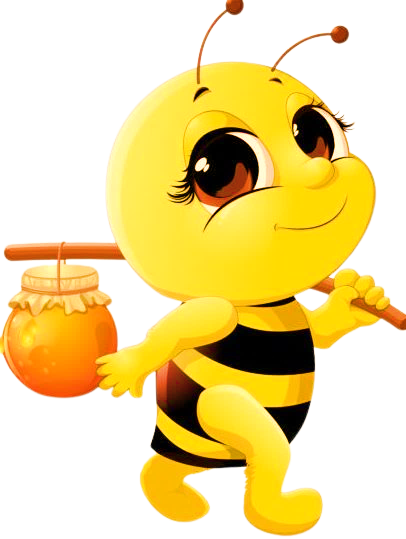 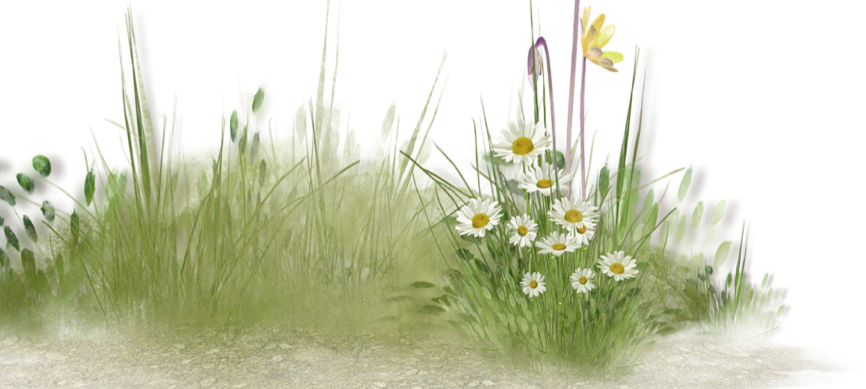 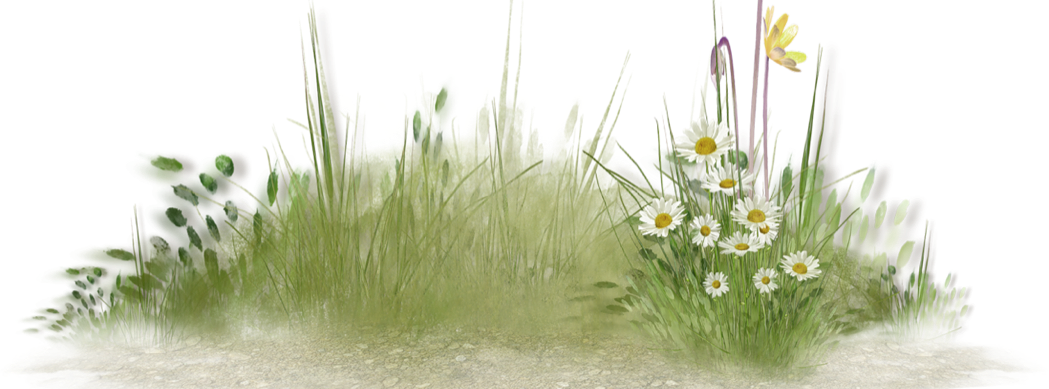 say xưa / cổ xưa,
siêu nhân / liêu xiêu,…
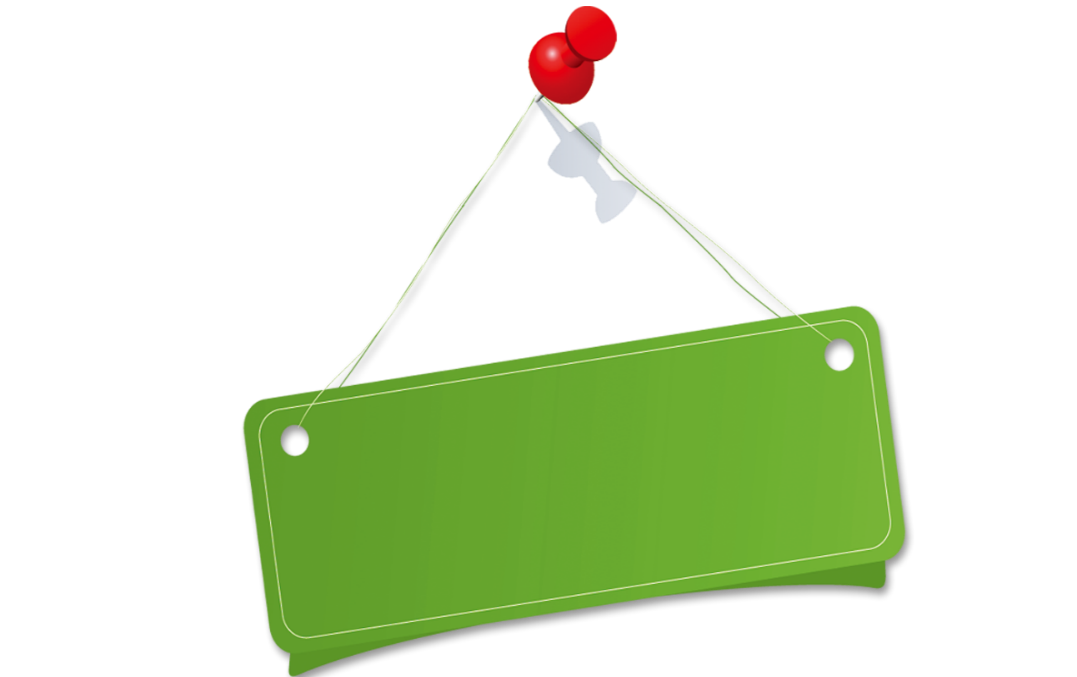 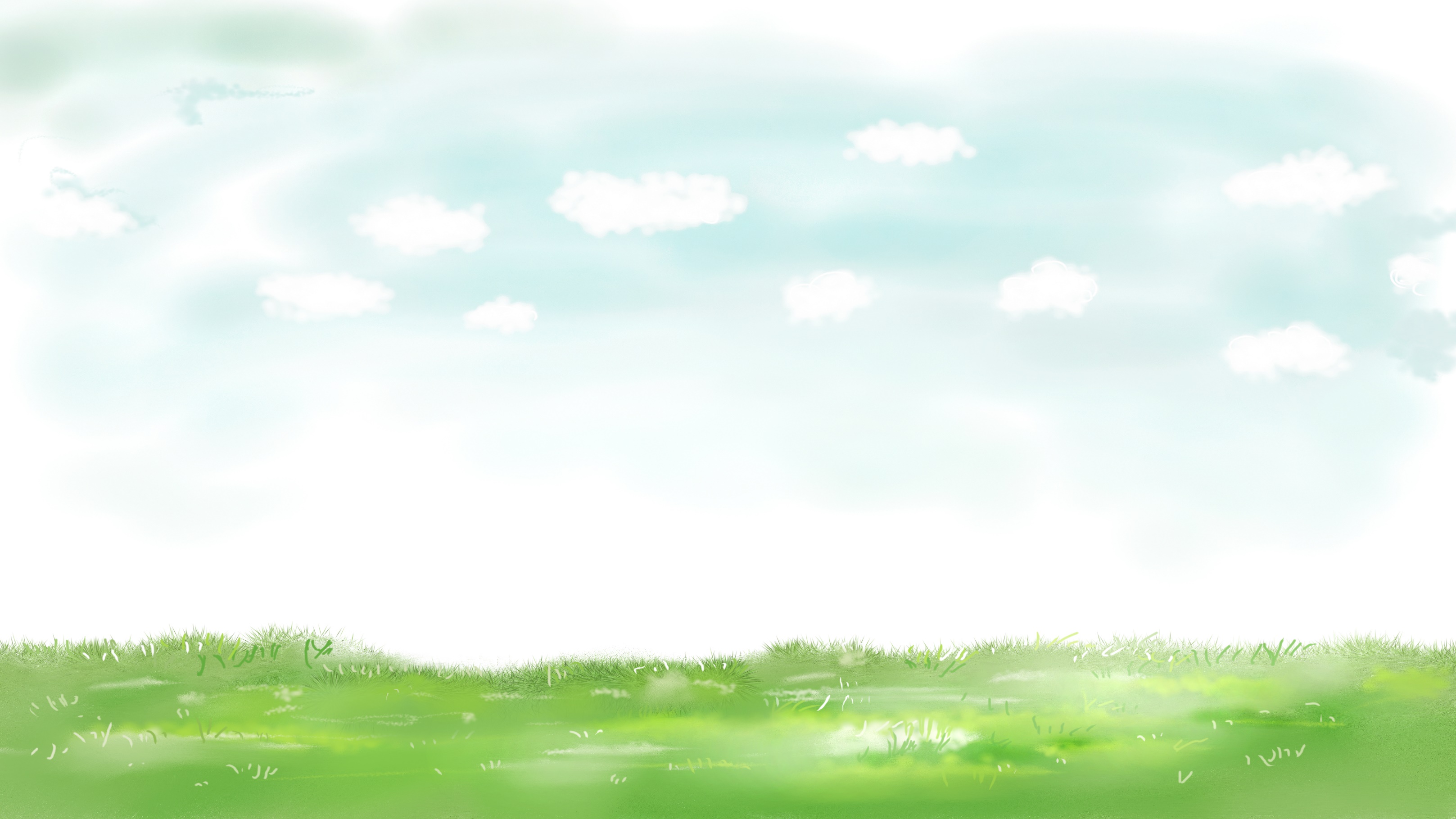 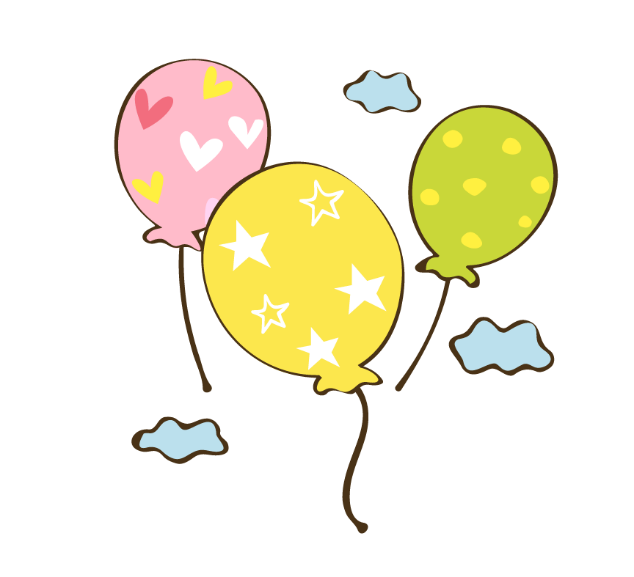 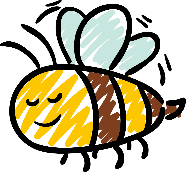 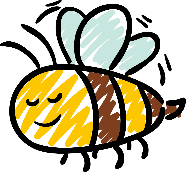 b. Tìm các từ ngữ có tiếng chứa vần ghi trong bảng sau:
Bài tập 2
M: buột miệng / buộc lạt
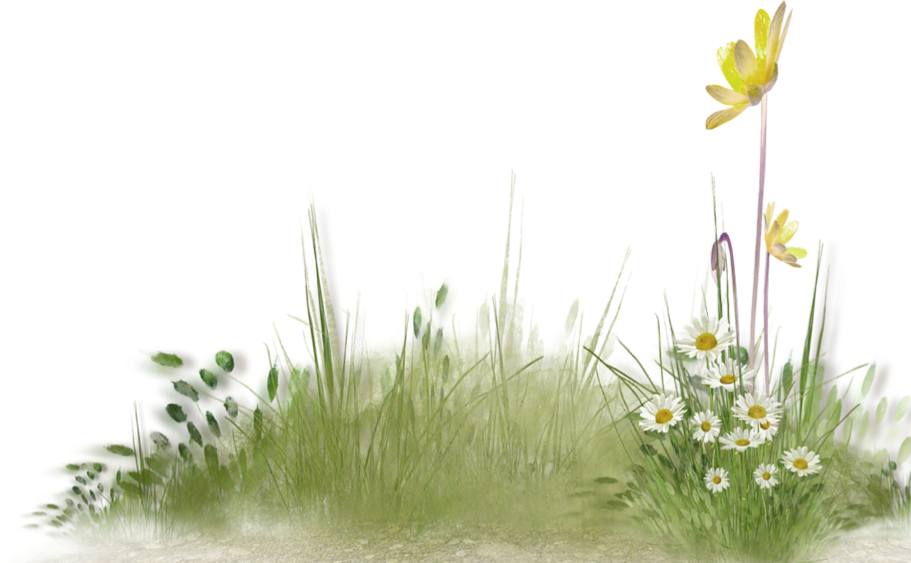 thướt tha / đất nước,
Con chuột / học thuộc,
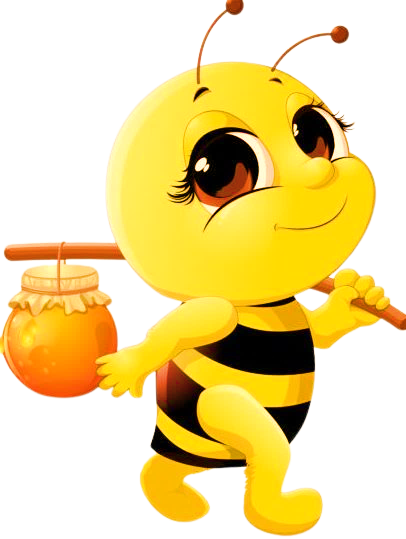 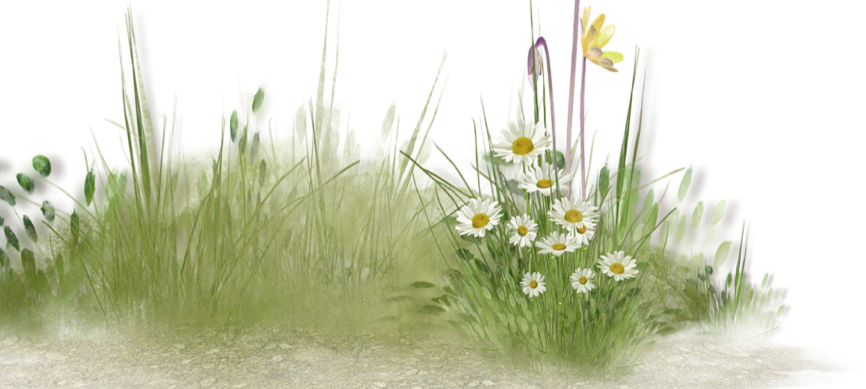 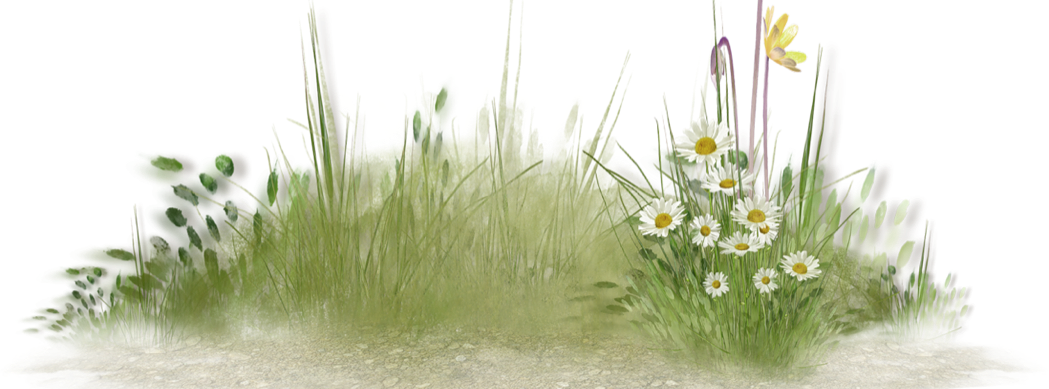 hiểu biết / xanh biếc,…
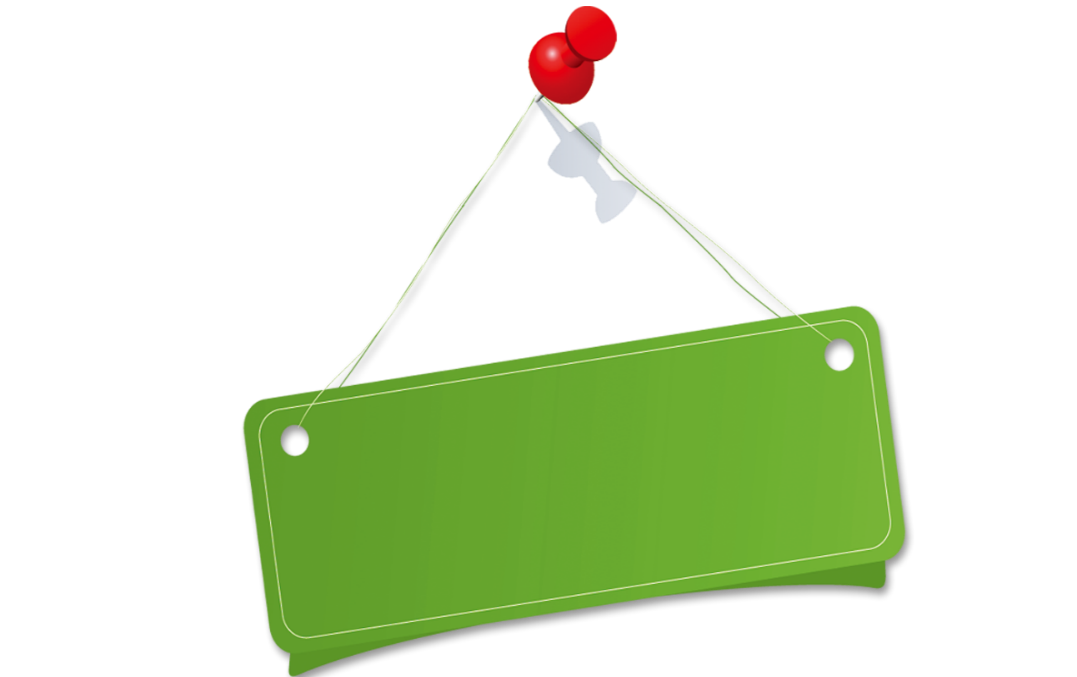 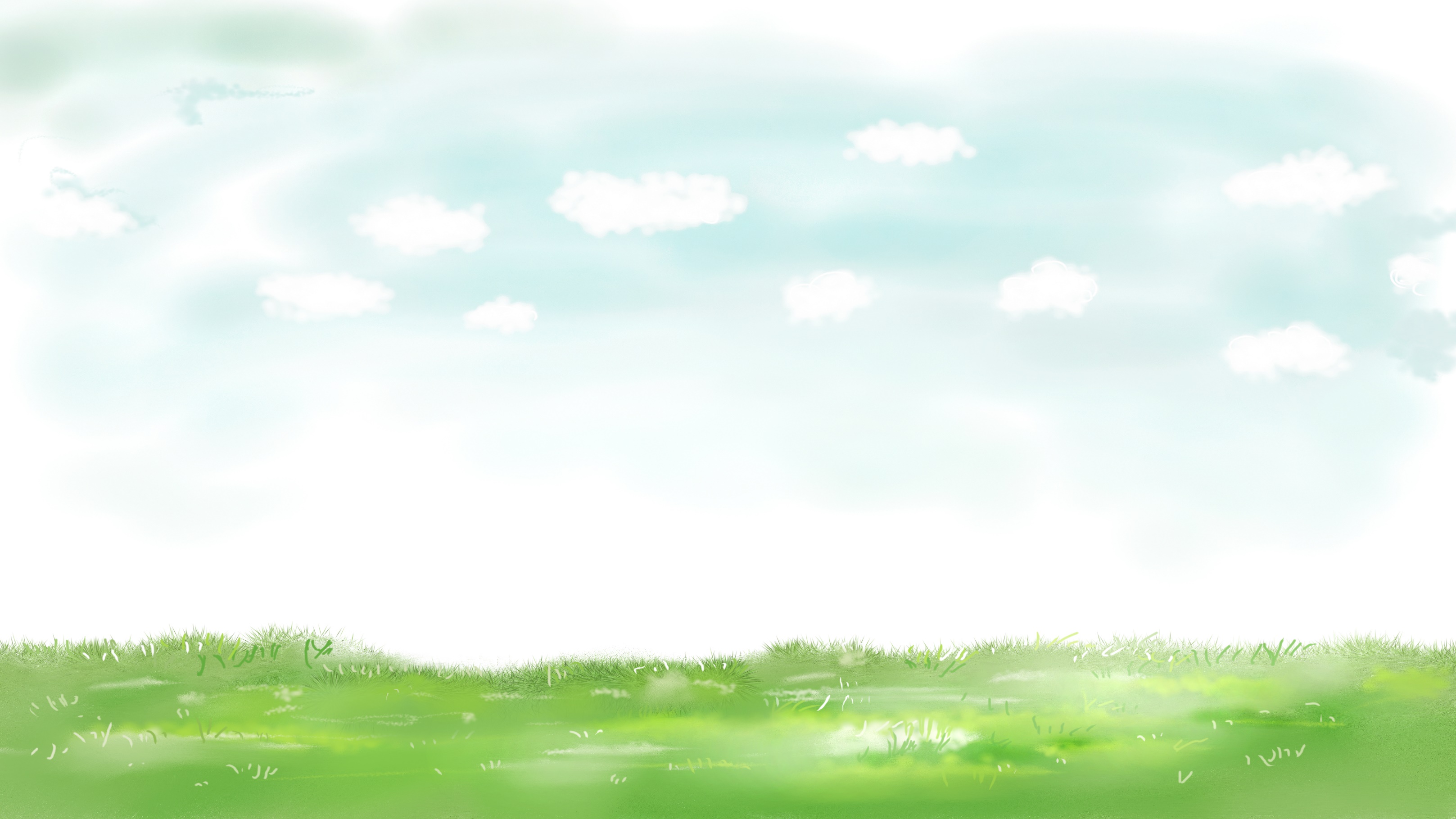 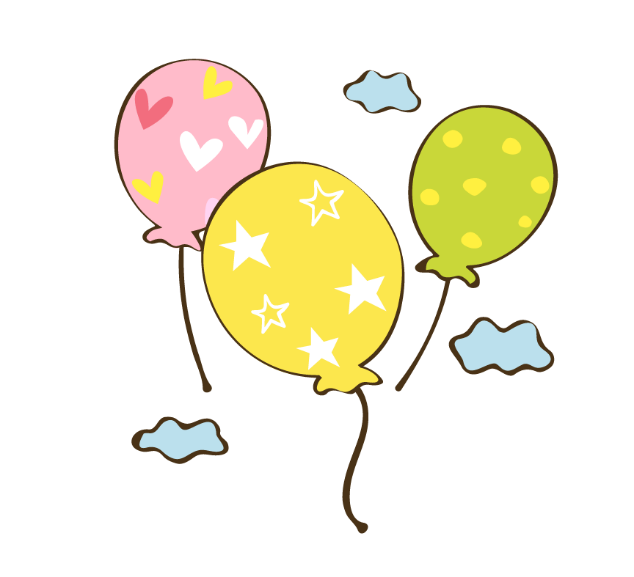 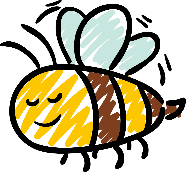 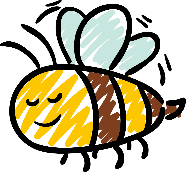 Điền vào chỗ trống:
Bài tập 3
a. s hay x?
x
x
Đàn bò vàng trên đồng có  …anh  …anh
Gặm cả hoàng hôn, gặm buổi chiều …ót lại.
						Theo Nguyễn Đức Mậu
s
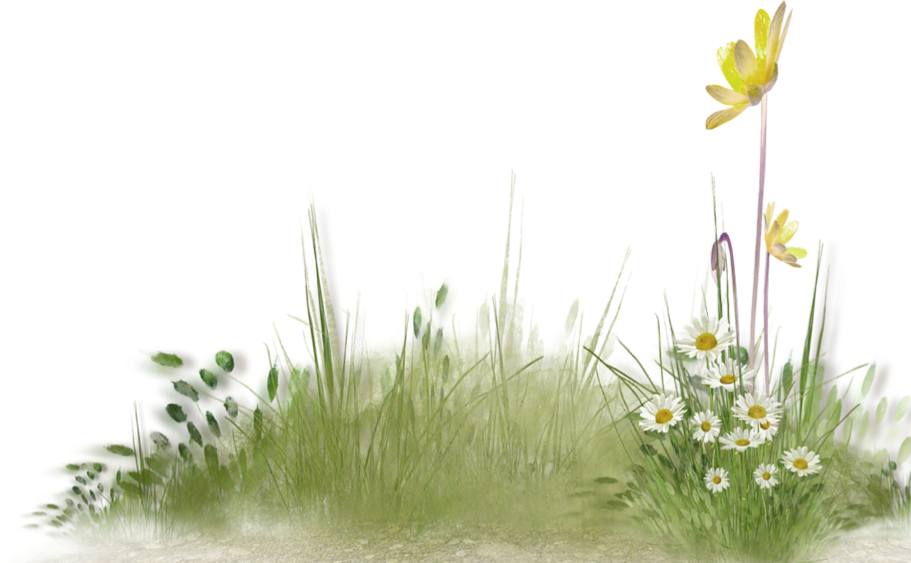 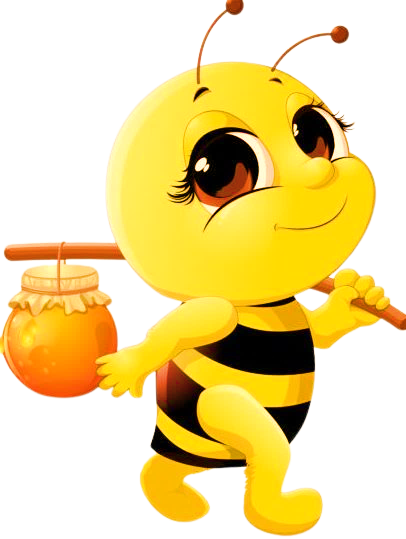 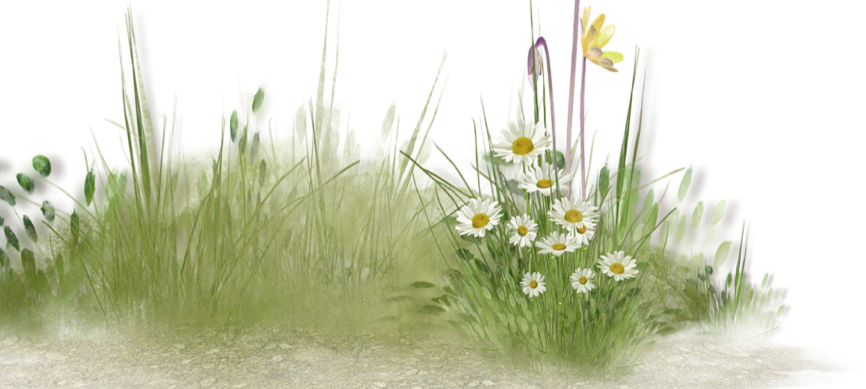 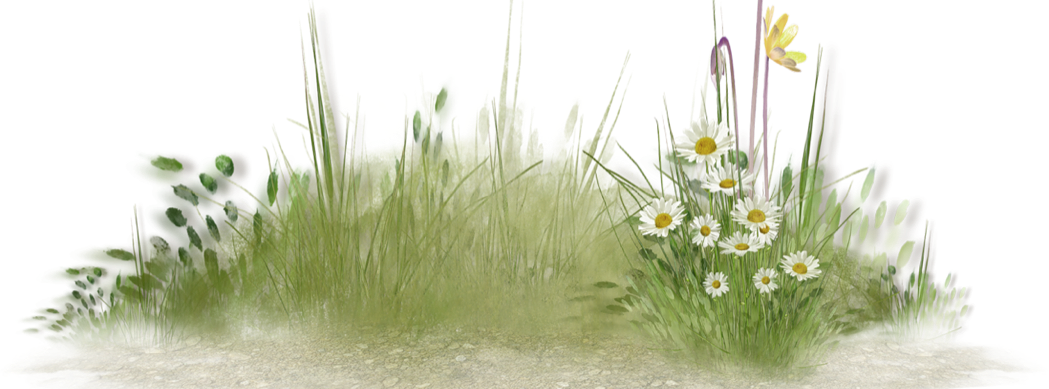 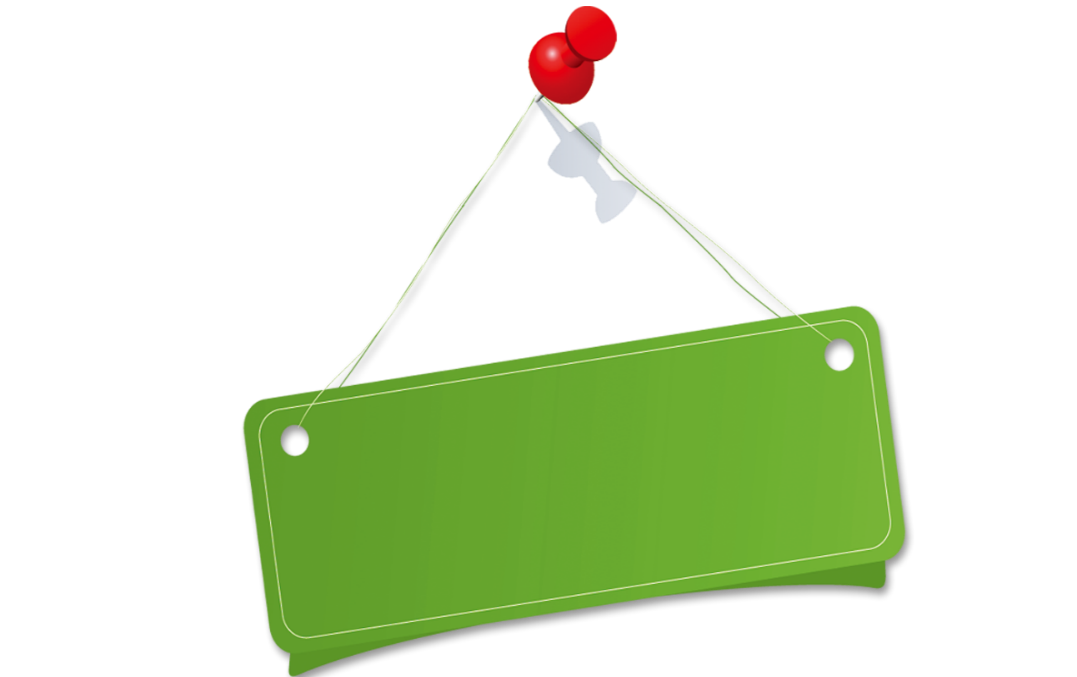 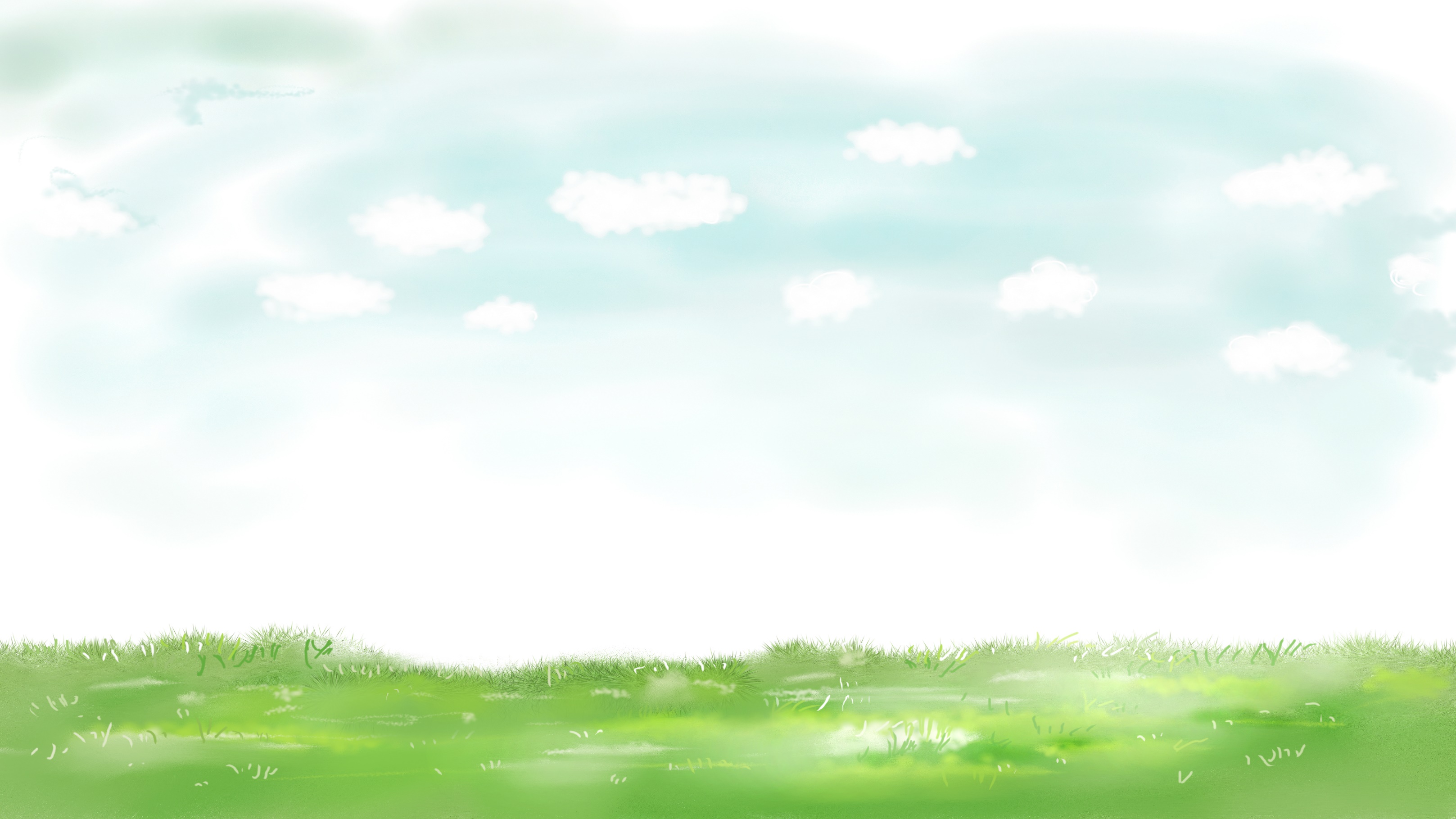 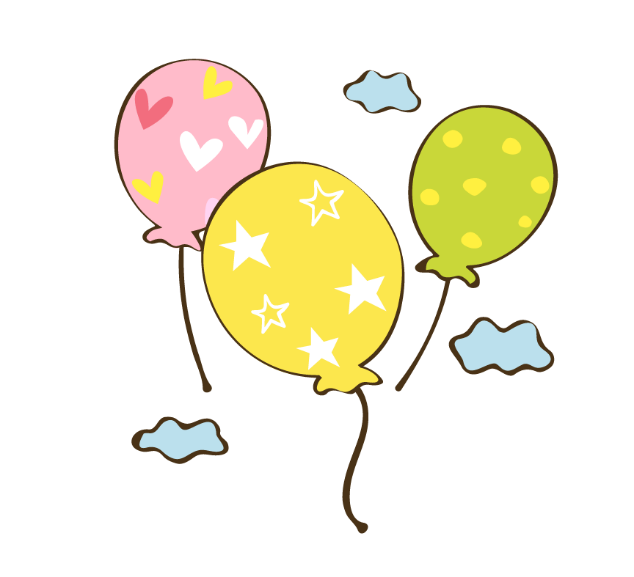 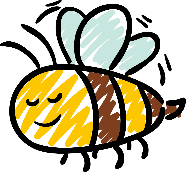 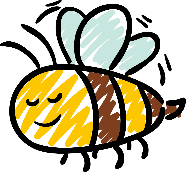 Điền vào chỗ trống:
Bài tập 3
b. t hay c?
Trong làn nắng ửng: khói mơ tan
Đôi mái nhà tranh lấm tấm vàng
Sột soạ…  gió trêu tà áo biế…
Trên giàn thiên lí. Bóng xuân sang.
					Theo Hàn Mặc Tử
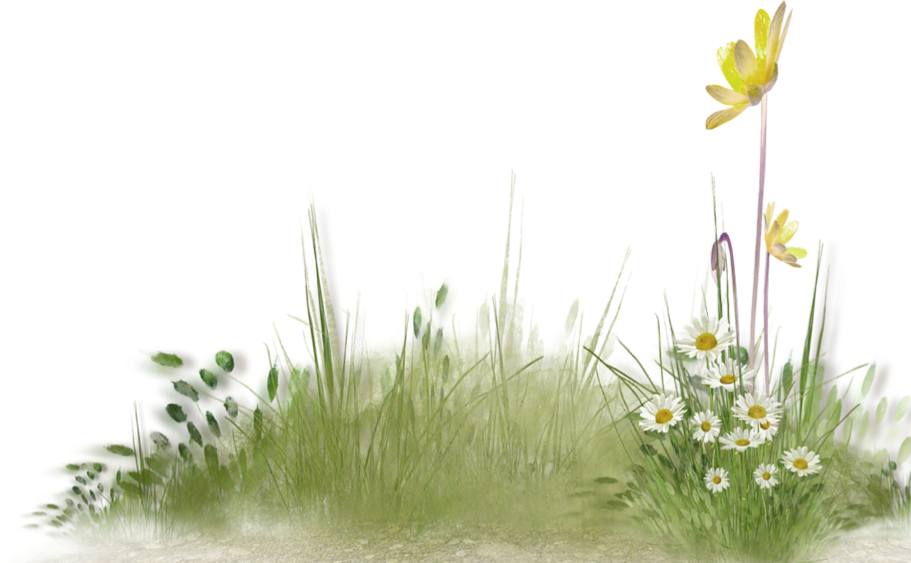 c
t
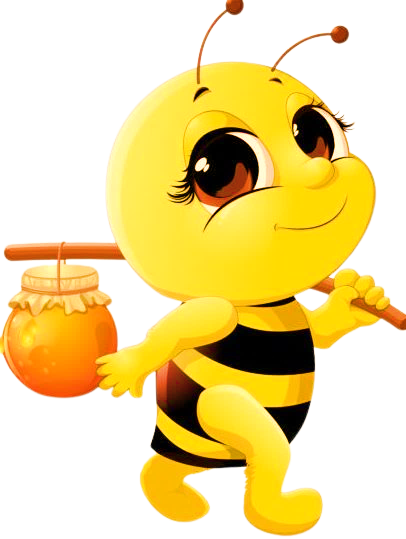 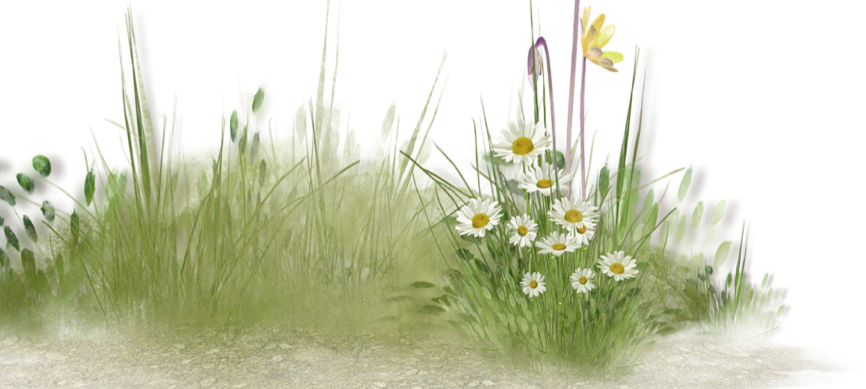 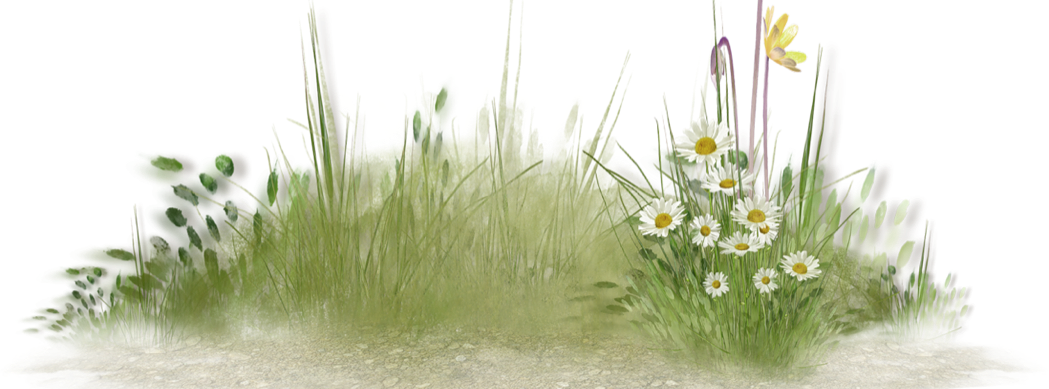 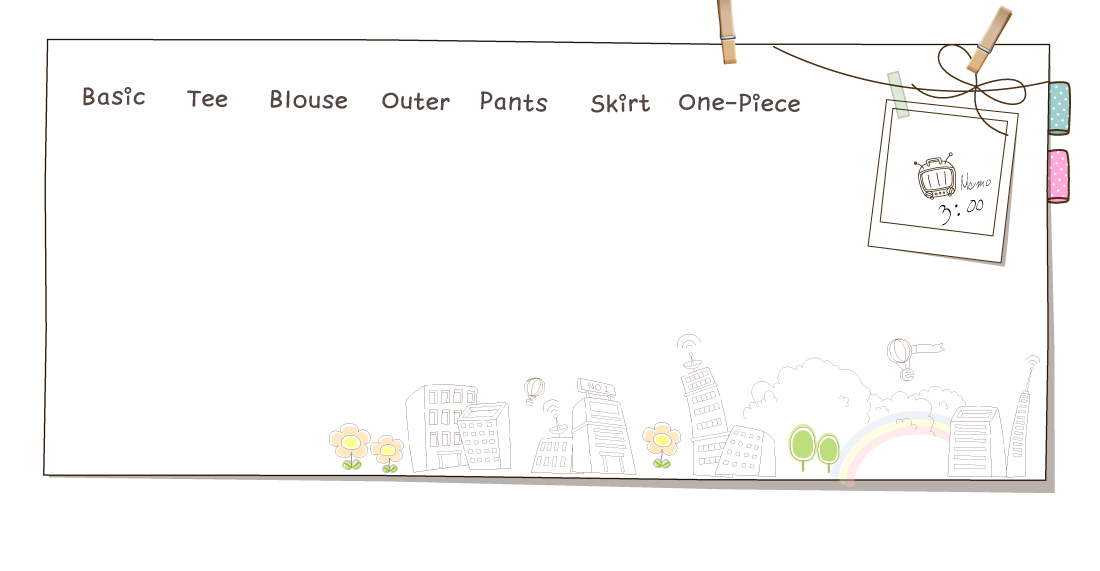 DẶN DÒ
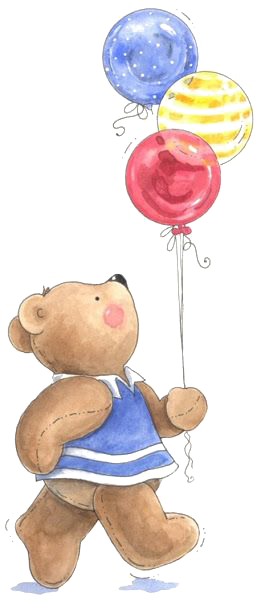 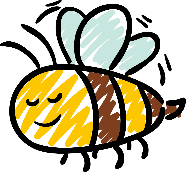 Xem lại bài hôm nay.
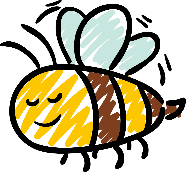 Chuẩn bị bài tiếp theo: Chuỗi ngọc lam.
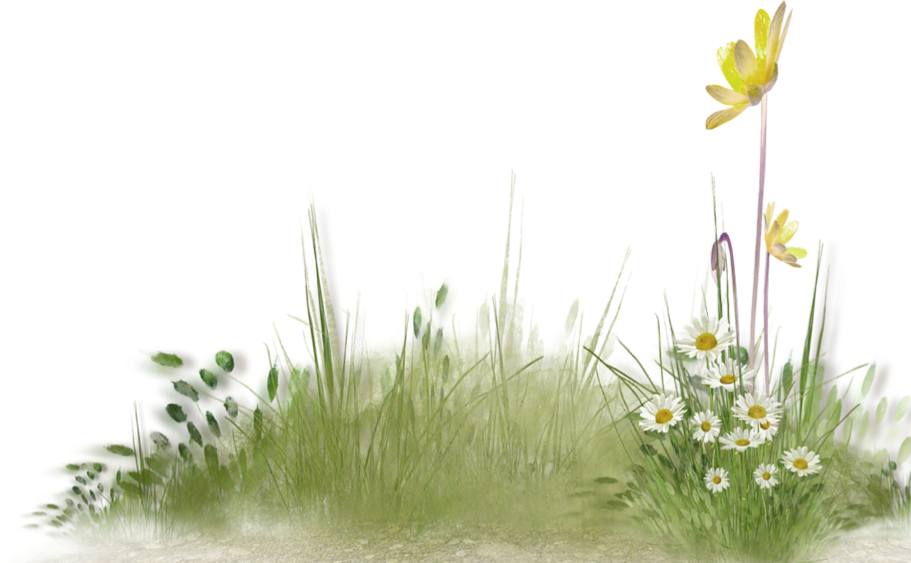 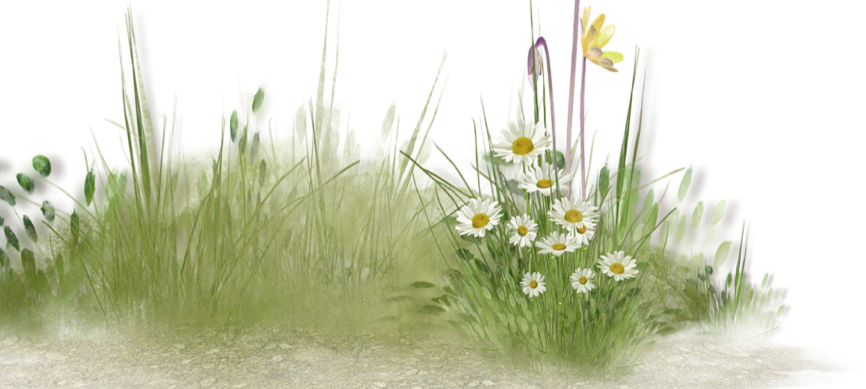 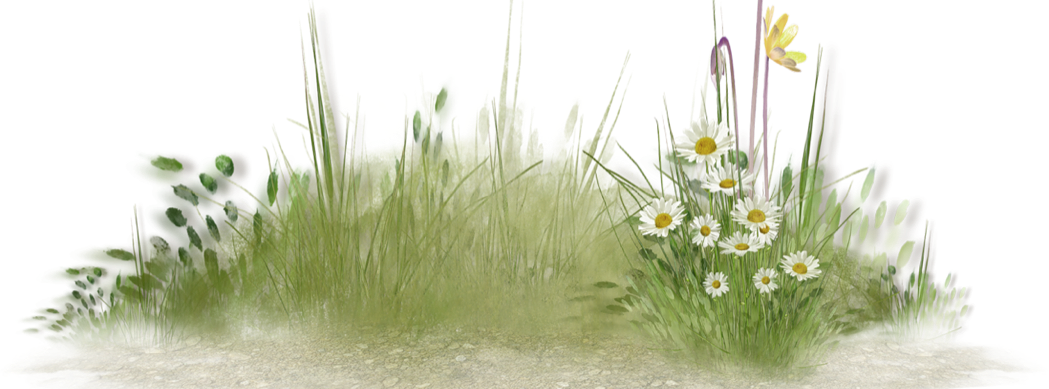 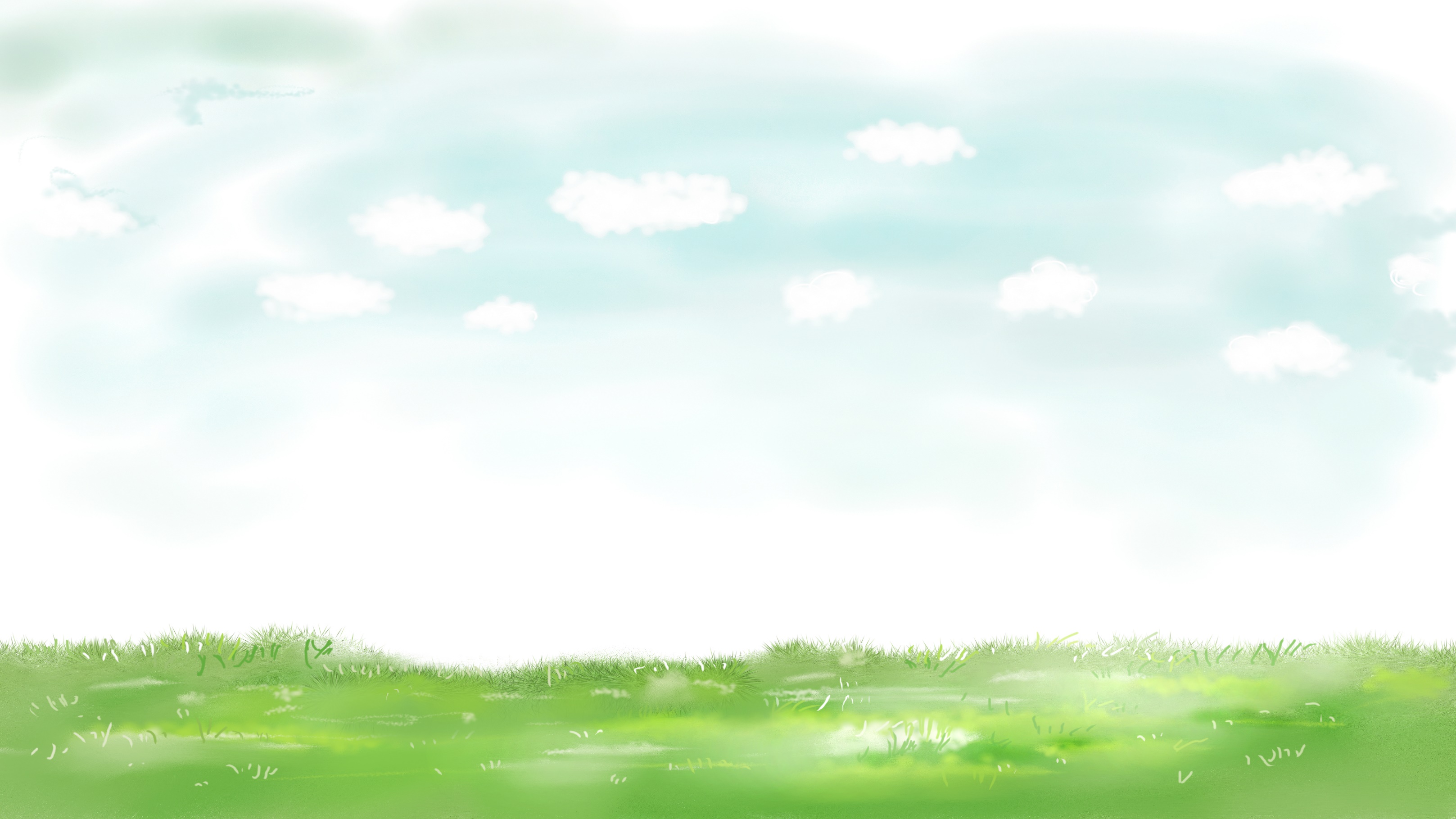 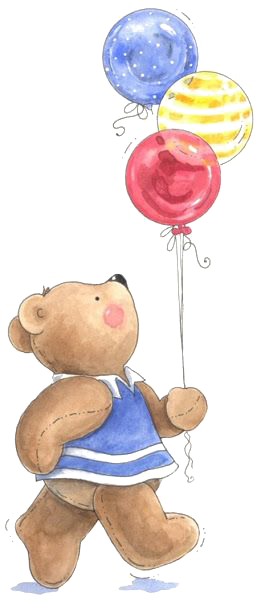 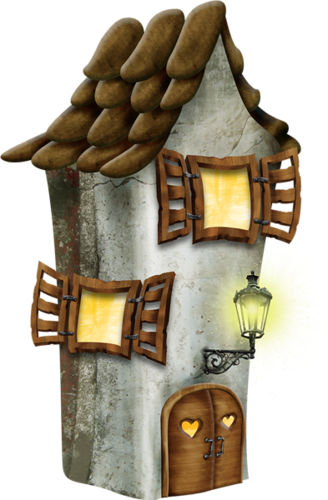 Chúc các em 
học tốt!
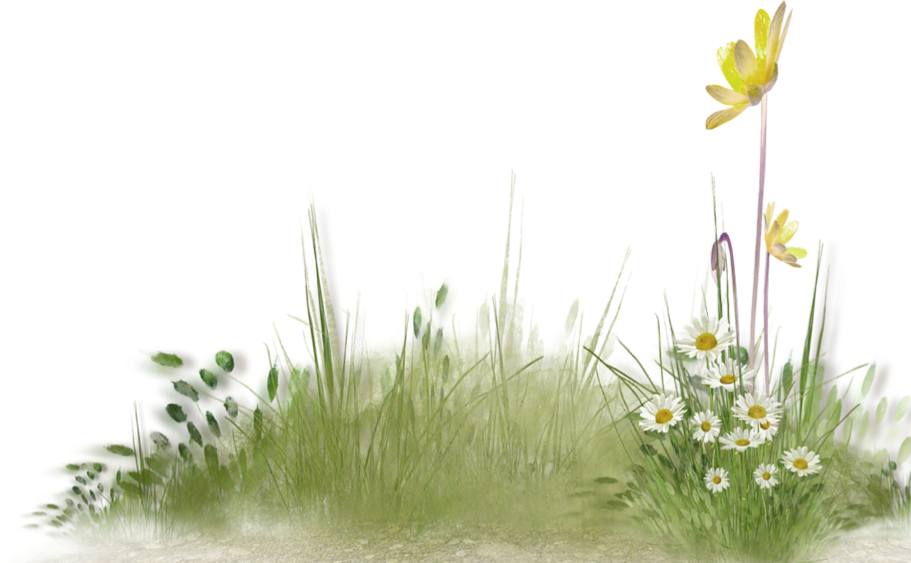 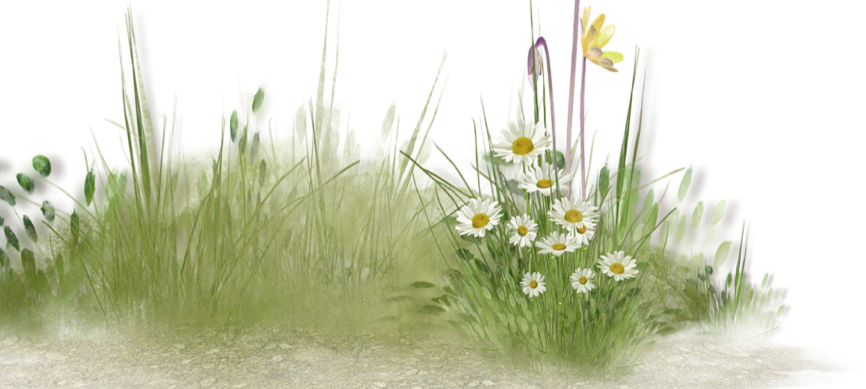 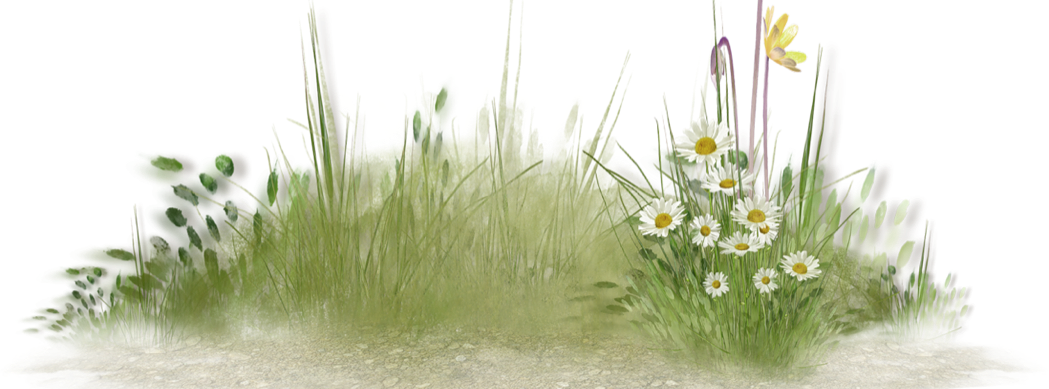 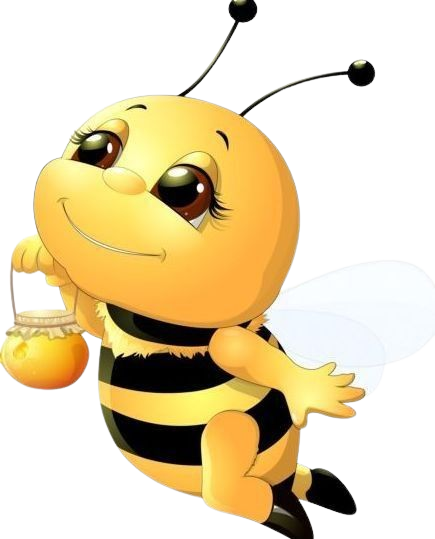 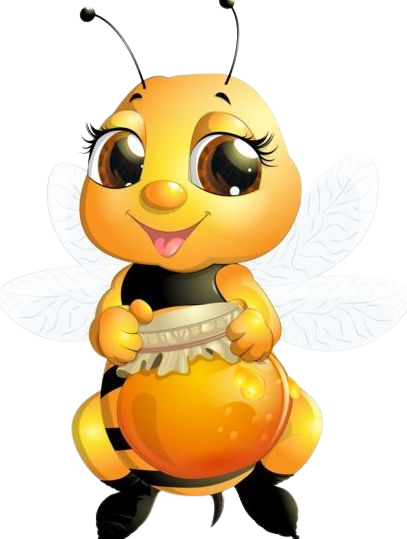 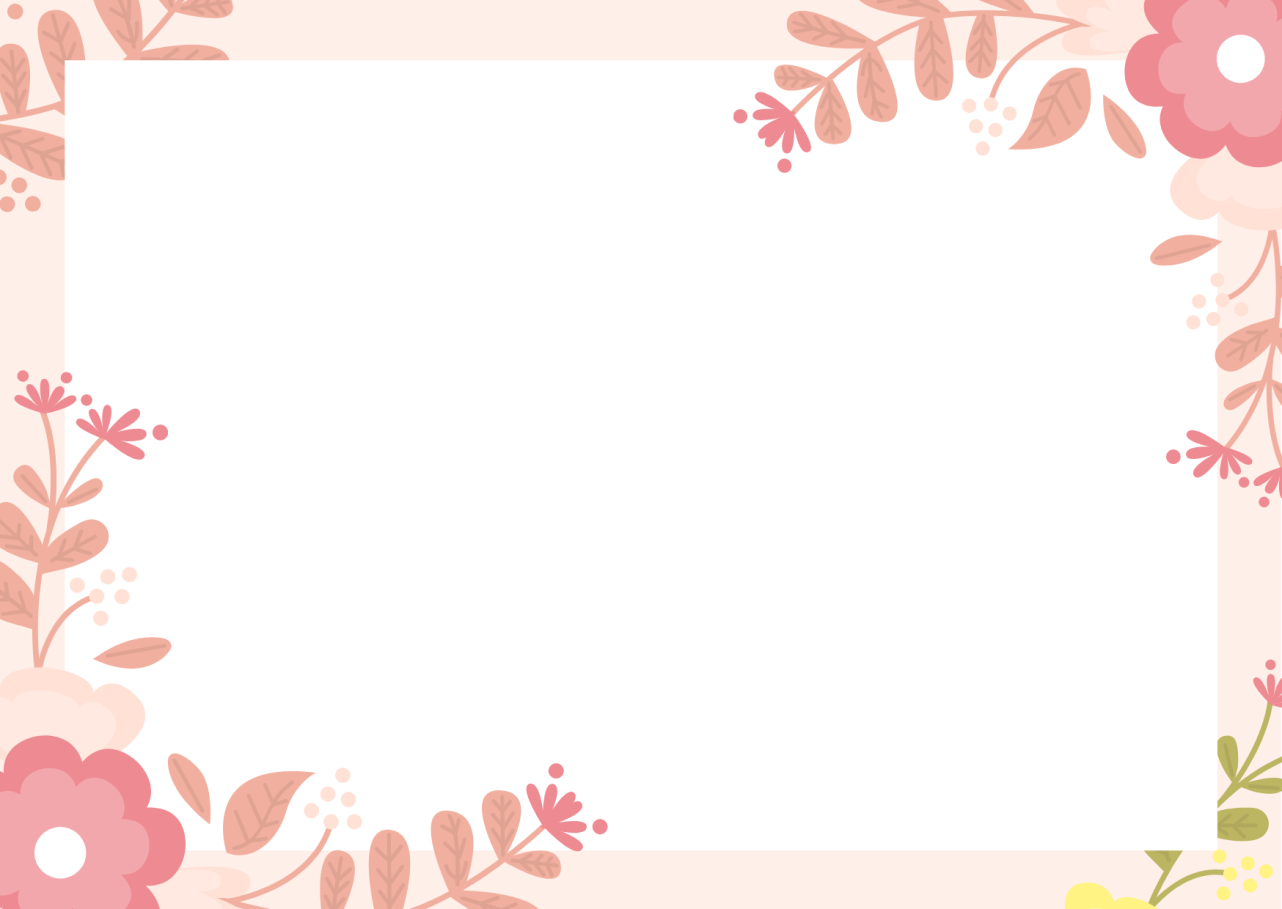 Cảm ơn!
Chân thành cảm Quý Thầy Cô đã yêu thích, tin tưởng và ủng hộ!
Mong rằng tài liệu này sẽ giúp Quý Thầy Cô gặt hái được nhiều thành công trong sự nghiệp trồng người.
Để biết thêm nhiều tài nguyên hay các bạn hãy truy cập group fb: Giáo viên Tiểu học lớp 5-EduFive qua đường link: 
https://www.facebook.com/groups/439653980716707
EduFive